Visualizing Colorado entrainment  30 years after Paluch
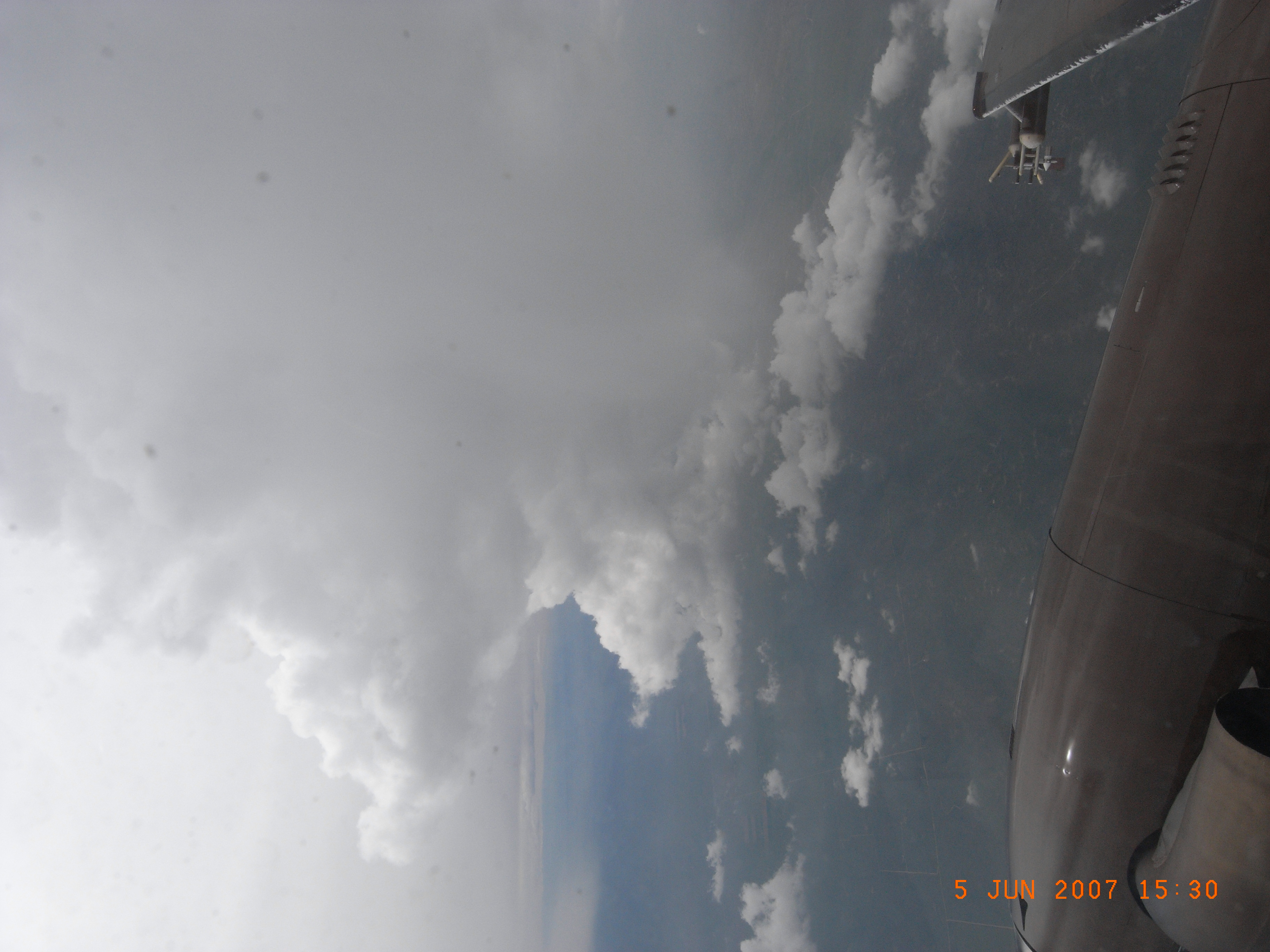 Cloud Scientists 
“En-training”?
Yonggang Wang
Jon  Zawislak
Sam Dorsi
Marcia DeLonge

Mentors
Jorgen Jensen
Al Cooper
Advanced Studies Program
Final Presentation
11 June 2009
Background
Motivation: Entrainment controls growth/decay of cumuli
Objective: determine the sources and amount of entrainment
Plumes/Thermals/Blobs
Penetrative downdraft
LATERAL ENTRAINMENT
CLOUD TOP ENTRAINMENT
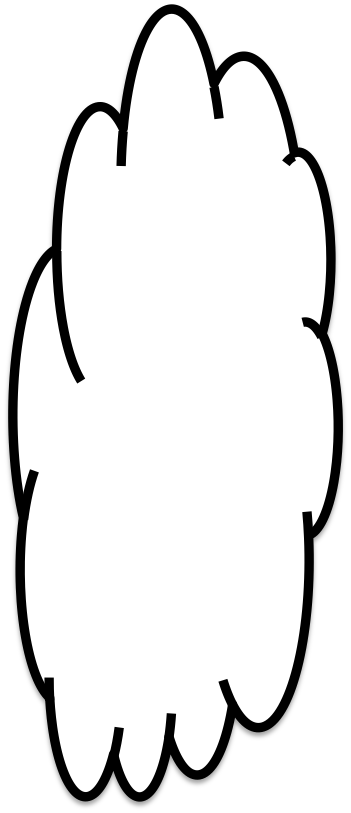 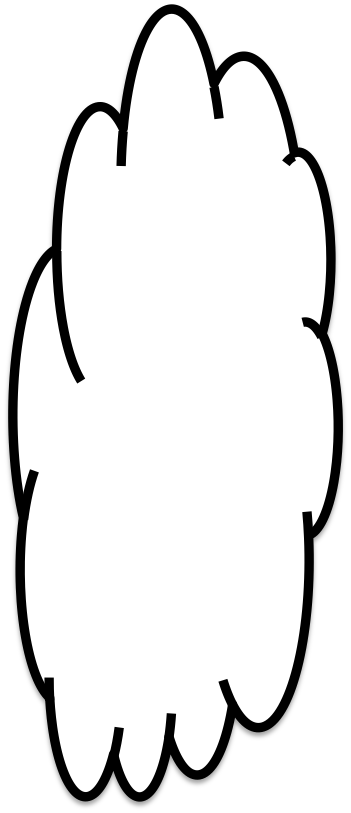 Evaporative cooling due to entrainment at cloud top can cause mixed air to dilute air below (mixed air mostly in downdraft)
Air parcel at any level includes air from the levels near it
Stommel 1947, Morton 1957, Scorer & Ludlam 1953
Squires 1958, Paluch 1979
Methods: Paluch Analysis
Paluch Diagram
Based on Paluch 1979
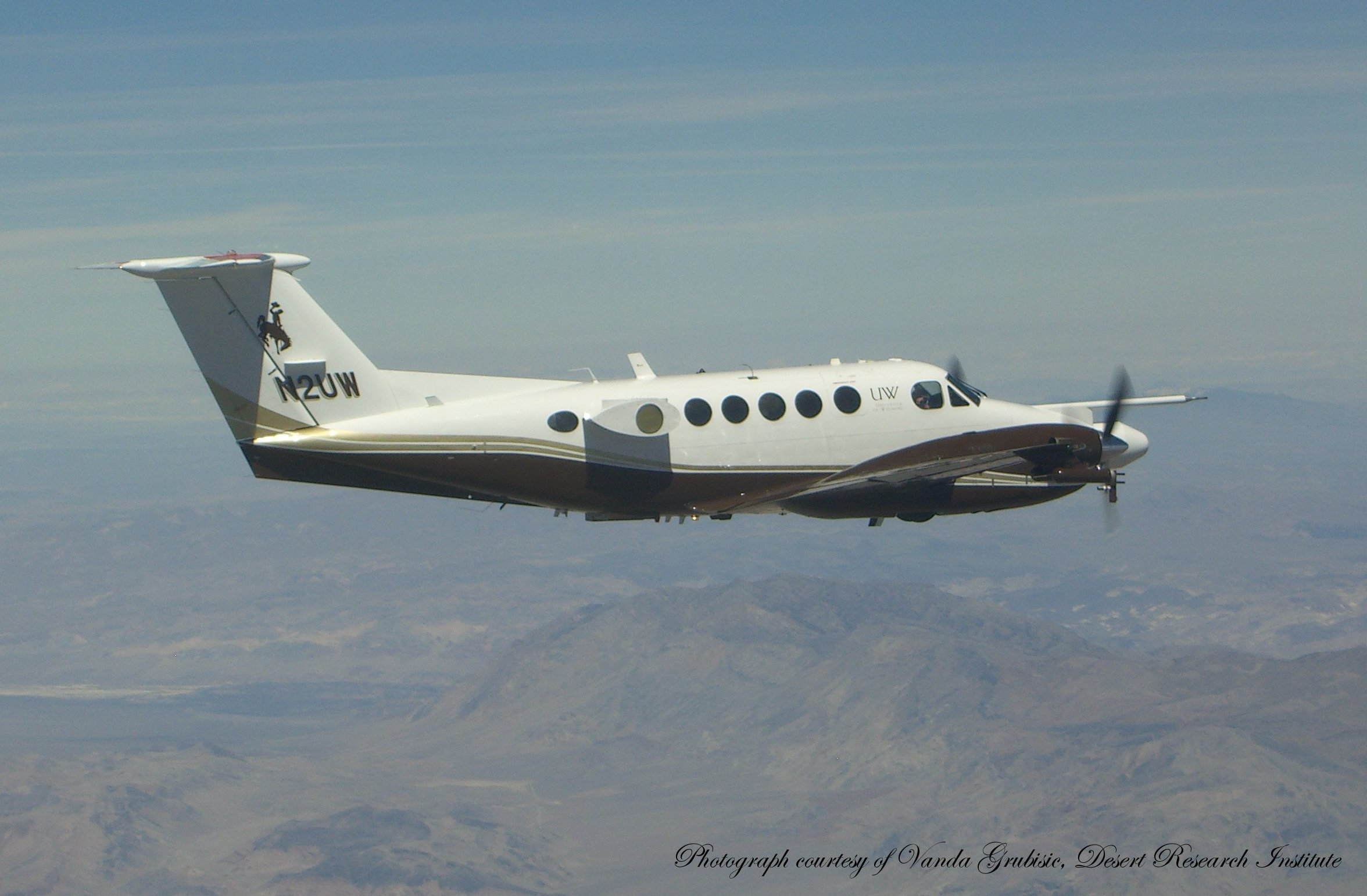 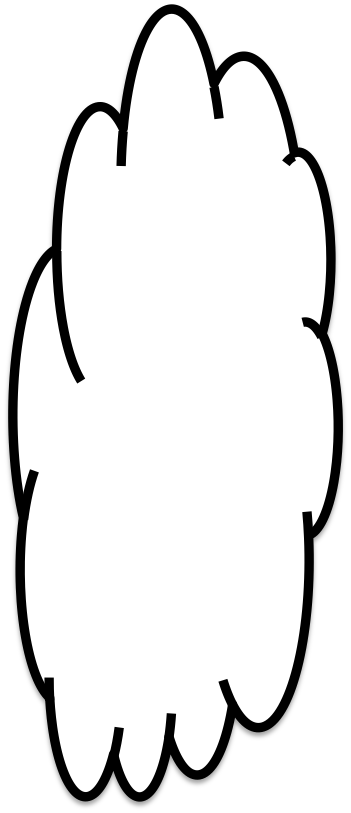 +
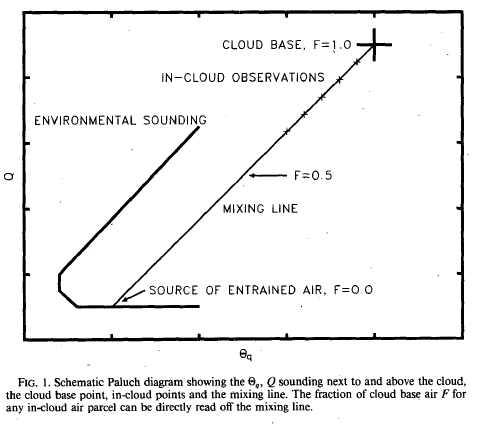 Cloud Base
In-cloud obs.
Sounding
Total Water Content
Aircraft Sounding
In-cloud observations
Wet equivalent
 potential temp
Cloud Base
Jensen et al. 1985
Methods: Paluch Analysis
+
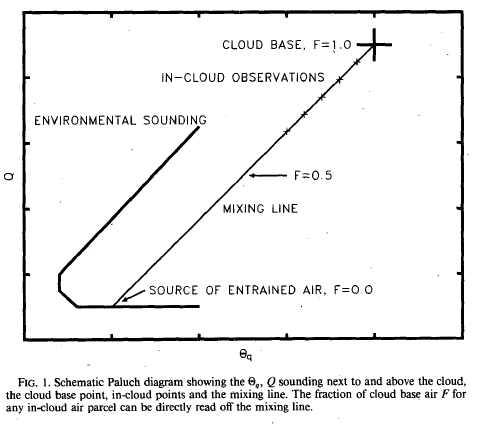 Cloud Base
In-cloud obs.
Sounding
Total Water Content 
[water vapor + liquid water + ice]
* FRACTION OF ENTRAINED AIR
* SOURCE OF ENTRAINED AIR
Wet equivalent potential temperature
Methods: Paluch Example
+
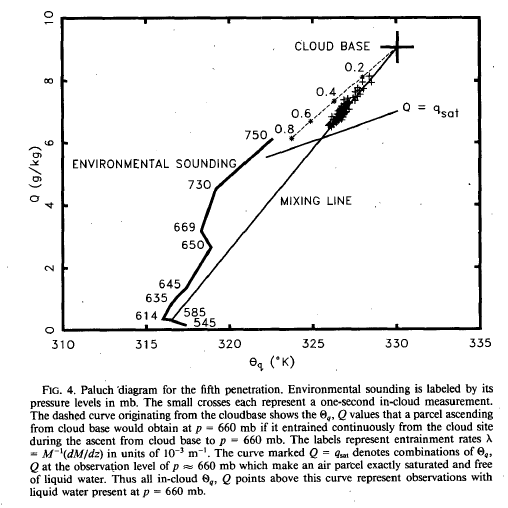 LWC(2 g/m3)
Cloud Base
P 
(20 mb)
In-cloud obs.
T 
(2°C)
Sounding
Total Water Content 
[water vapor + liquid water + ice]
* FRACTION OF ENTRAINED AIR
* SOURCE OF ENTRAINED AIR
Wet equivalent potential temperature
Methods: Paluch Example
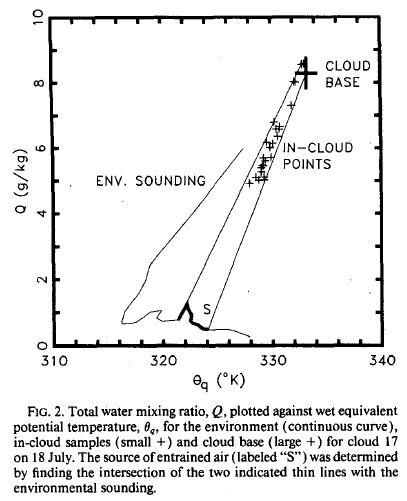 +
Cloud 
Base
In-cloud obs.
Sounding
Total Water Content 
[water vapor + liquid water + ice]
* SOURCE OF ENTRAINED AIR
Wet equivalent potential temperature
Blythe et al. 1988
Methods: Paluch Analysis
Assumptions/ Challenges:

Young cloud
No precipitation (during all legs)
No ice
Mixing is linear
Cloud air is saturated
Aircraft sounding represents environmental air
Cloud base q, θq accurately determined
+
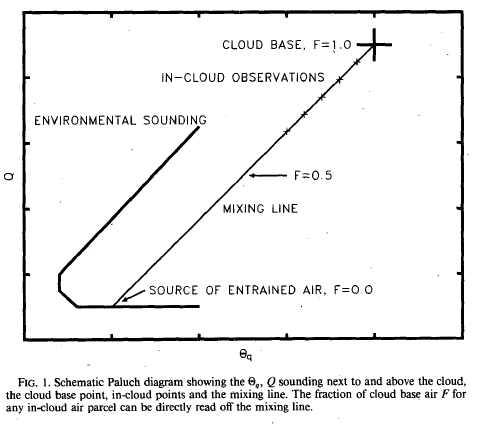 Cloud Base
In-cloud obs.
Sounding
Total Water Content
Wet equivalent
 potential temp
Methods: Paluch Analysis
Steps:
Identify transects
Apply filters using 25 hz data (remove “pockets”)
LWC (> 0.03 g/cm3)
Droplet Concentration (> 50 #/cm3)
Determine best sounding
Locate cloud base (WCL)
Sensitivity tests
+
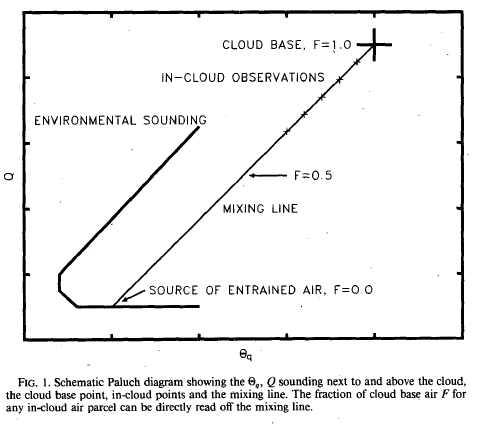 Cloud Base
In-cloud obs.
Sounding
Total Water Content
Wet equivalent
 potential temp
Instrumentation: King Air
Pressure: static pressure form Rosemount
Height: ‘ztrue’ from hypsometric 
Droplet Concentration: FSSP 1/10 Hz considered
Ice Water Content (IWC): from 2D-C and 2D-P
Temperature:  Reverse flow thermometer (RFT); Rosemount Thermometer
Instrument/sampling rate important – will see later
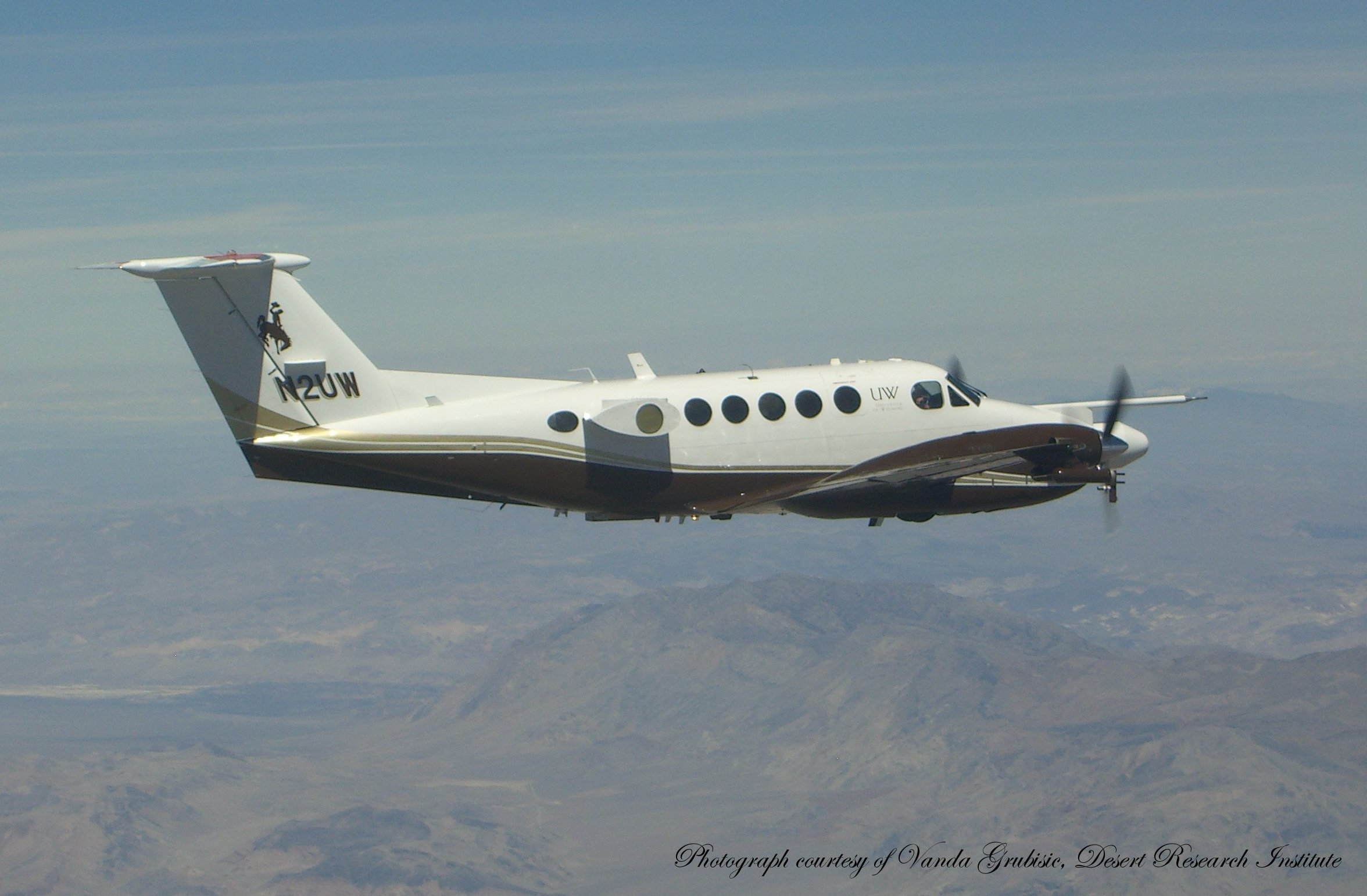 Instrumentation: Temperature (UWKA)
Rosemount 102 E4AL:
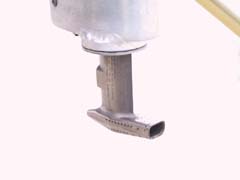 Reverse flow thermometer(TRF):
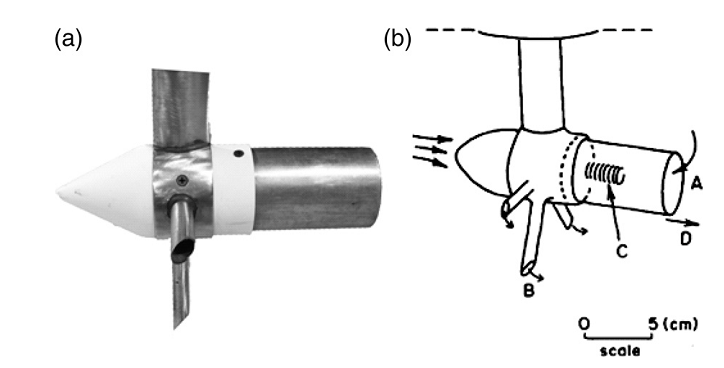 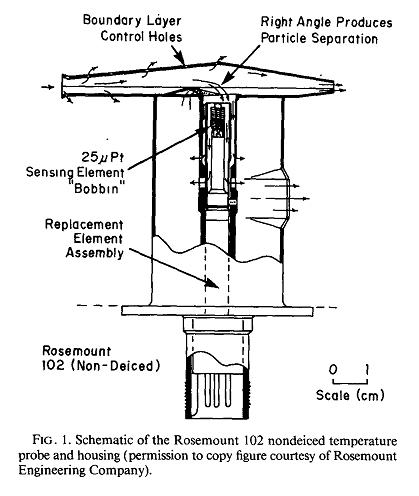 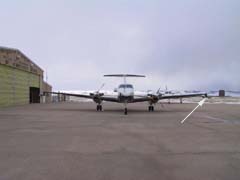 An immersion thermometer.
Exposure of sensing element to stream of water droplets yields an anomalously low temperature.
Sensor is shielded in a housing through which air flows in the direction opposite to airstream.
Payne, et al. 1994
Wand and Geerts 2009 & Lawson and Cooper 1990
http://flights.uwyo.edu/ka_doc/
June 5 – RF 2:	3281 m (10827 ft MSL)
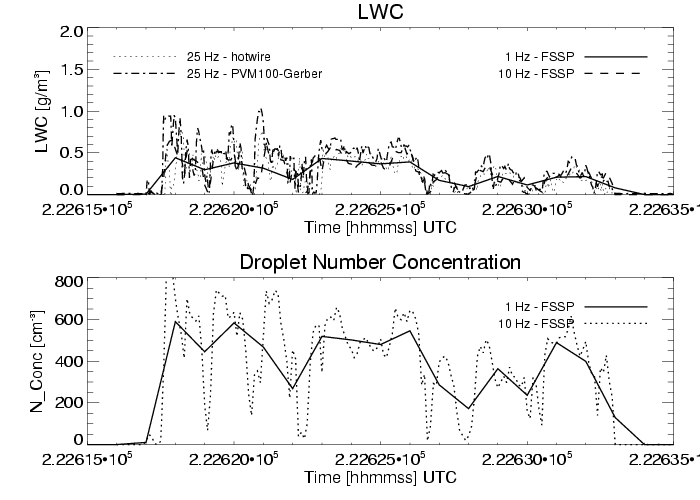 Basis for defining “cloudy” air v. “clear” (subsaturated) air
1 Hz v. 10/25 Hz – indicates “cloud”
June 5 – RF 2:	4700 m (15510 ft MSL)
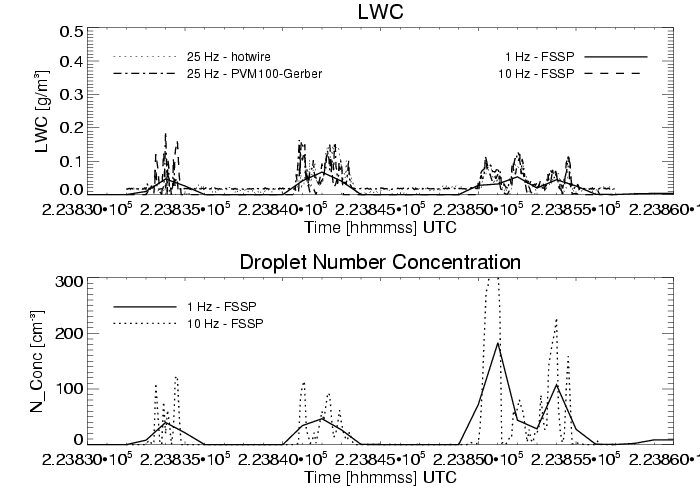 Hotwire and Gerber PVM100  - undergoes post-processing, but still artifact still remains
Hoping for (good) clouds!
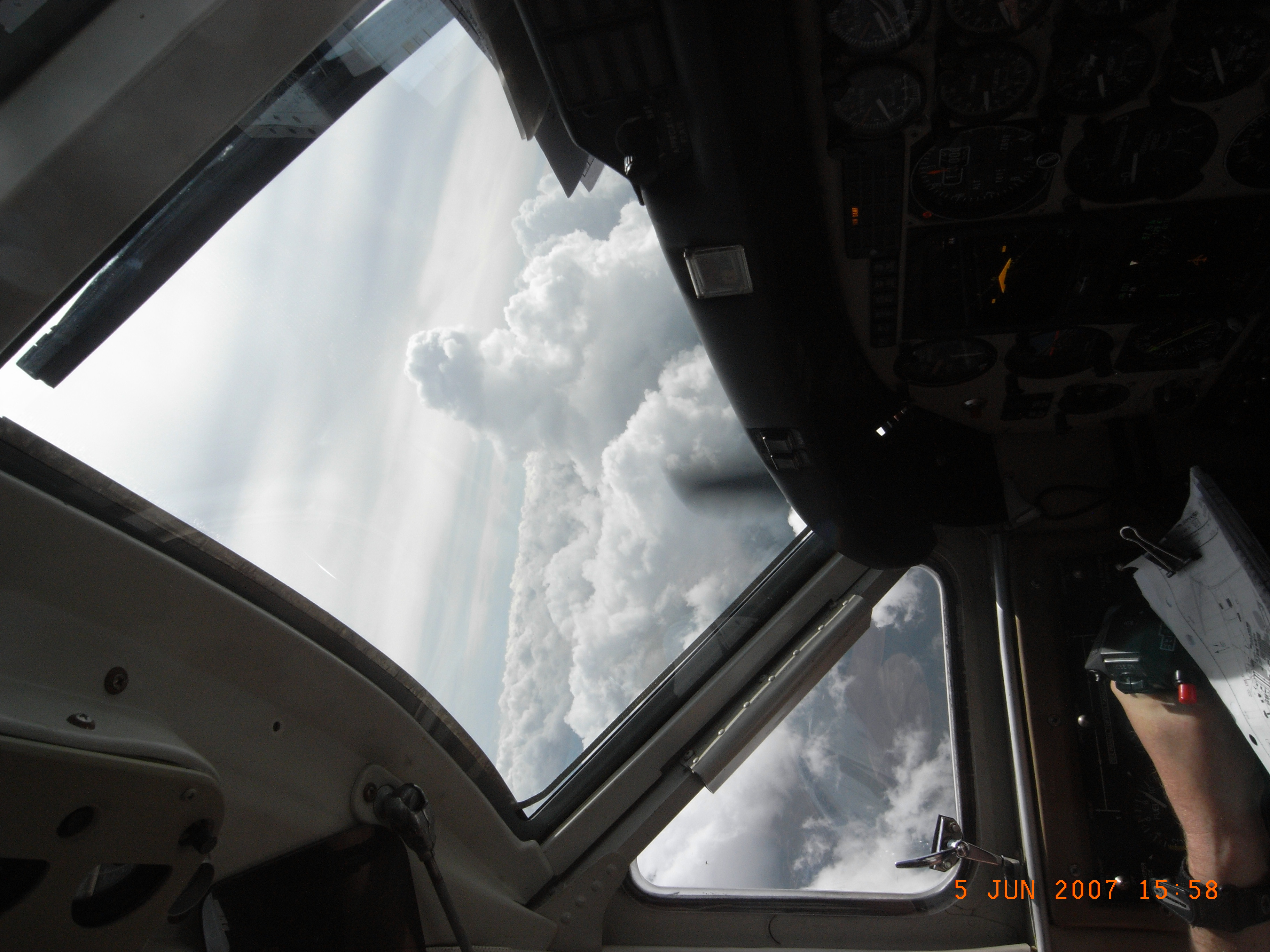 Friday 2039 UTC
Saturday 2105 UTC
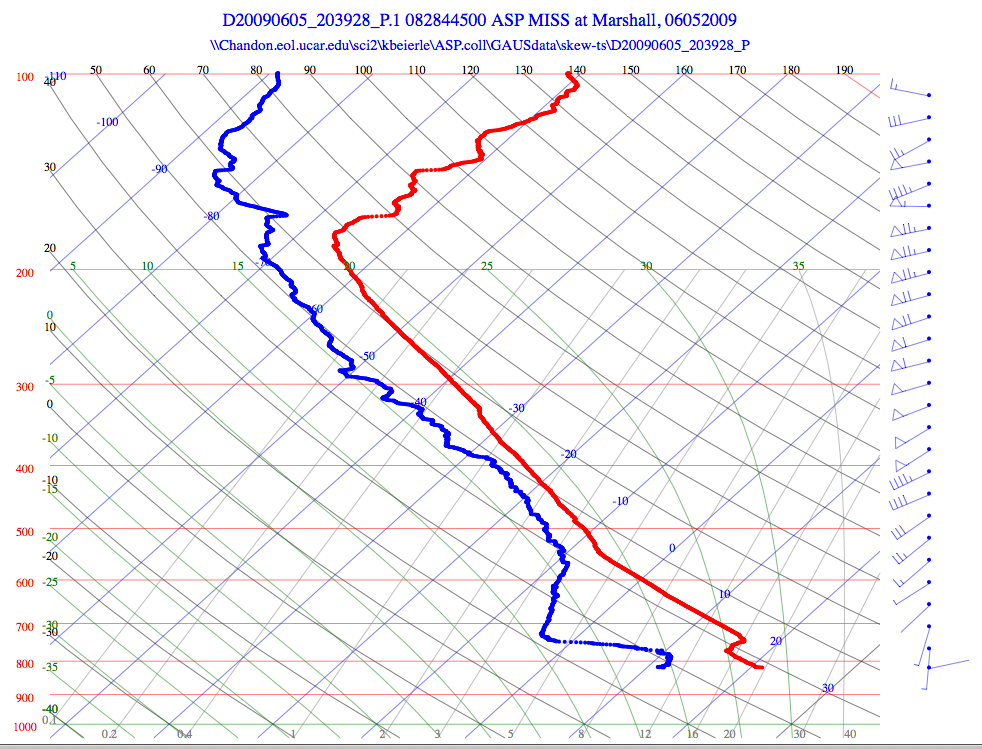 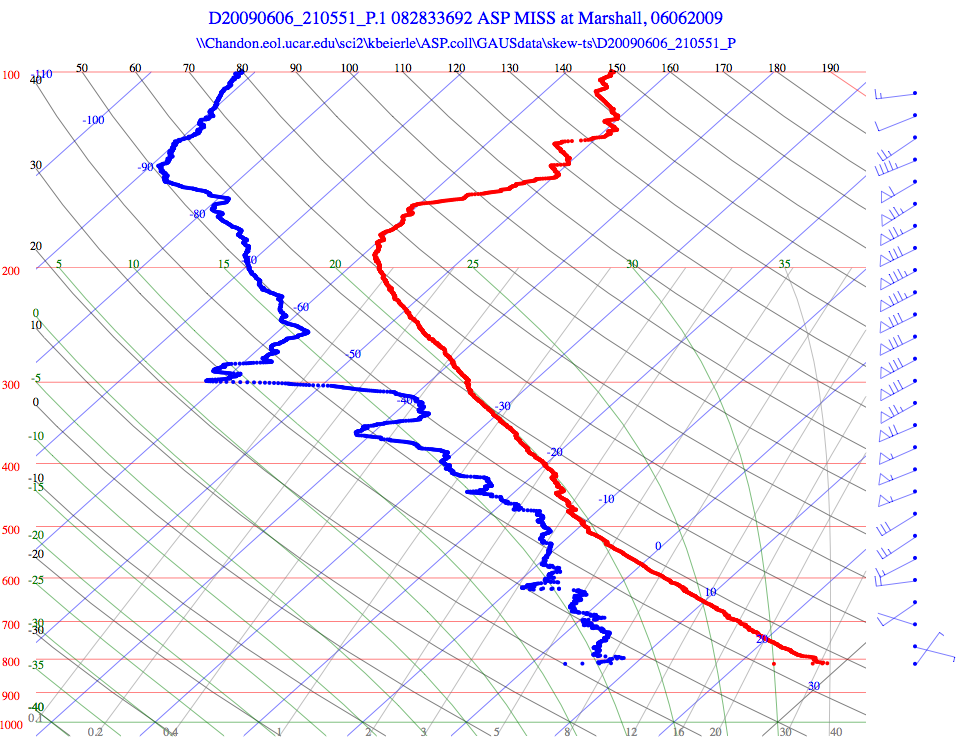 4 Case Study Clouds
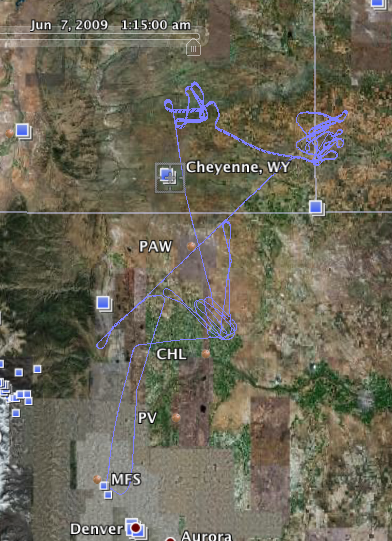 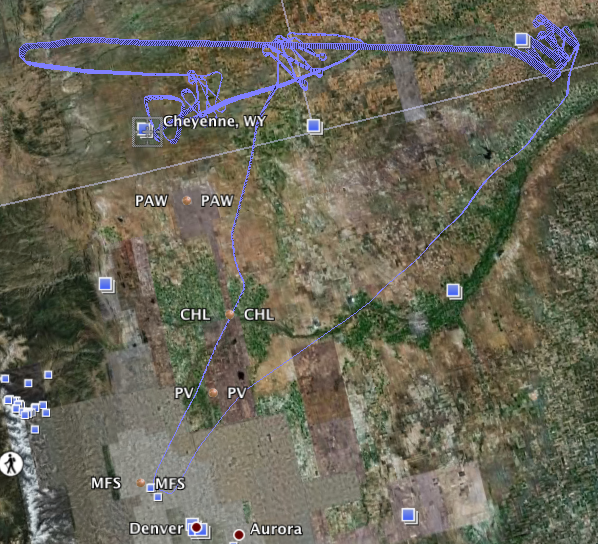 3
2
1
0
Friday 2:00 PM F2
Saturday 3:30 PM F4
Case Study Cloud Features
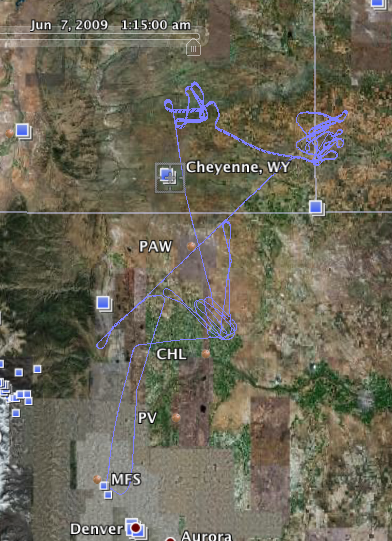 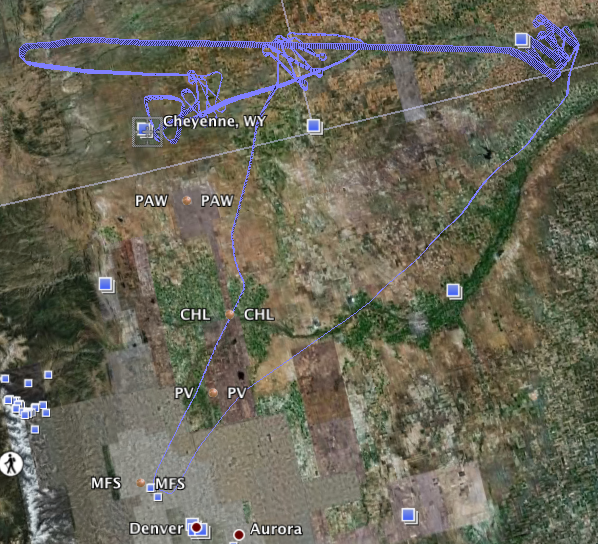 0. Quickly dissipating cloud; incomplete sounding
1. Rain/Graupel in 2nd pass, clear sounding
2. No precip during passes, virga at dissipating base, unclear sounding
3. Rain/ Graupel at upper level, no cloud base, incomplete sounding
Friday 2:30 PM F2
Saturday 3:30 PM F4
Cloud fields – Flight 2
Case 0
Friday 2226 - 2340 UTC
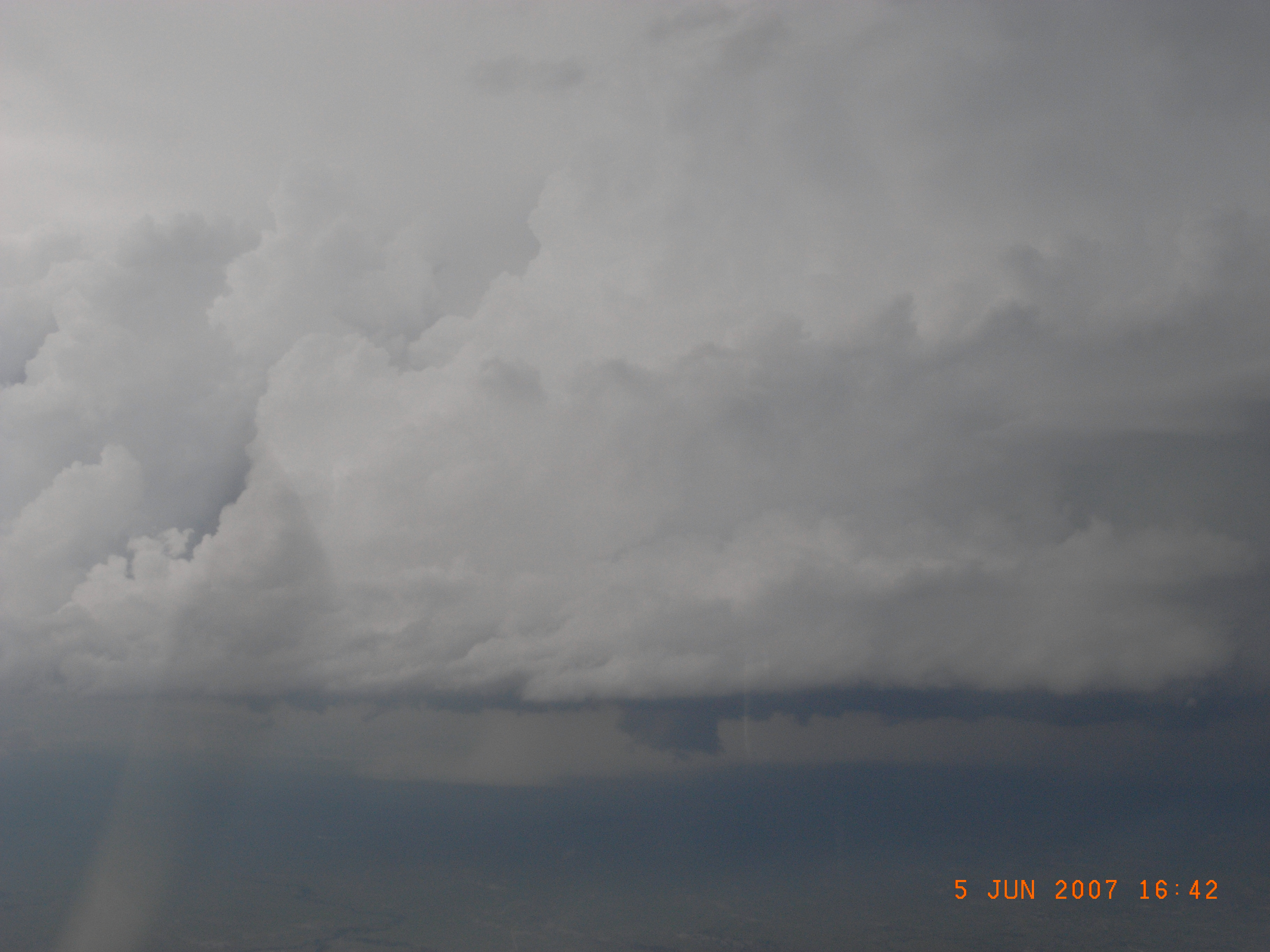 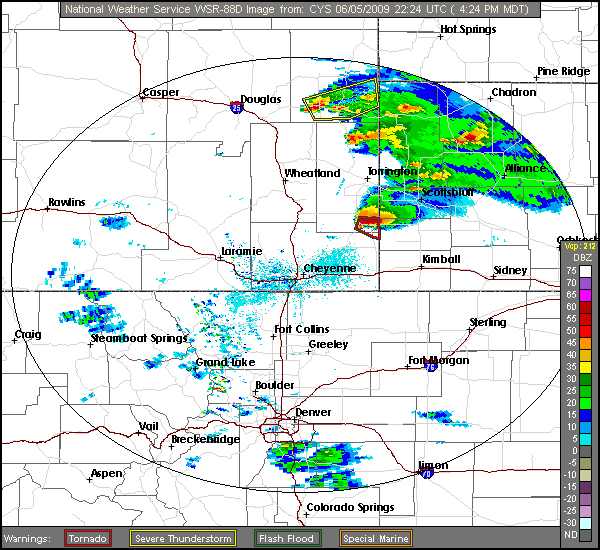 Cloud fields – Flight 4
Case 1
Saturday 2156 – 2221 UTC
Case 3
Saturday 000400 - 002700 UTC
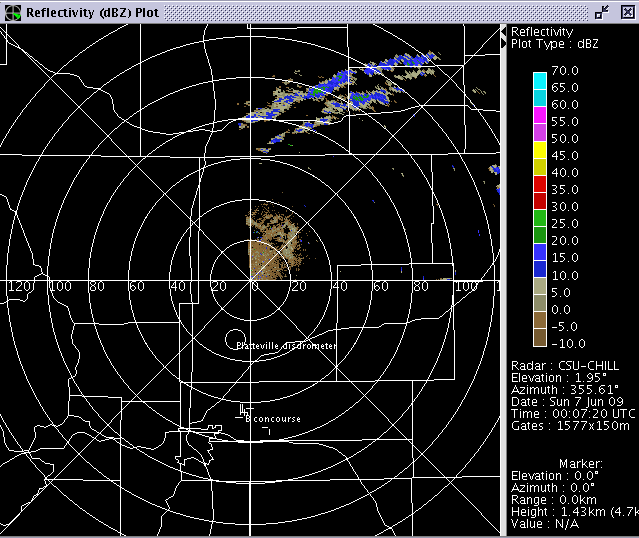 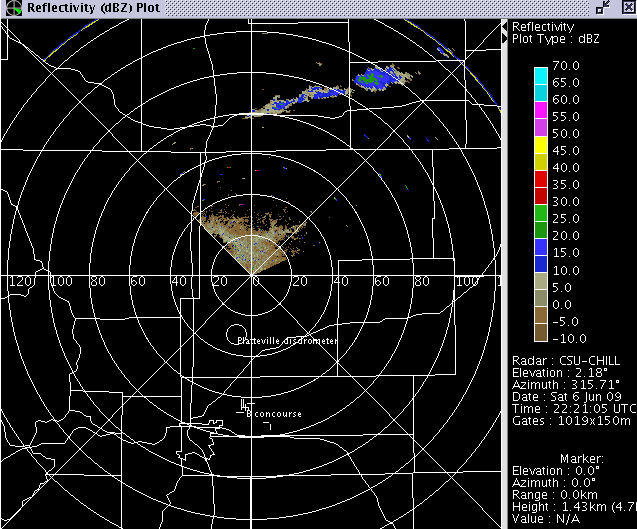 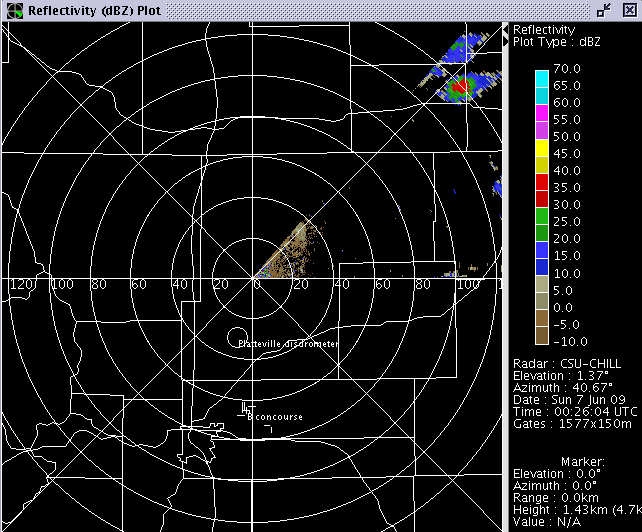 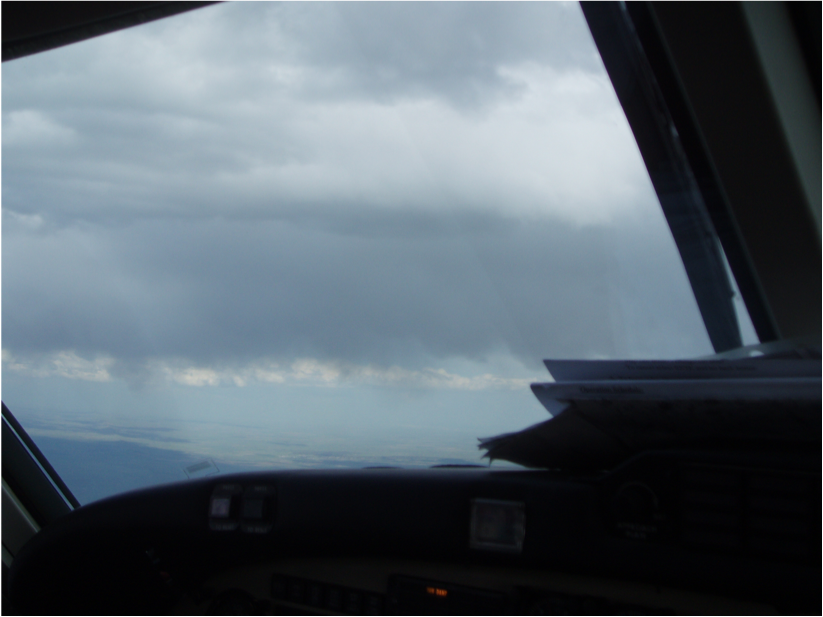 Case 2: Saturday 2256 - 2319 UTC
WCR: June 5, Cloud #2
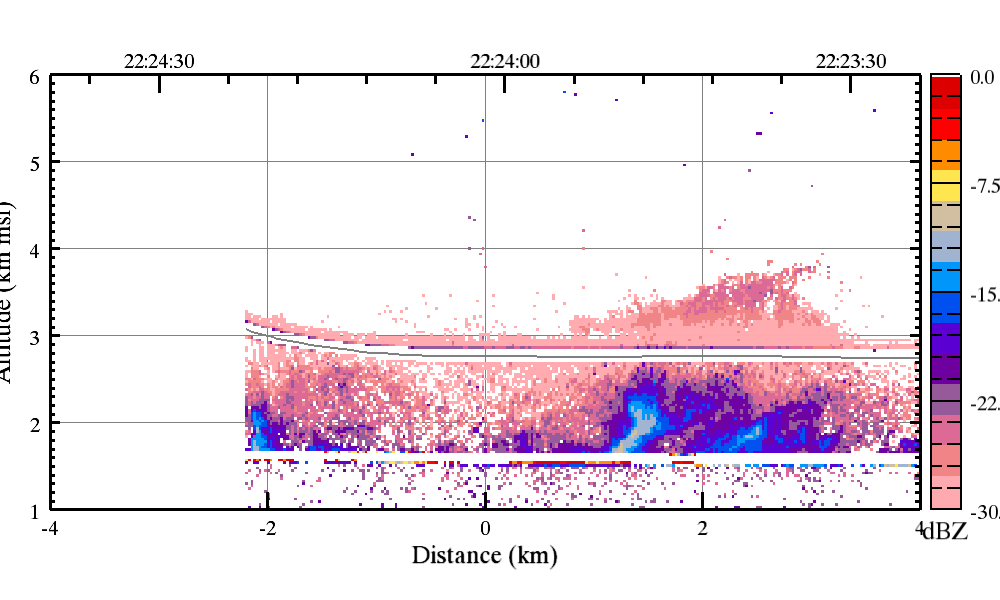 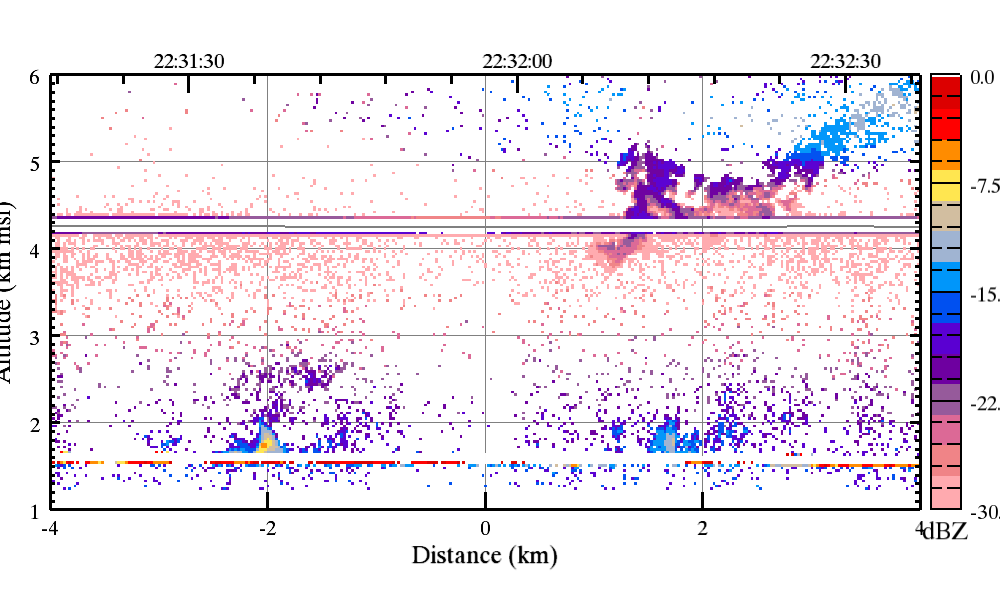 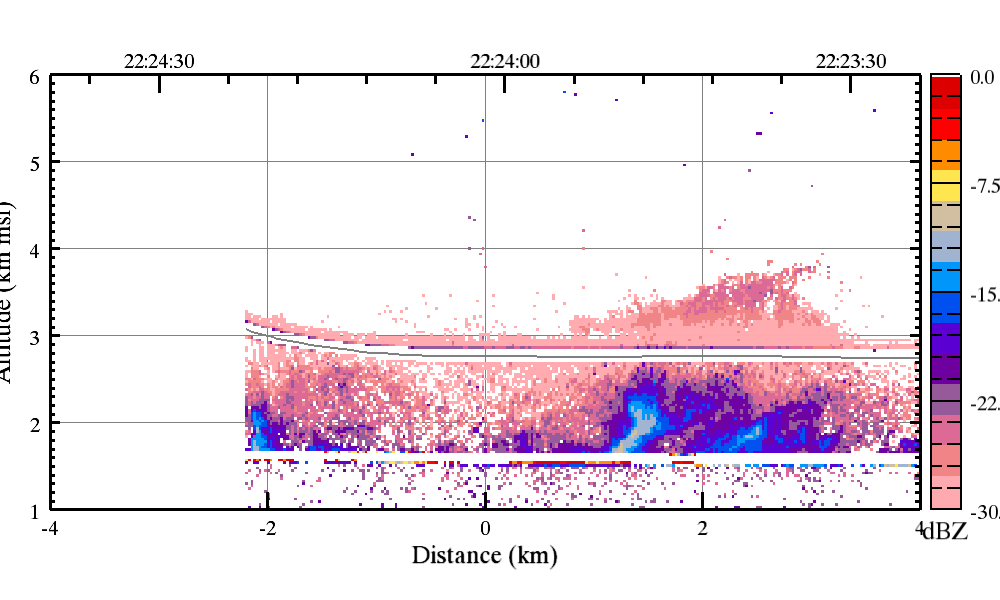 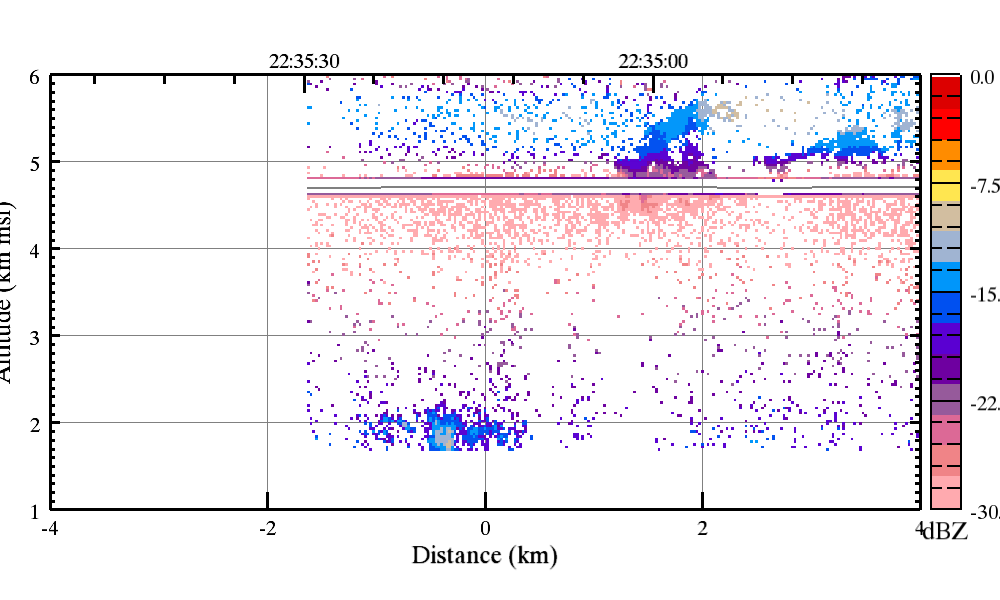 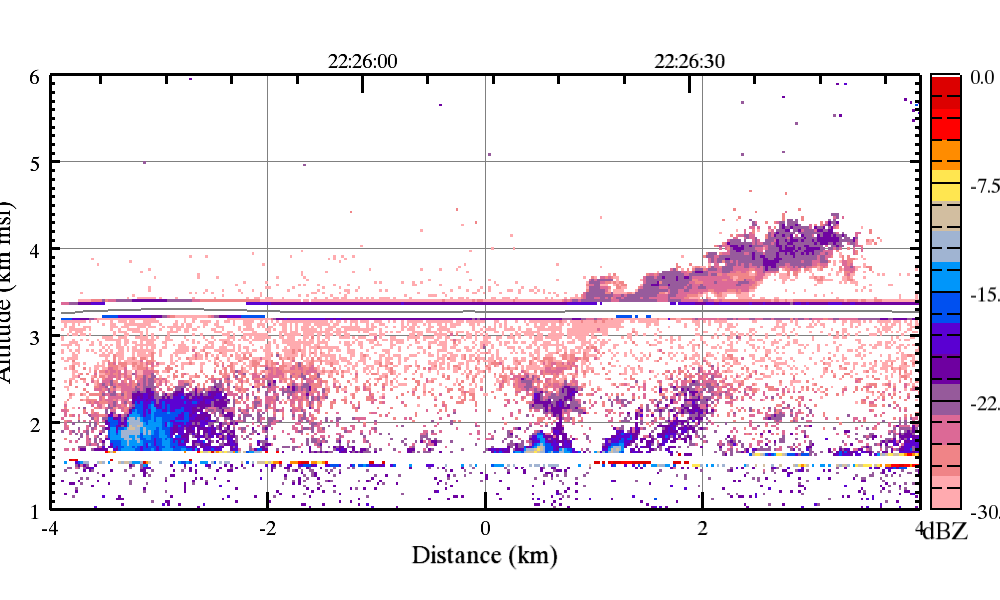 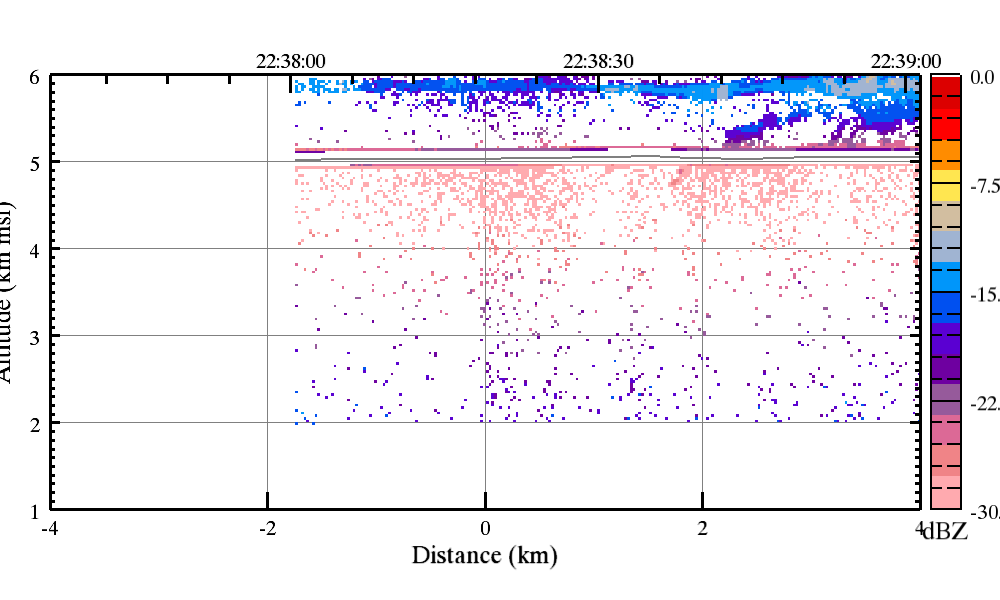 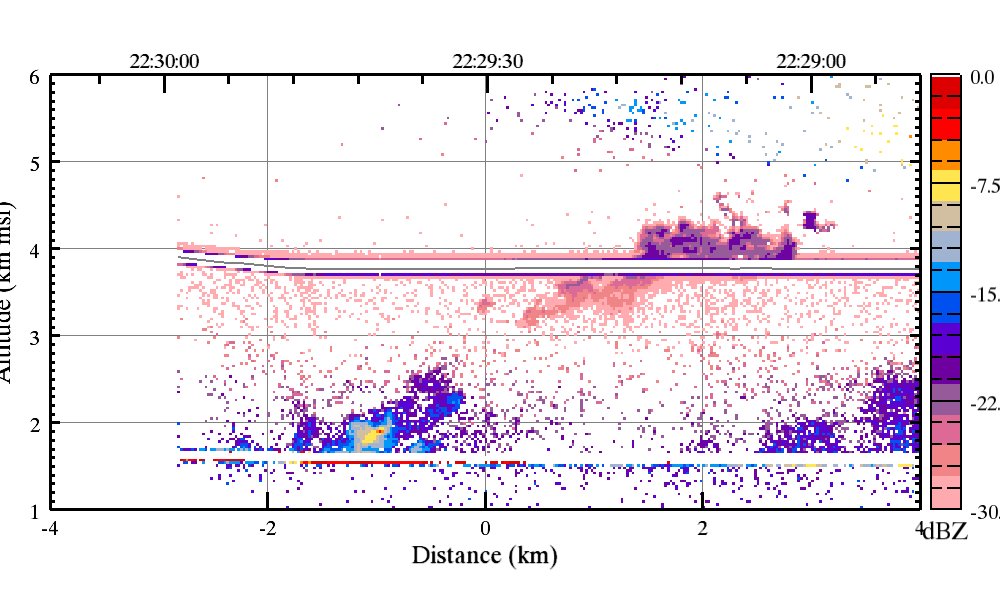 WCR: June 6, Cloud #2
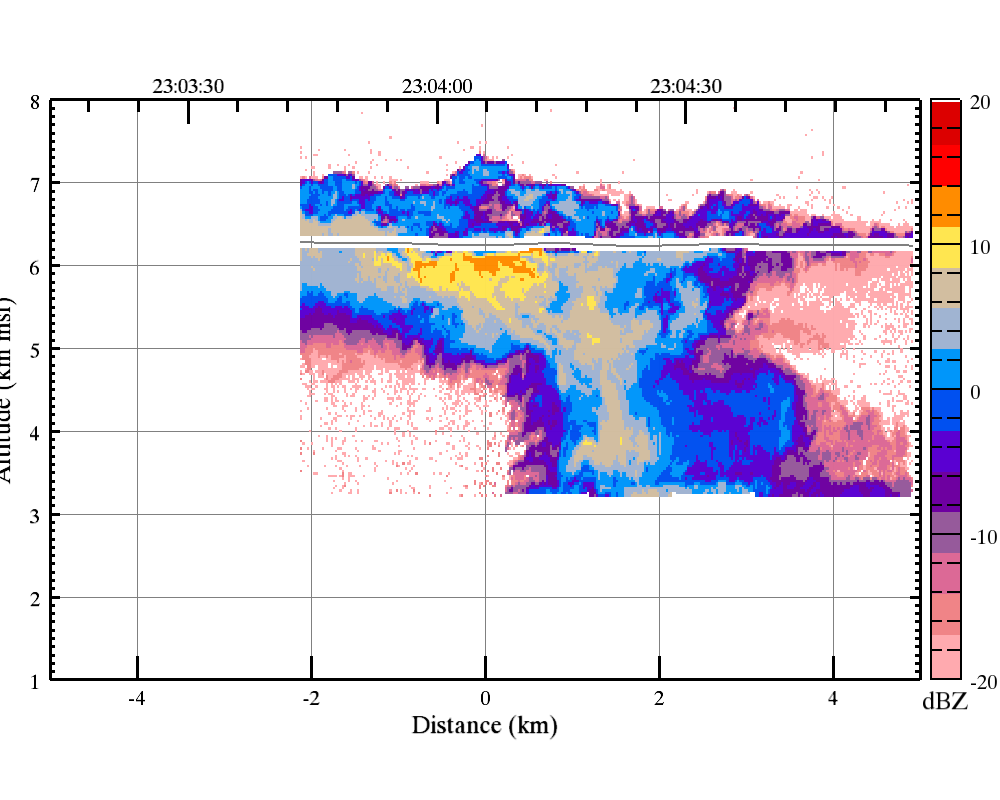 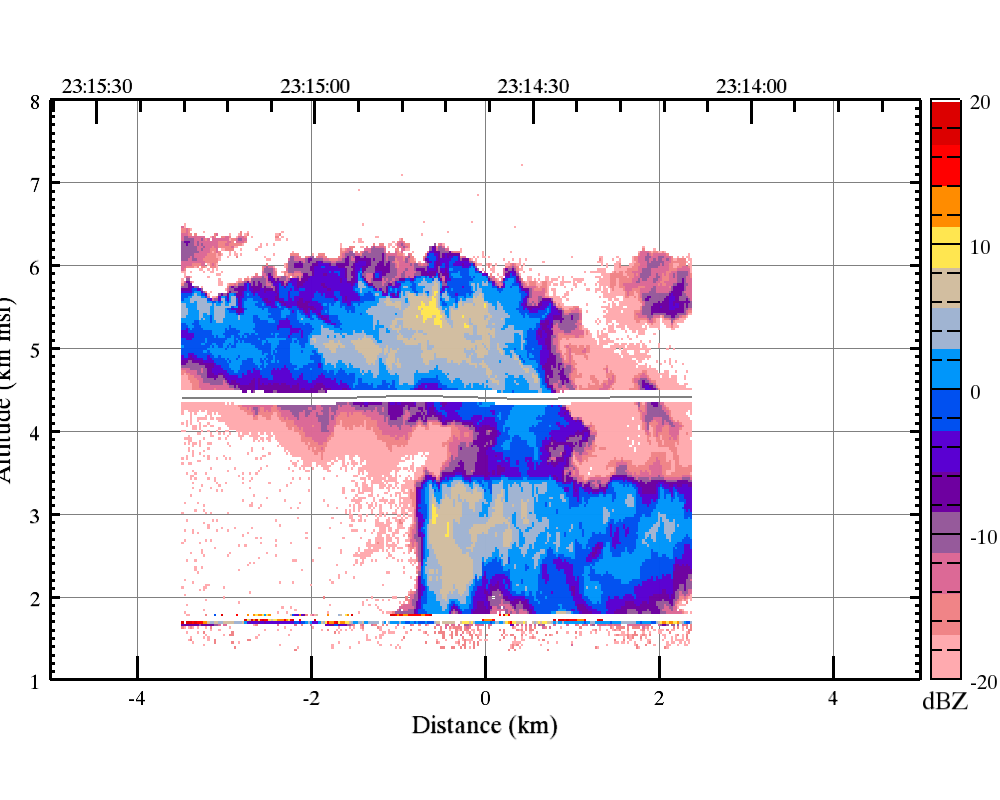 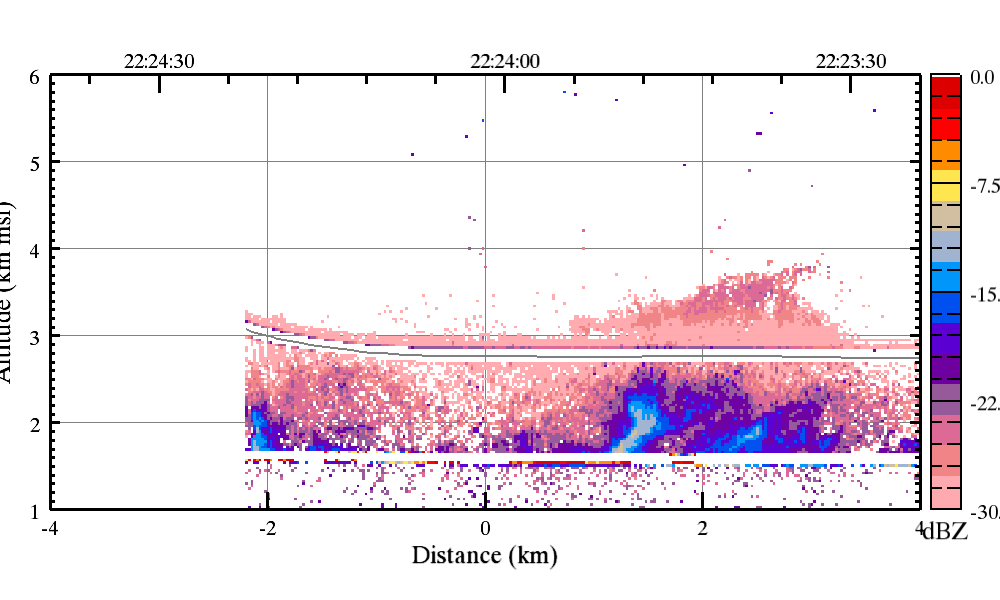 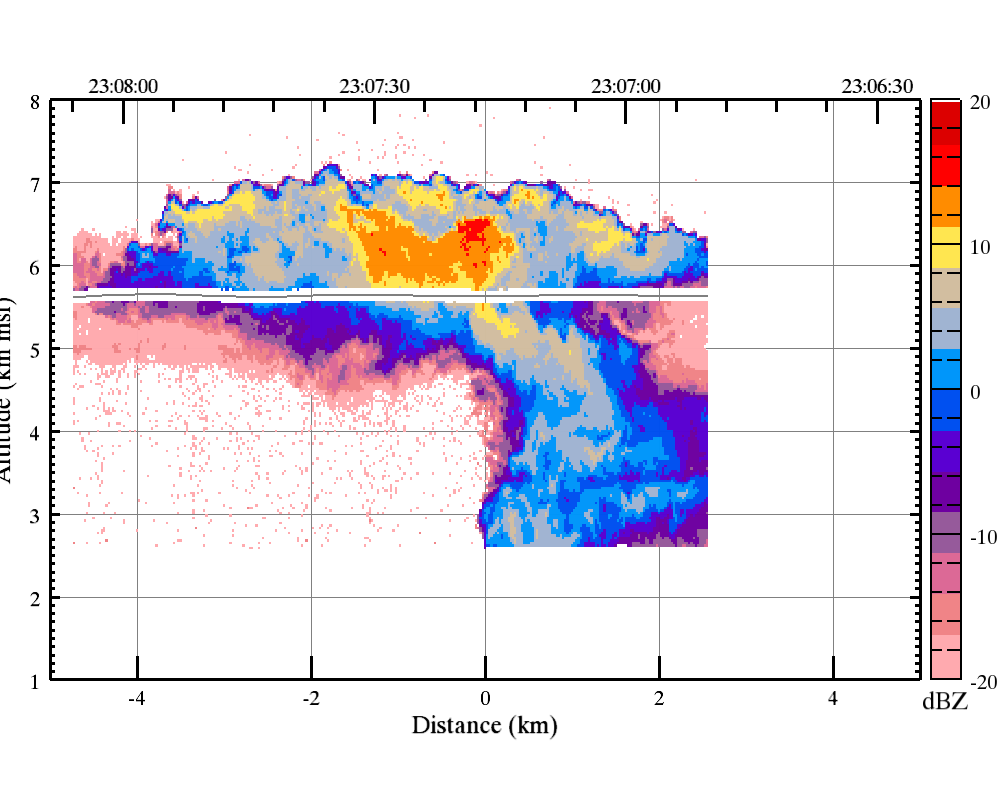 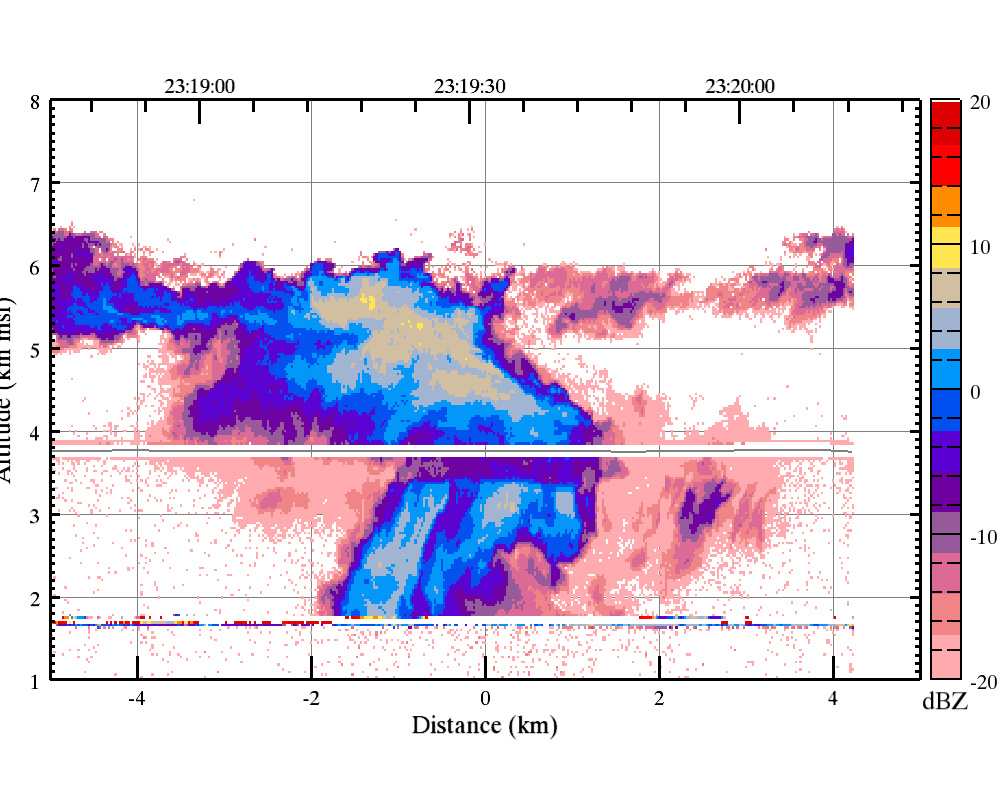 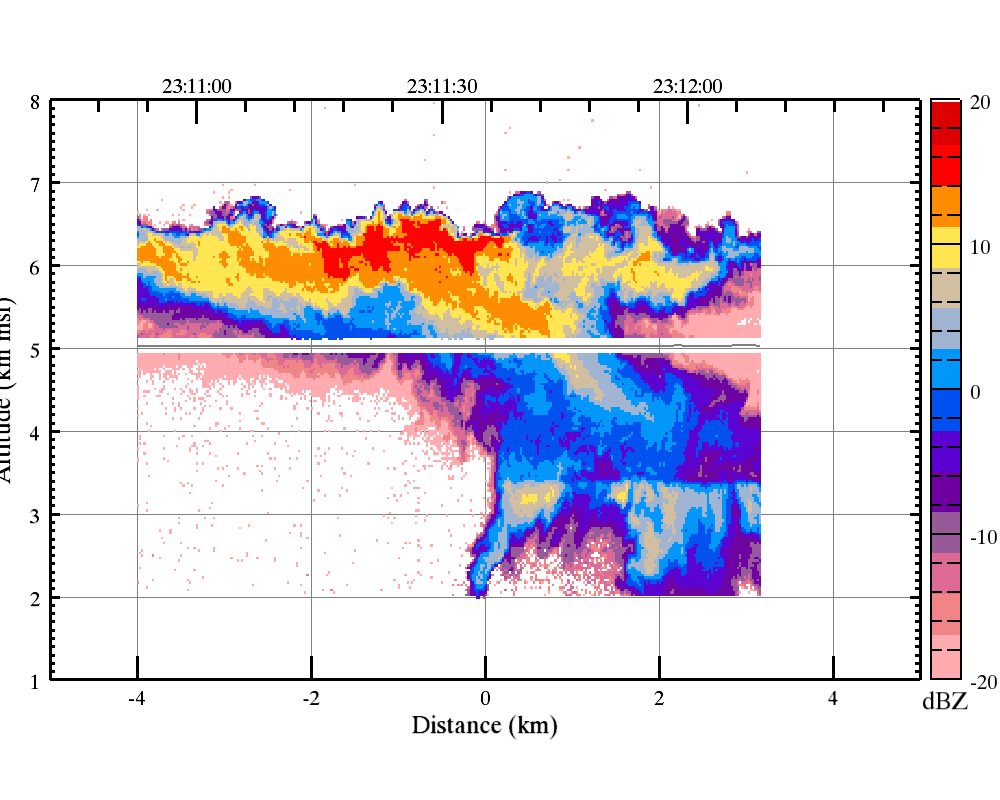 WCR: June 6, Cloud #3
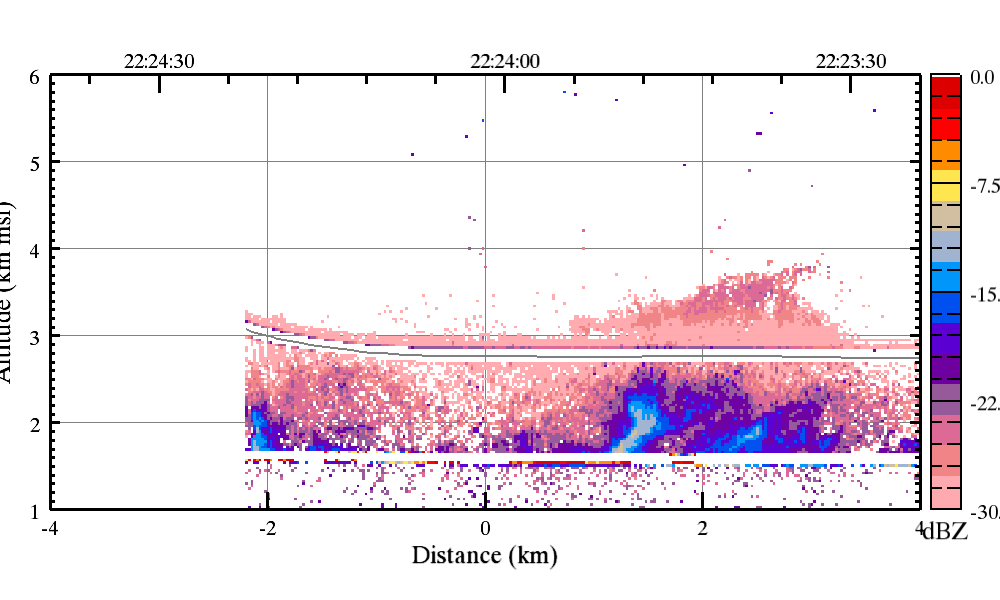 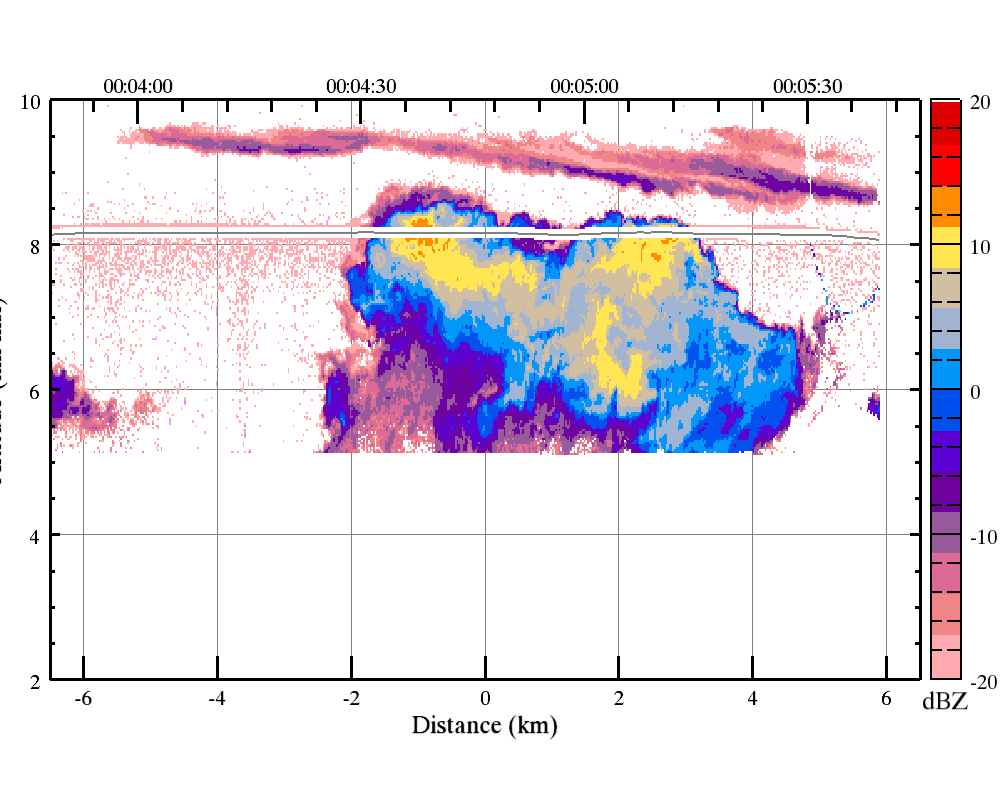 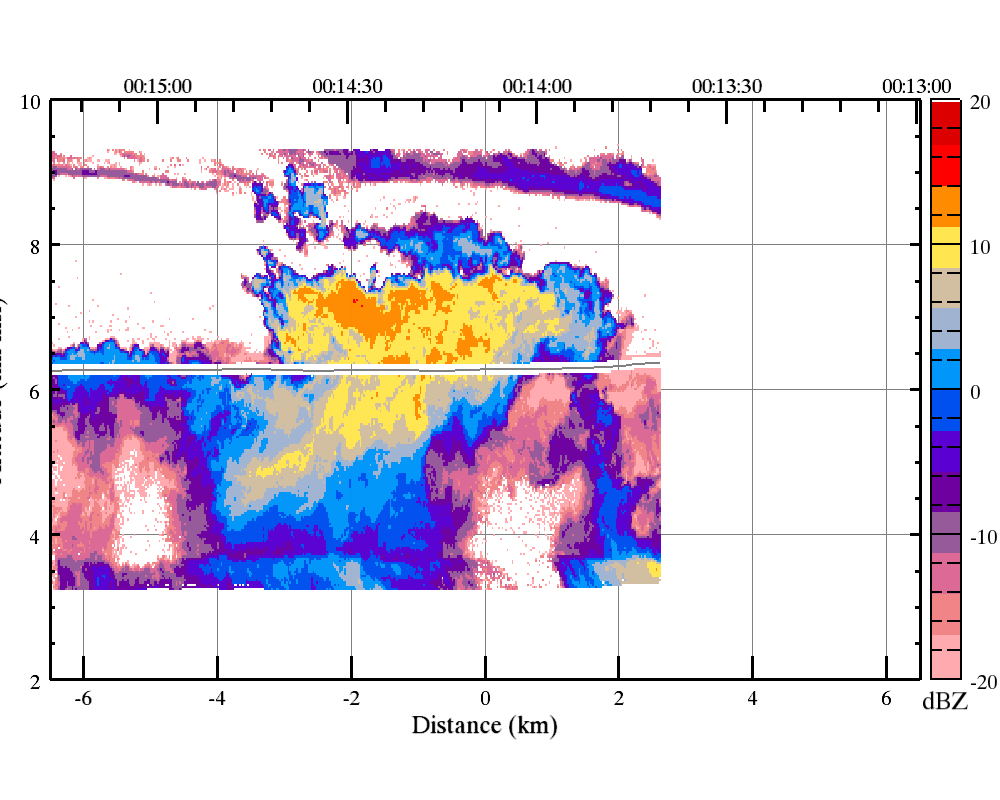 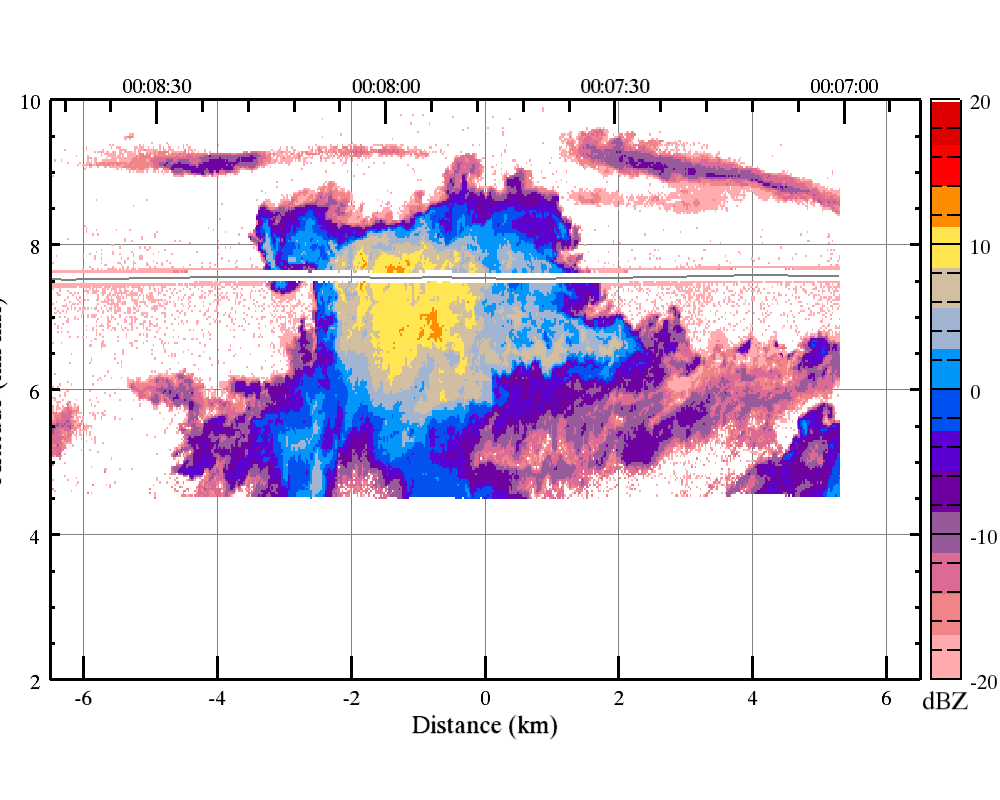 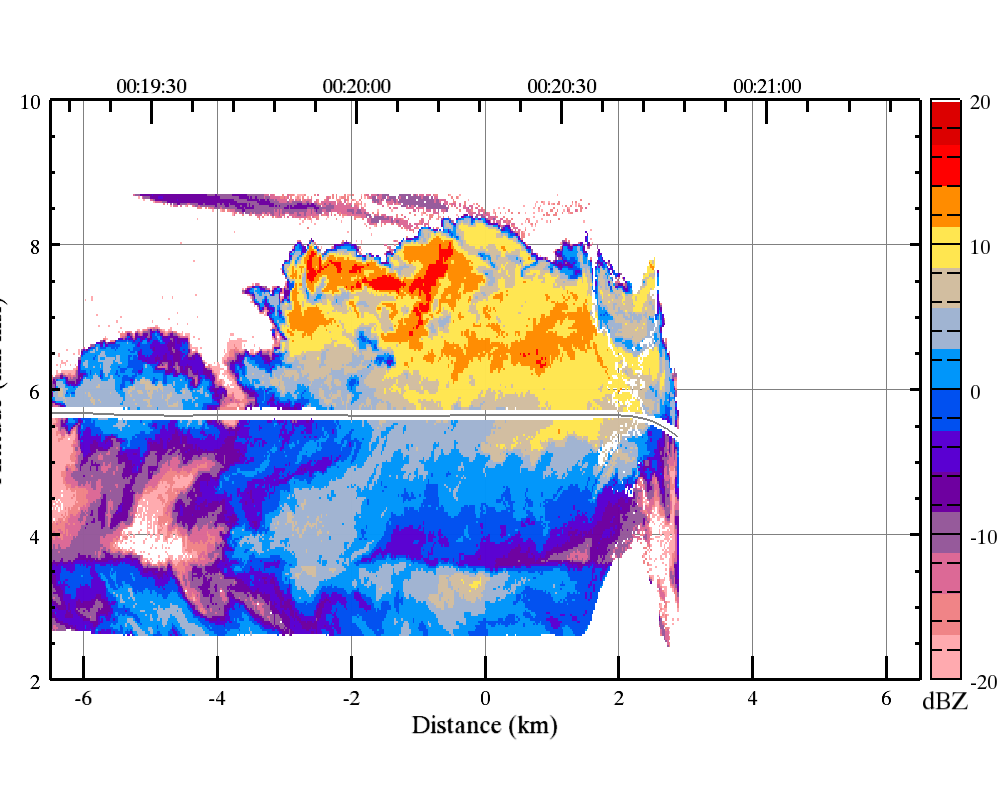 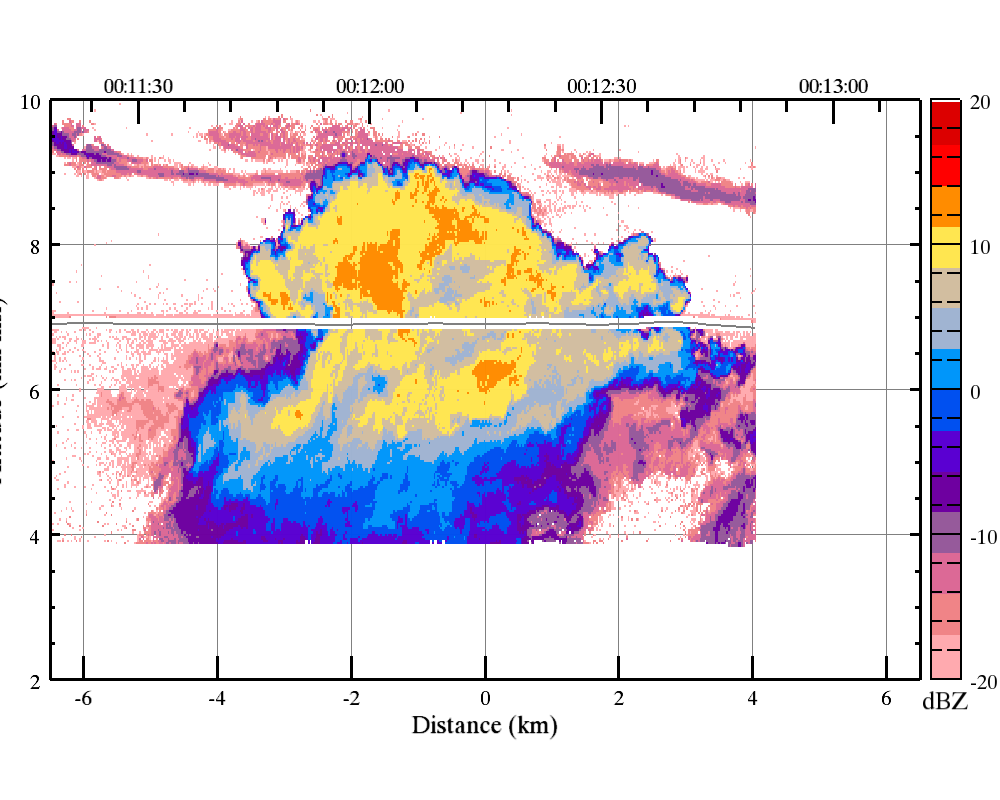 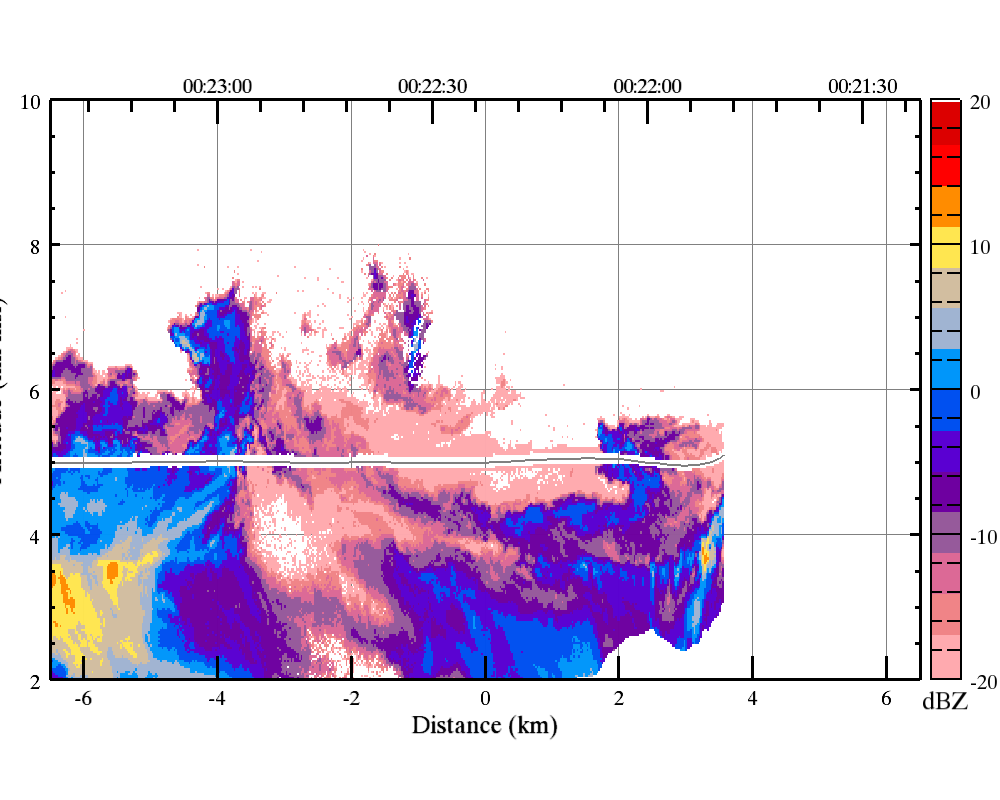 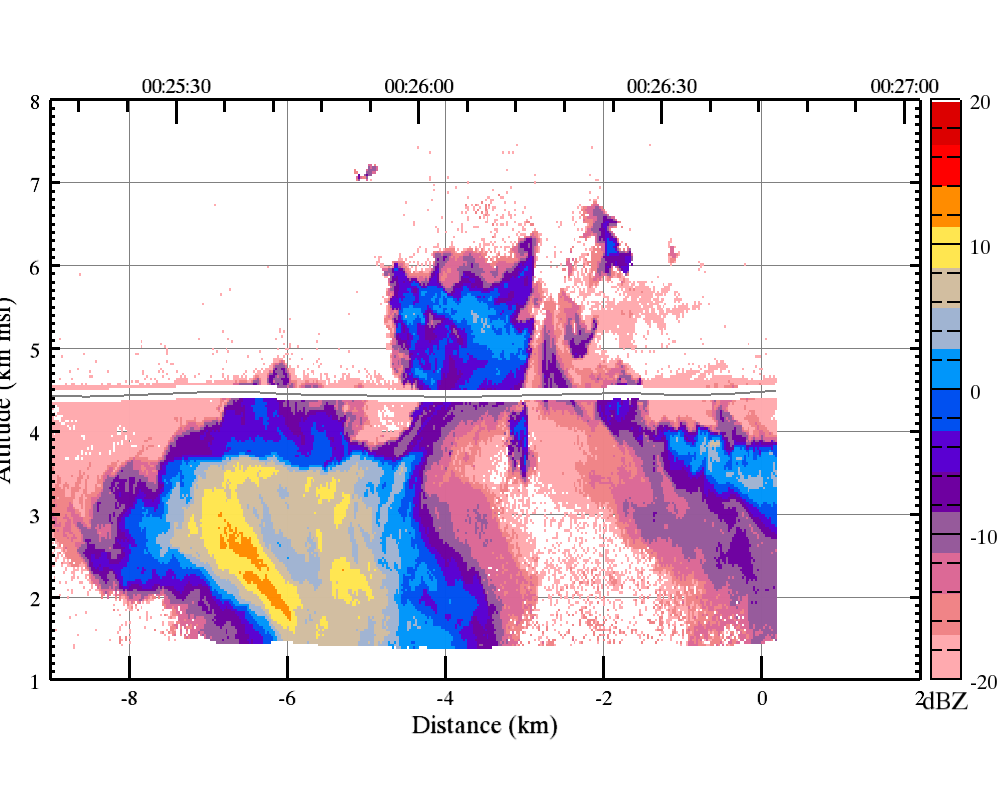 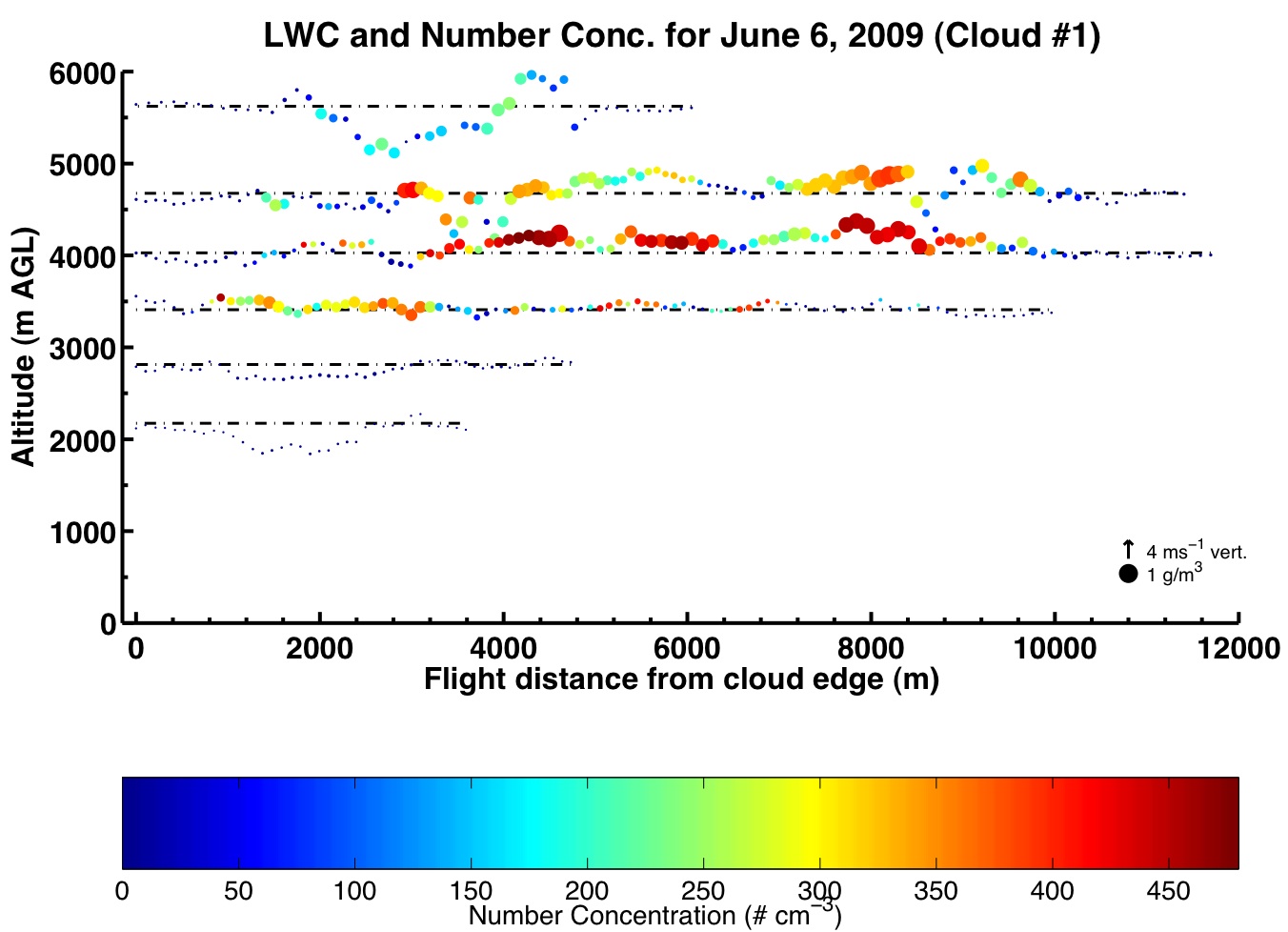 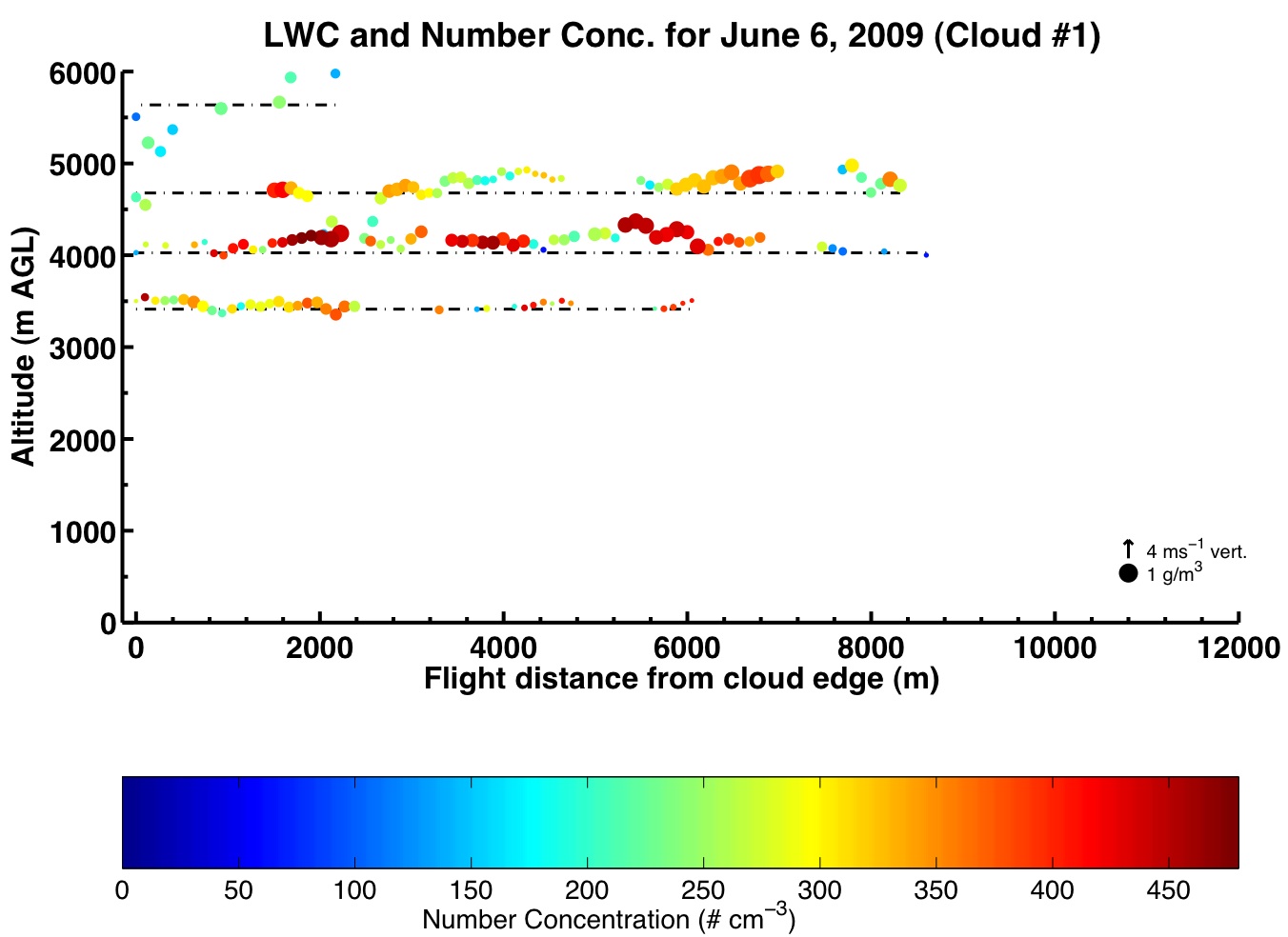 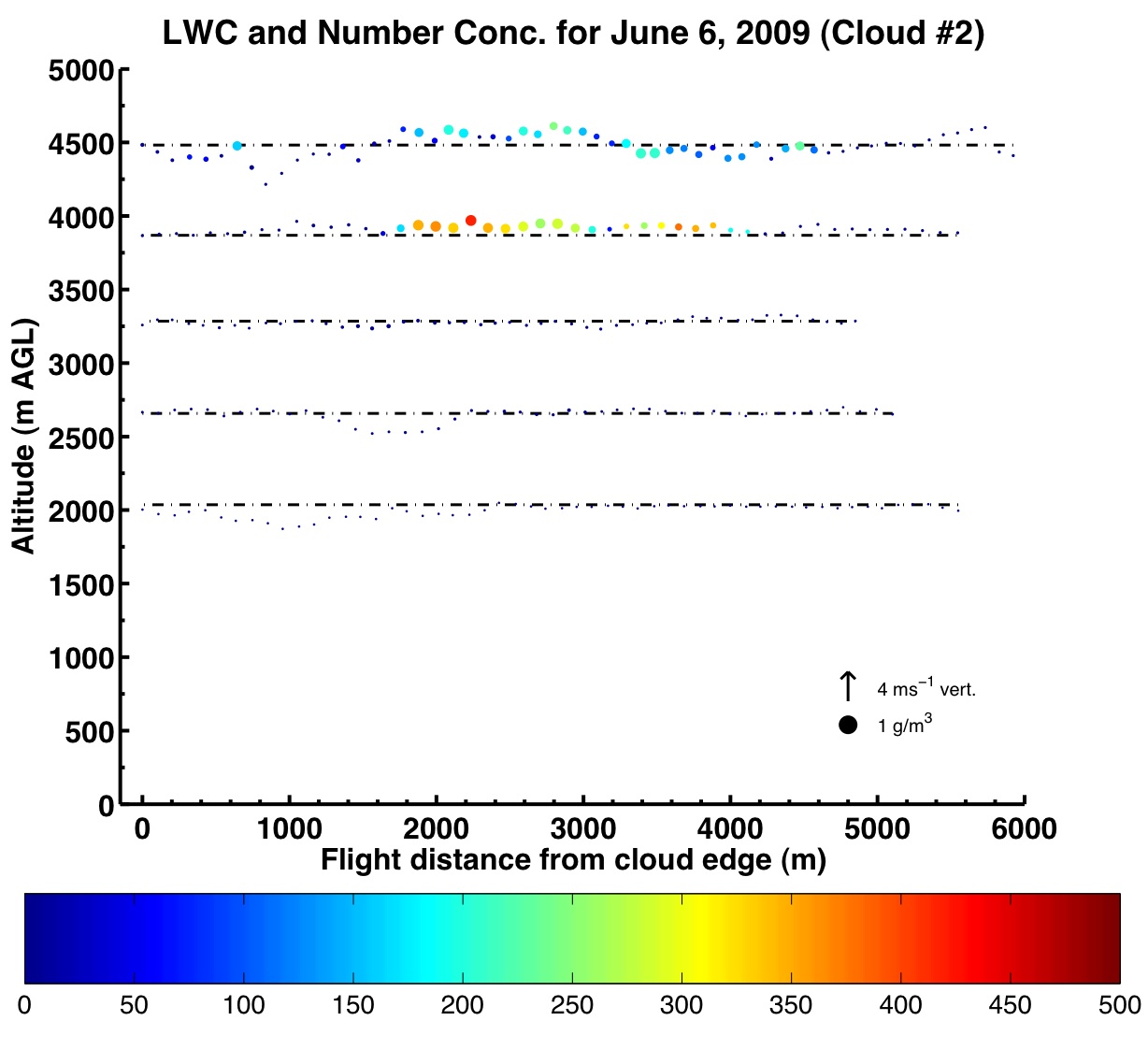 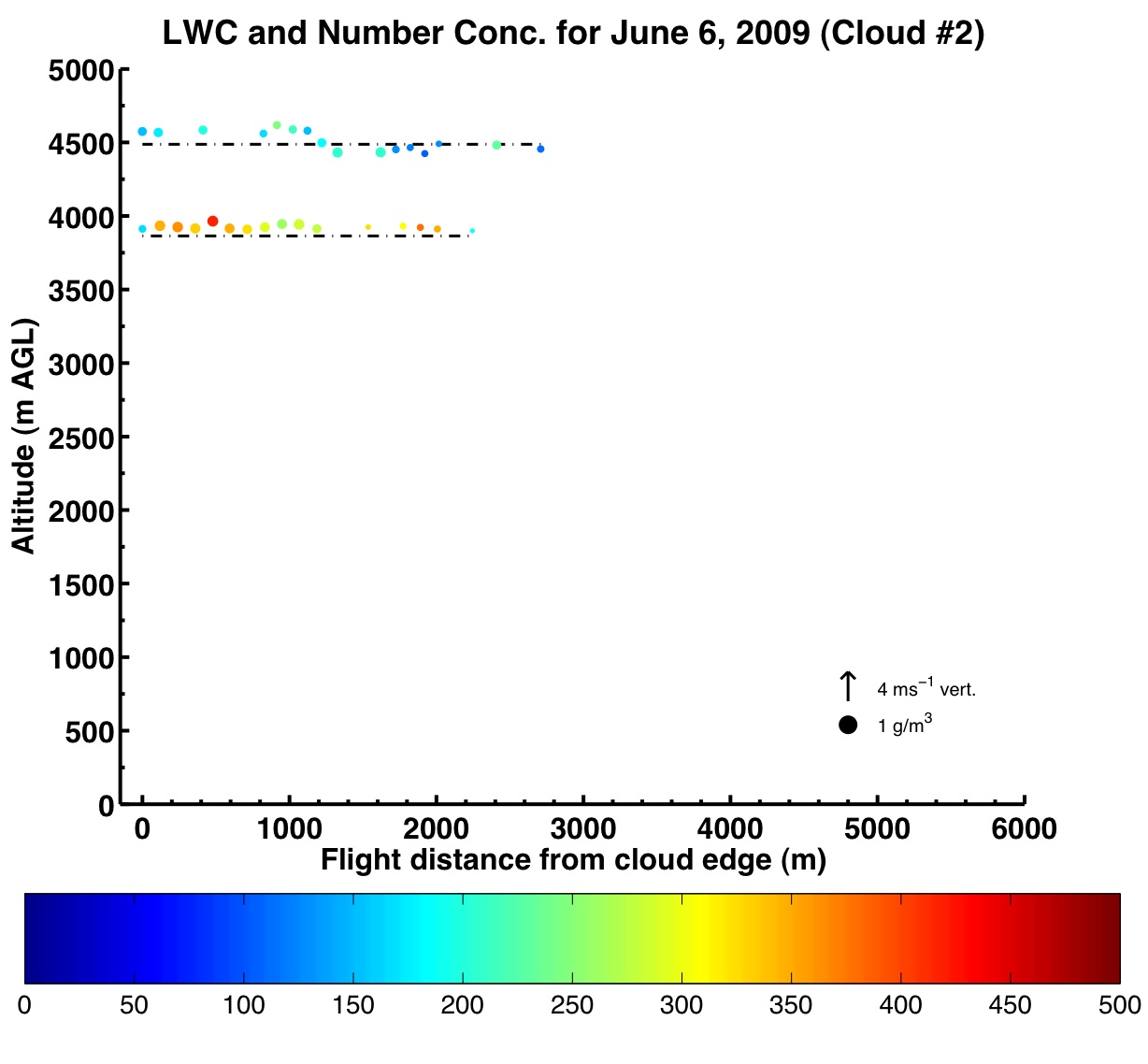 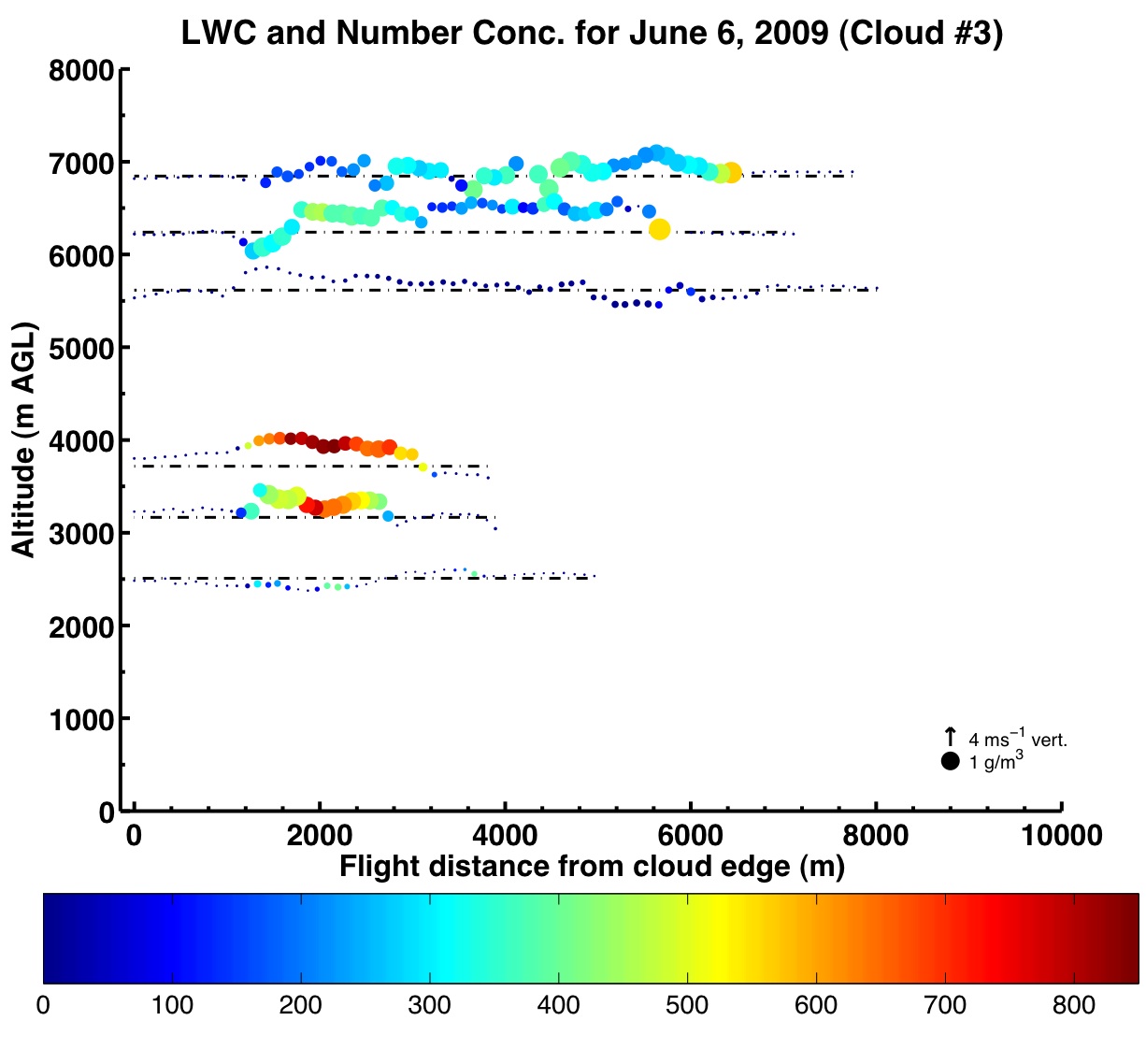 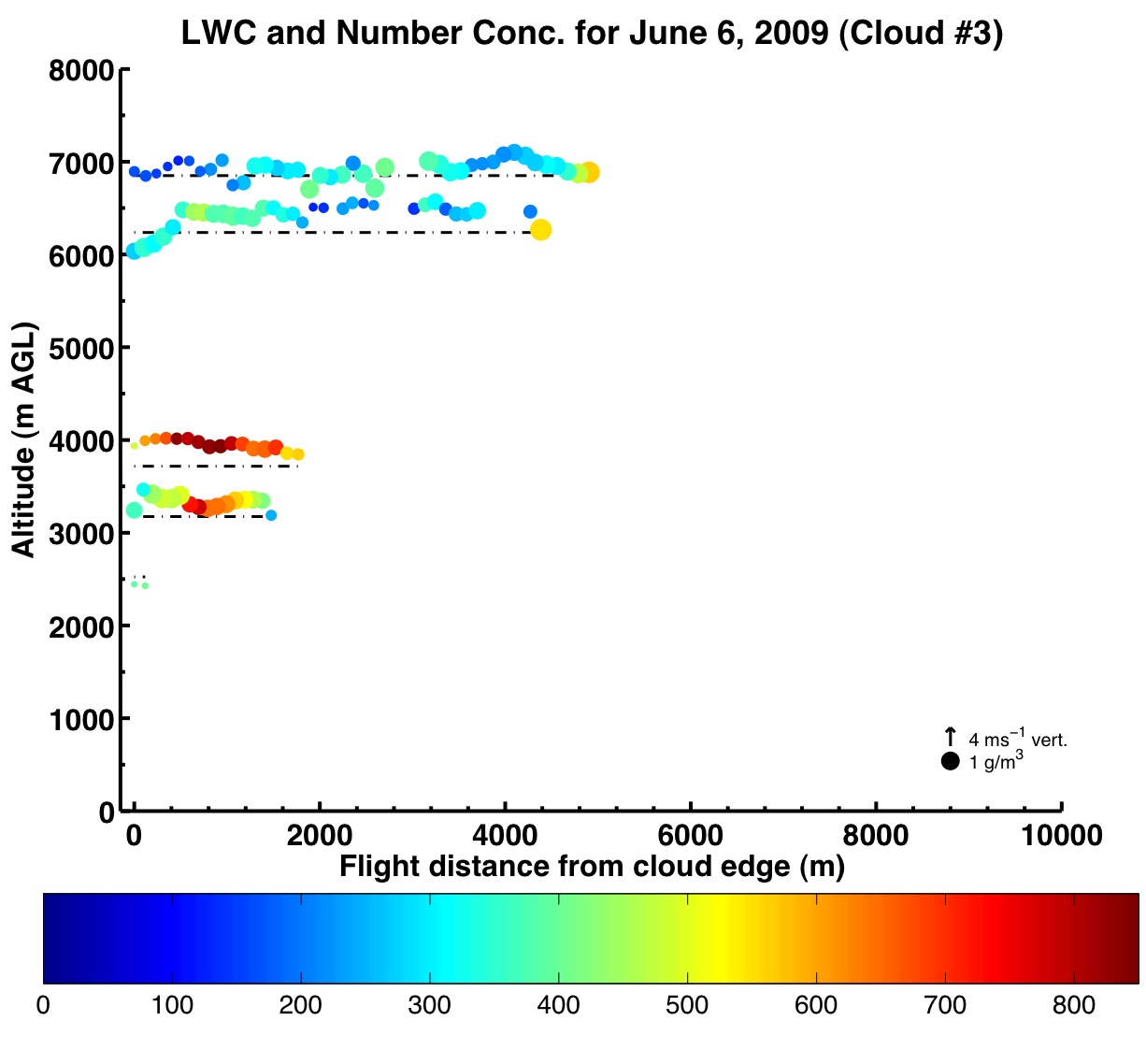 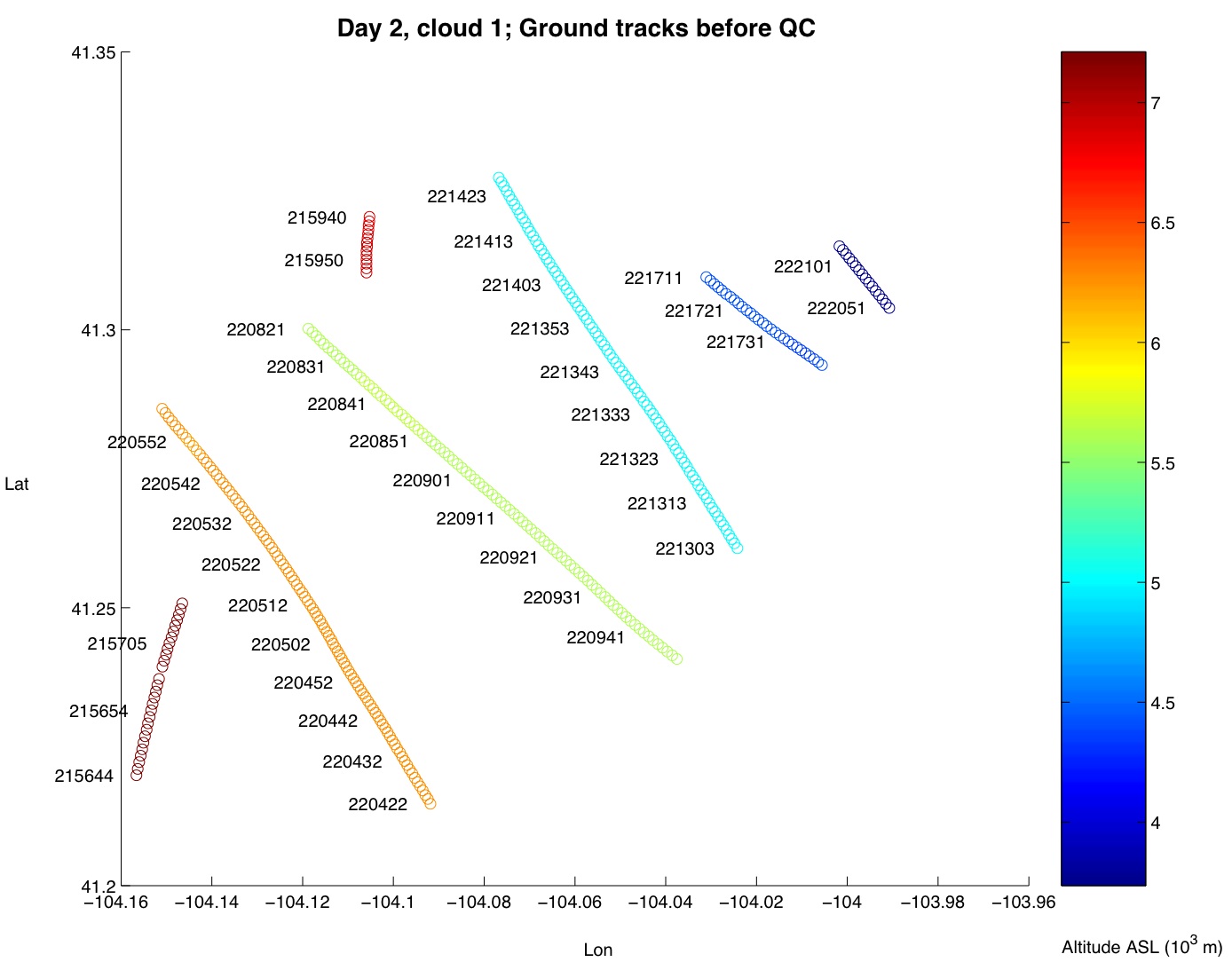 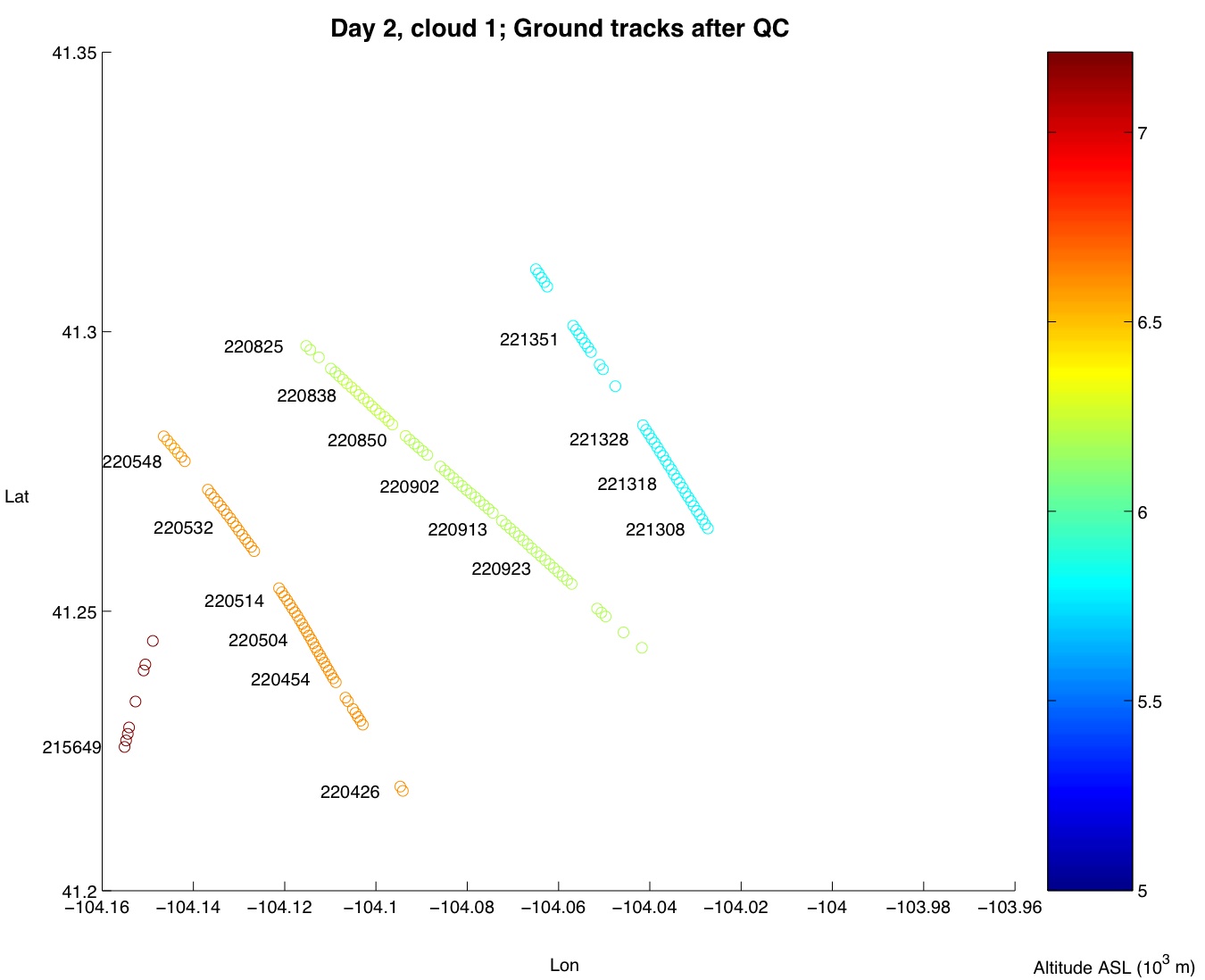 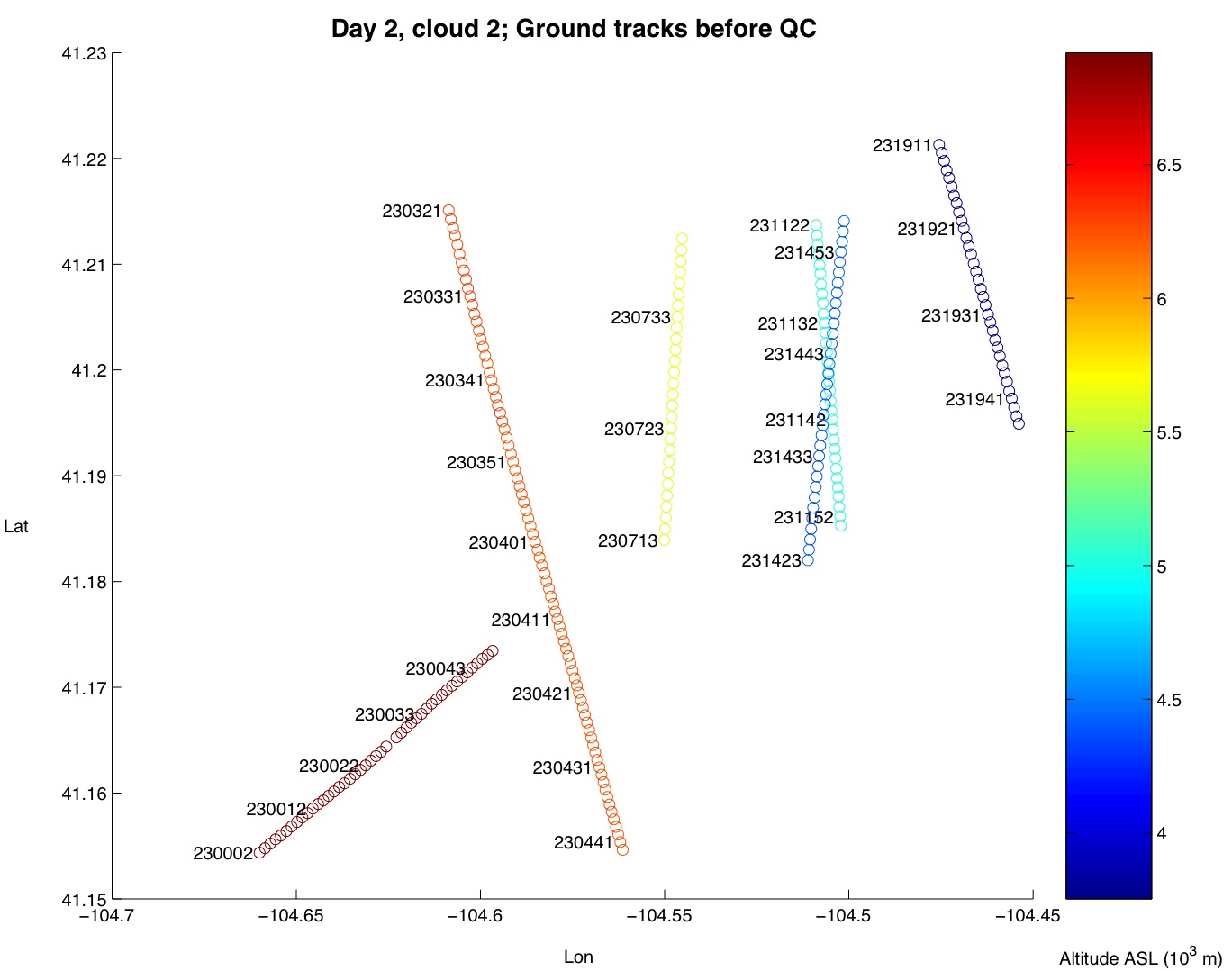 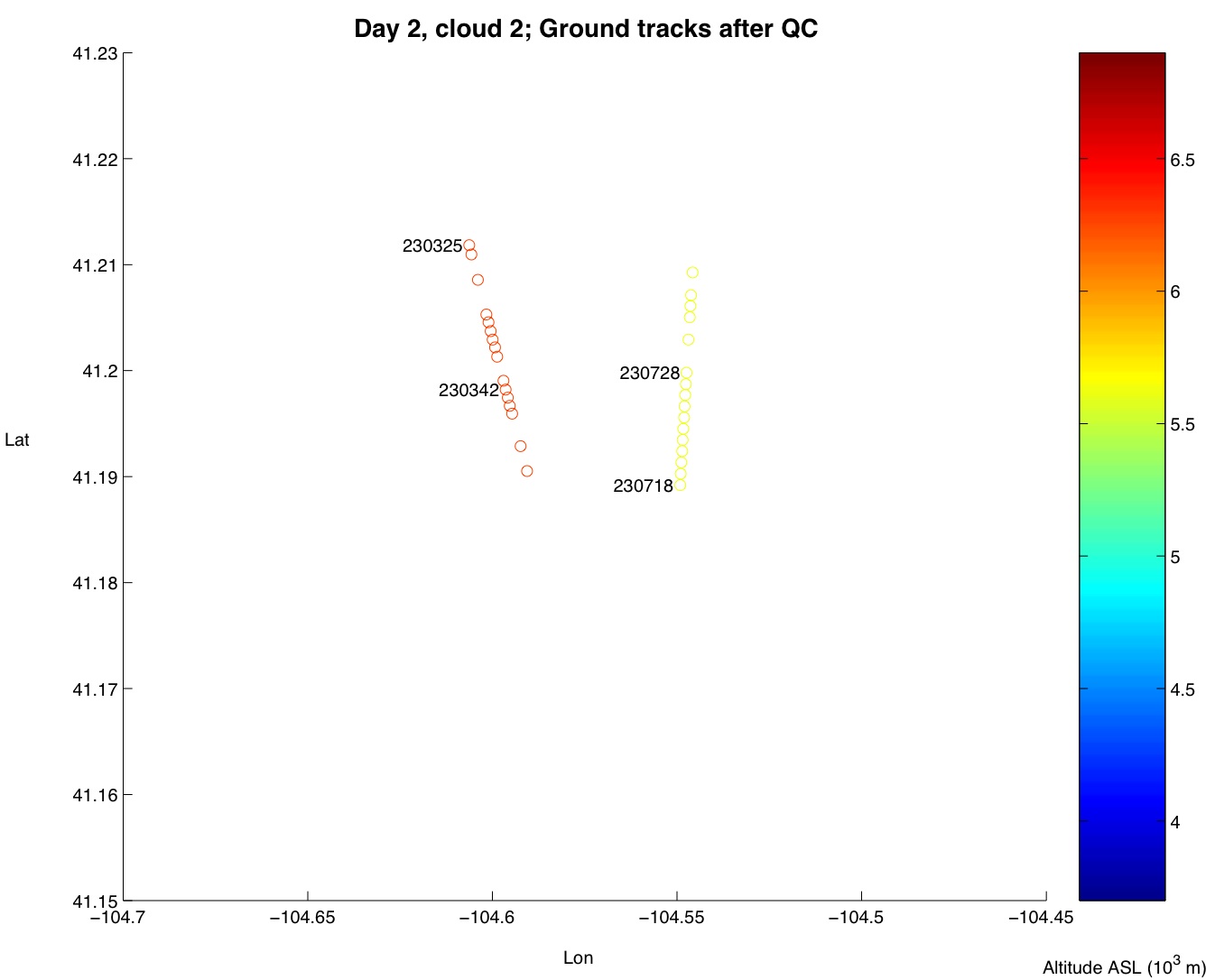 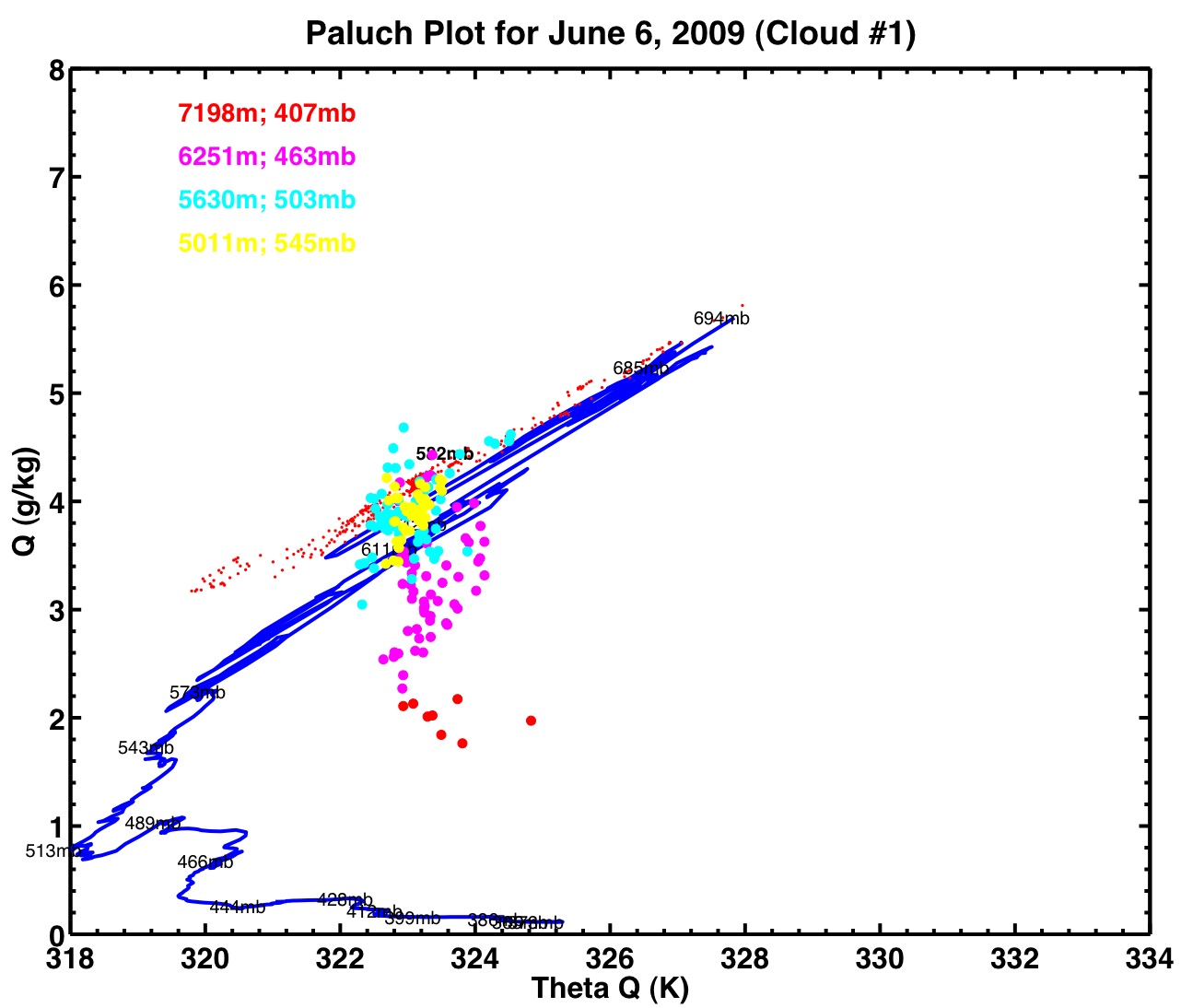 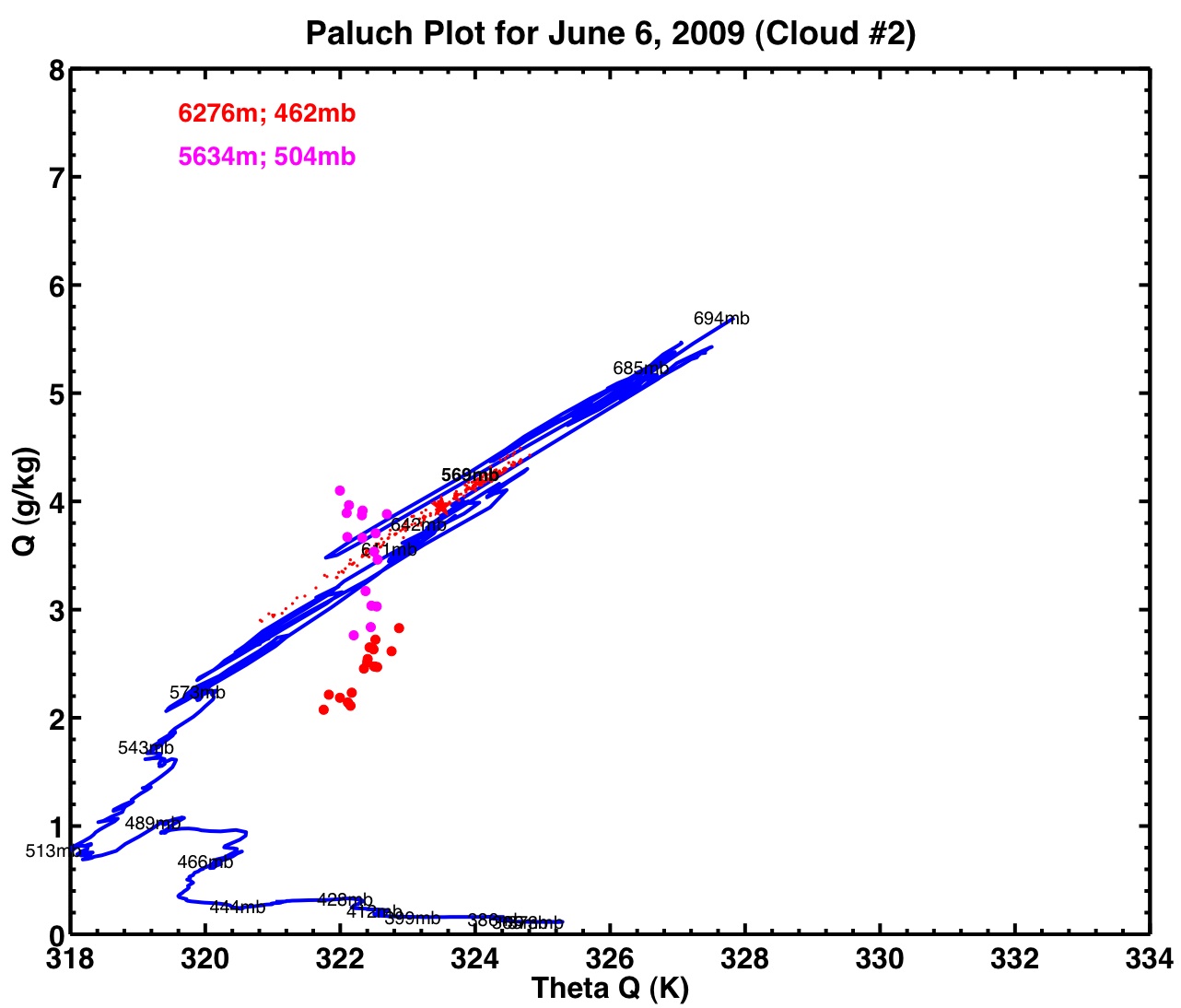 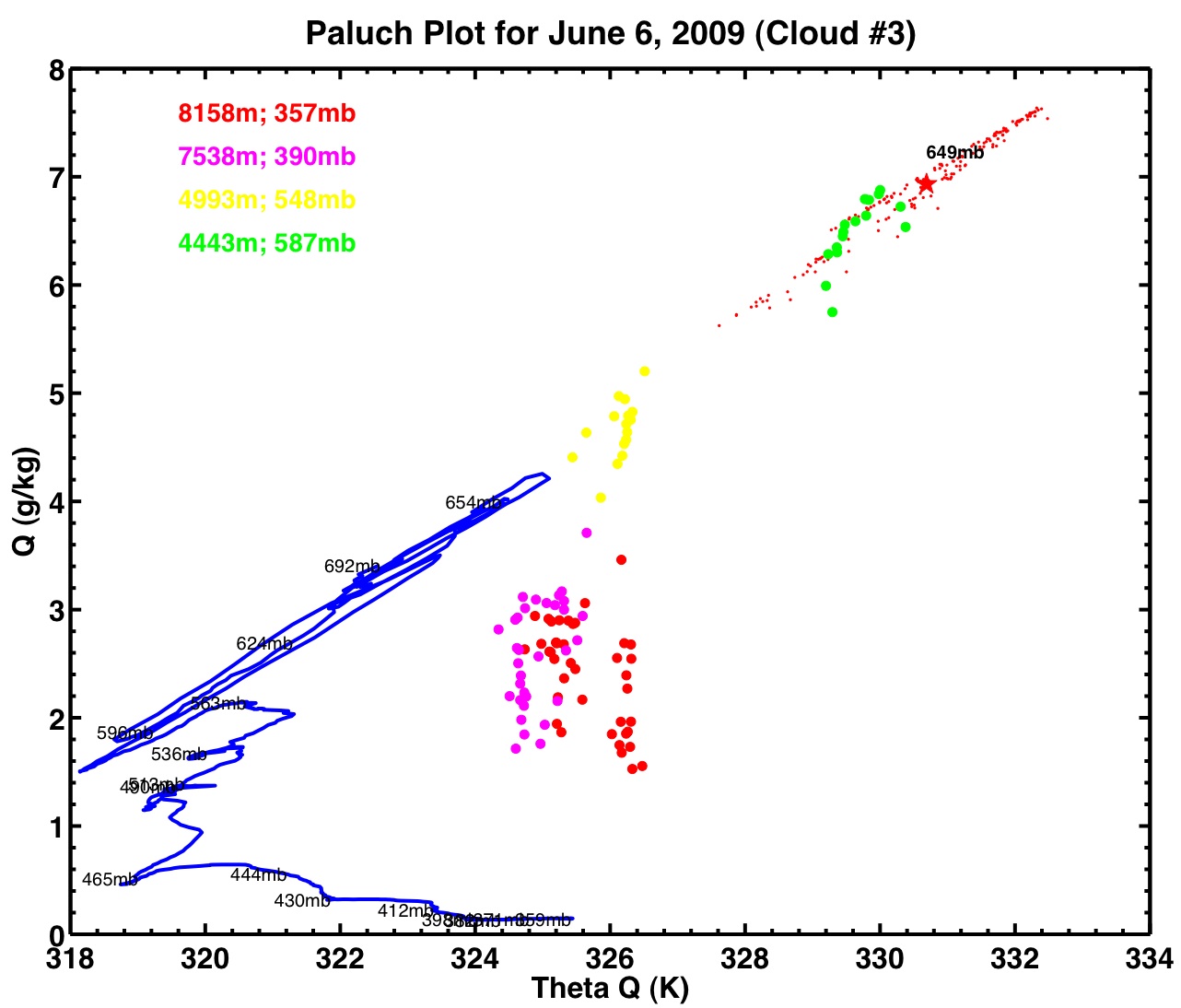 0019 UTC, 6 km msl
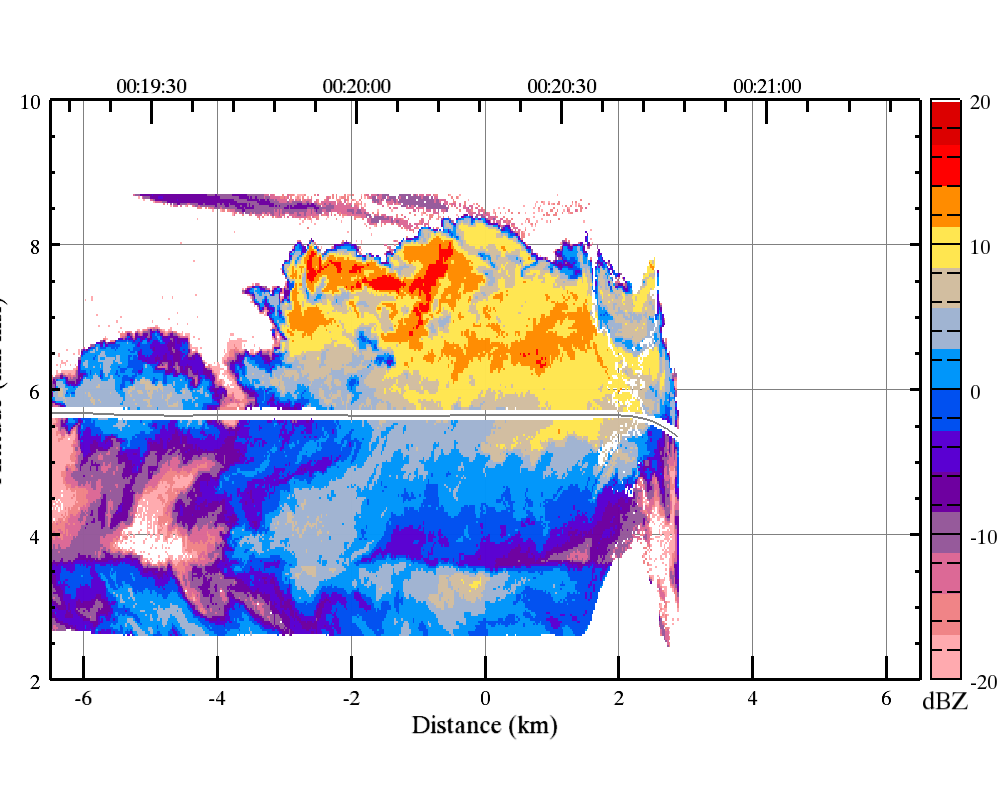 0025 UTC,  4.5 km msl
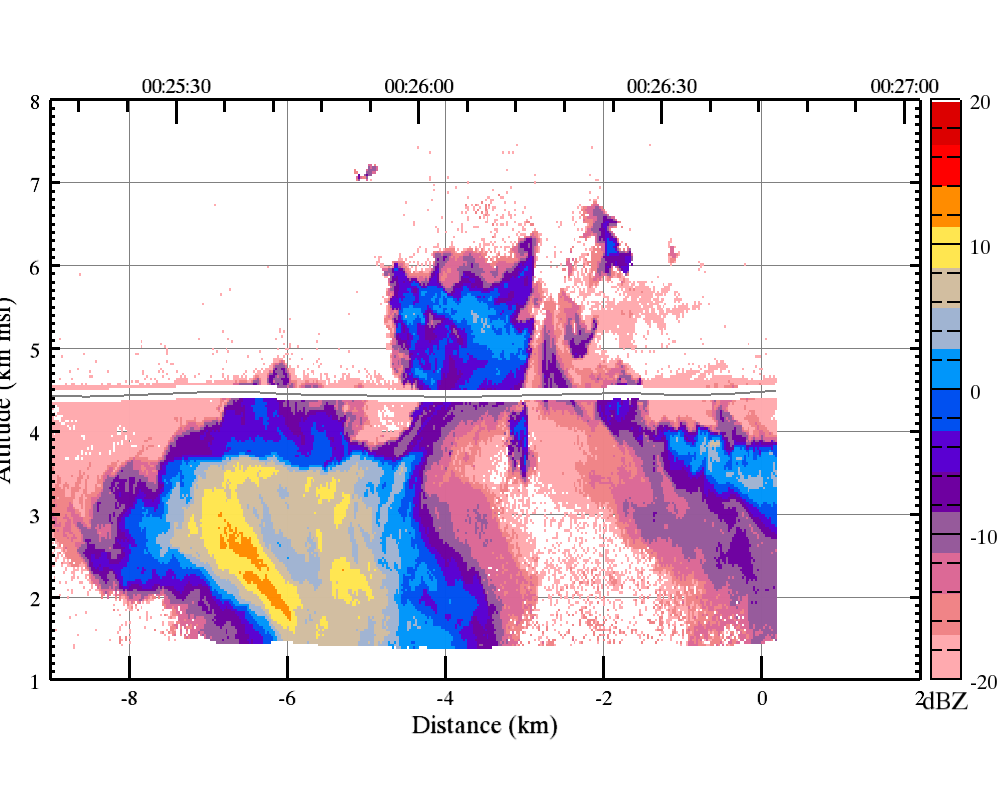 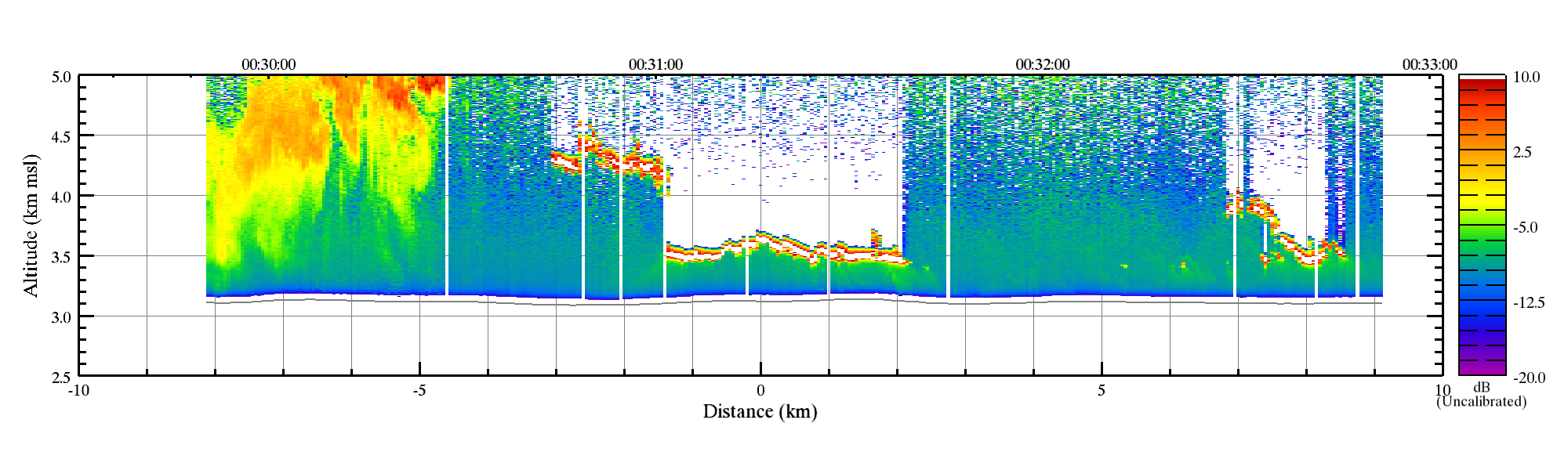 Inappropriate assumption of water vapor saturation creates linear q variations, which appear as horizontal lines in q vs. Q plots.  We used these features to diagnose  problems with cloud filtering.
Filtered
Unfiltered
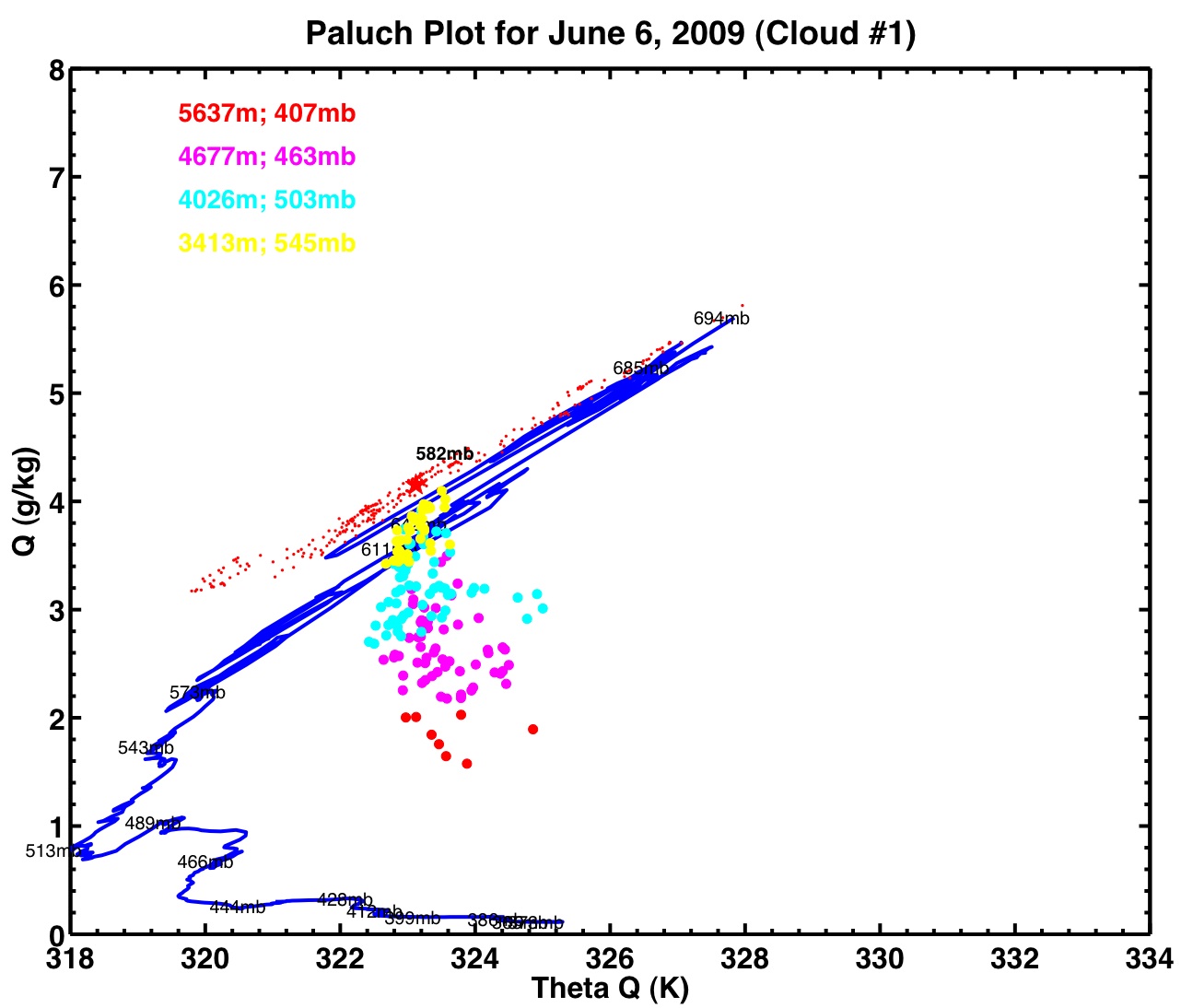 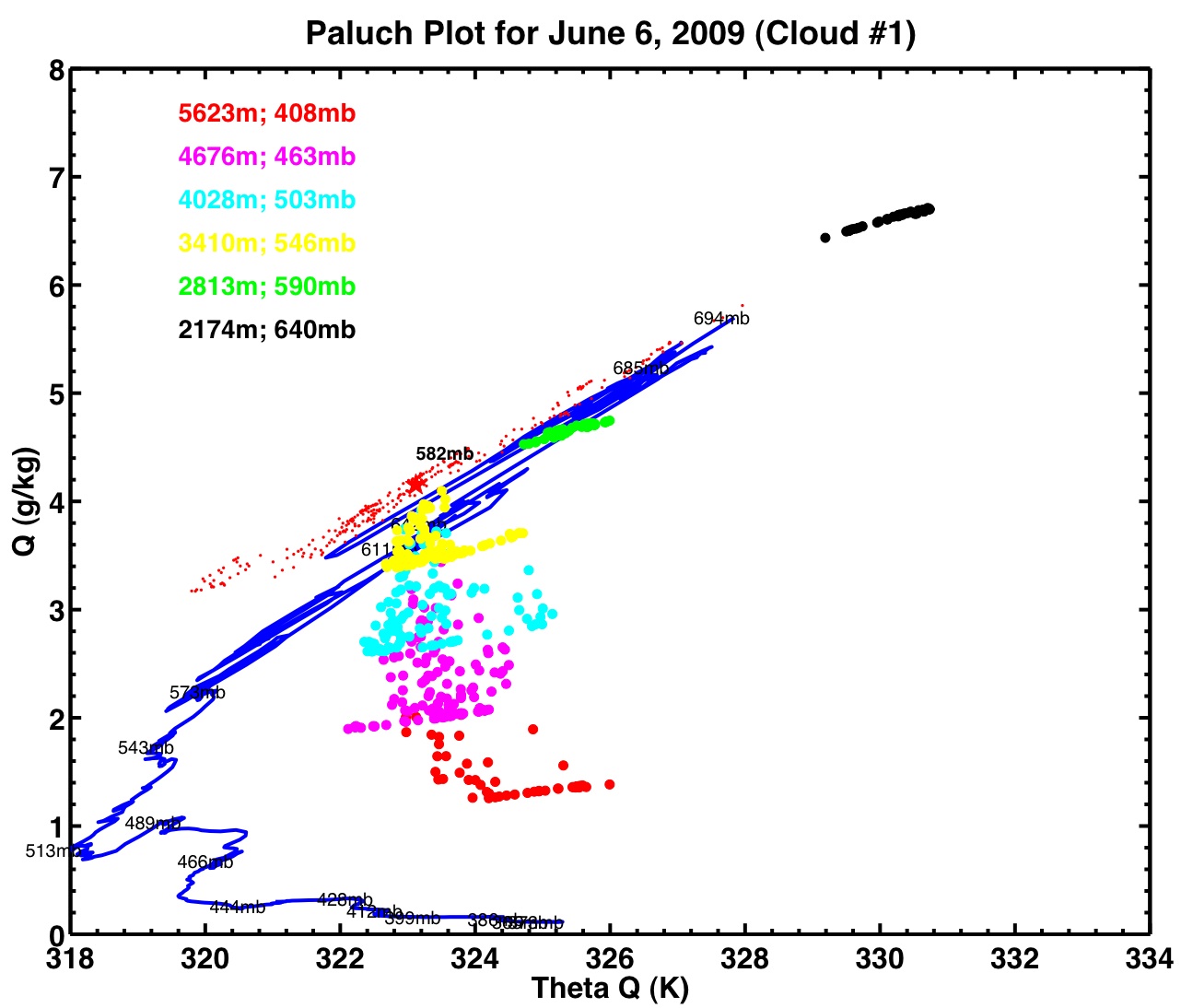 Paluch analysis is usually performed under the assumption of non-glaciated clouds.  We sampled glaciated clouds.  We include ice in our total water estimates, but do not account for the release of latent heat of melting.
Q = qvapor + qliquid
Q = qvapor + qliquid + qice
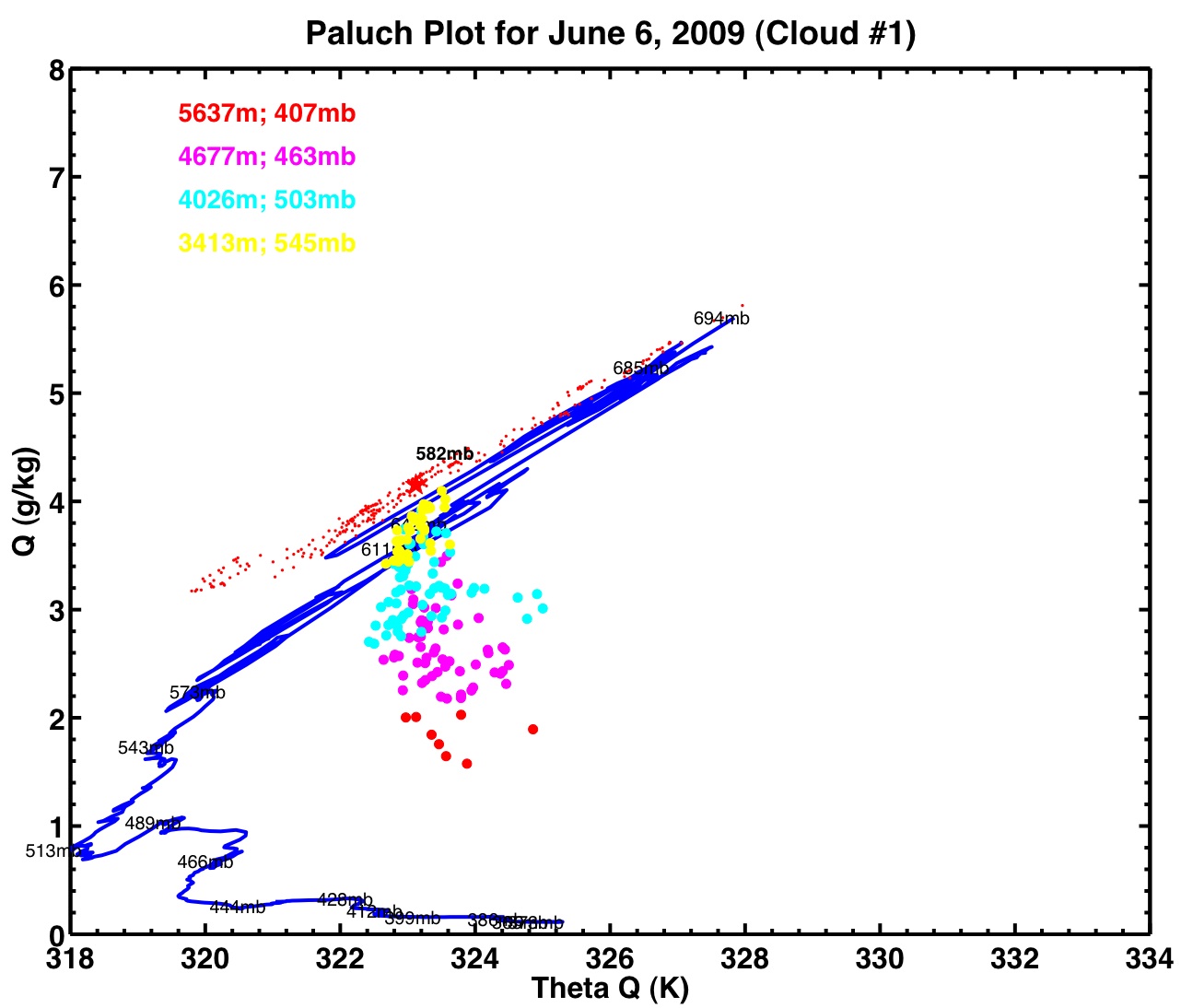 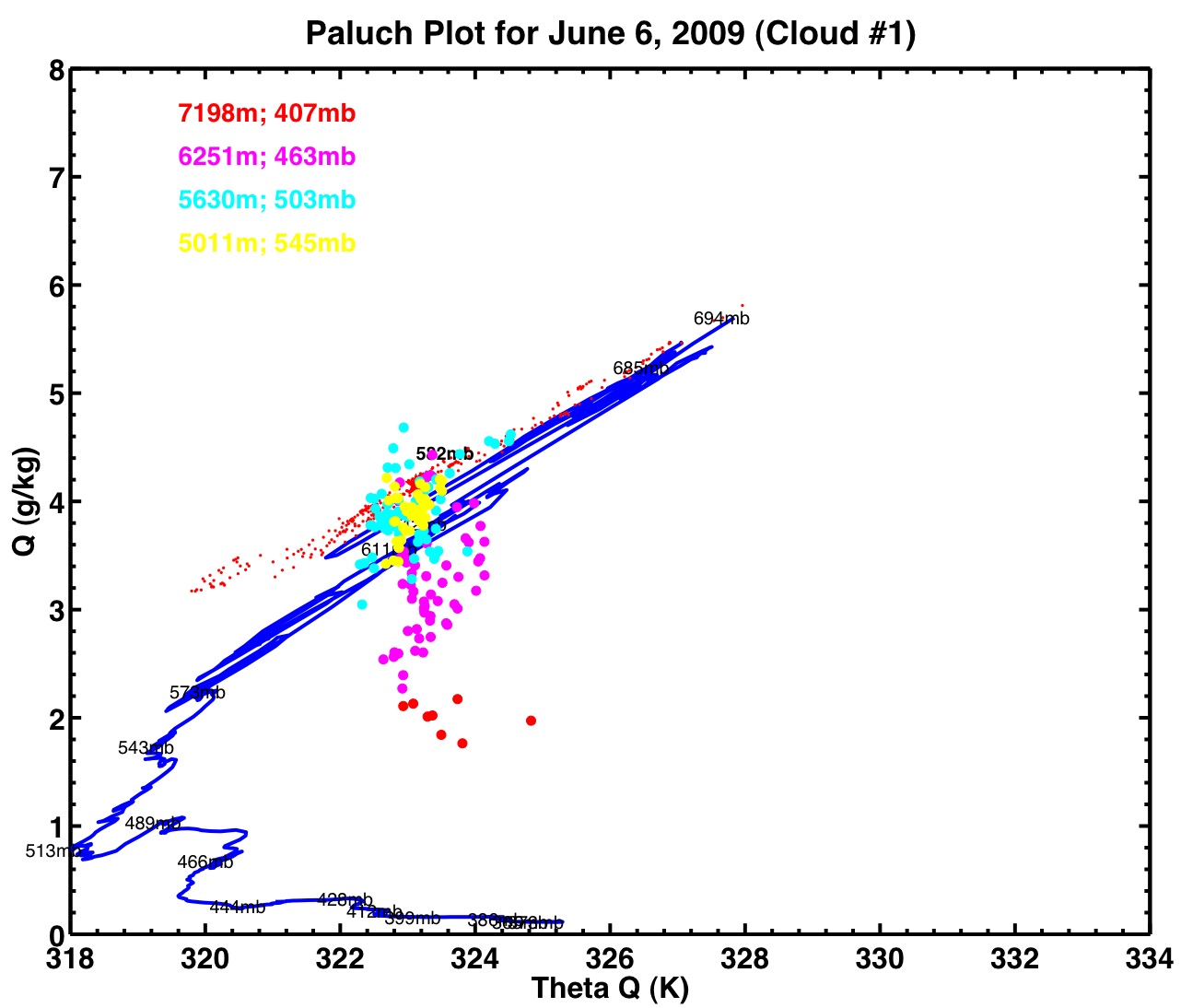 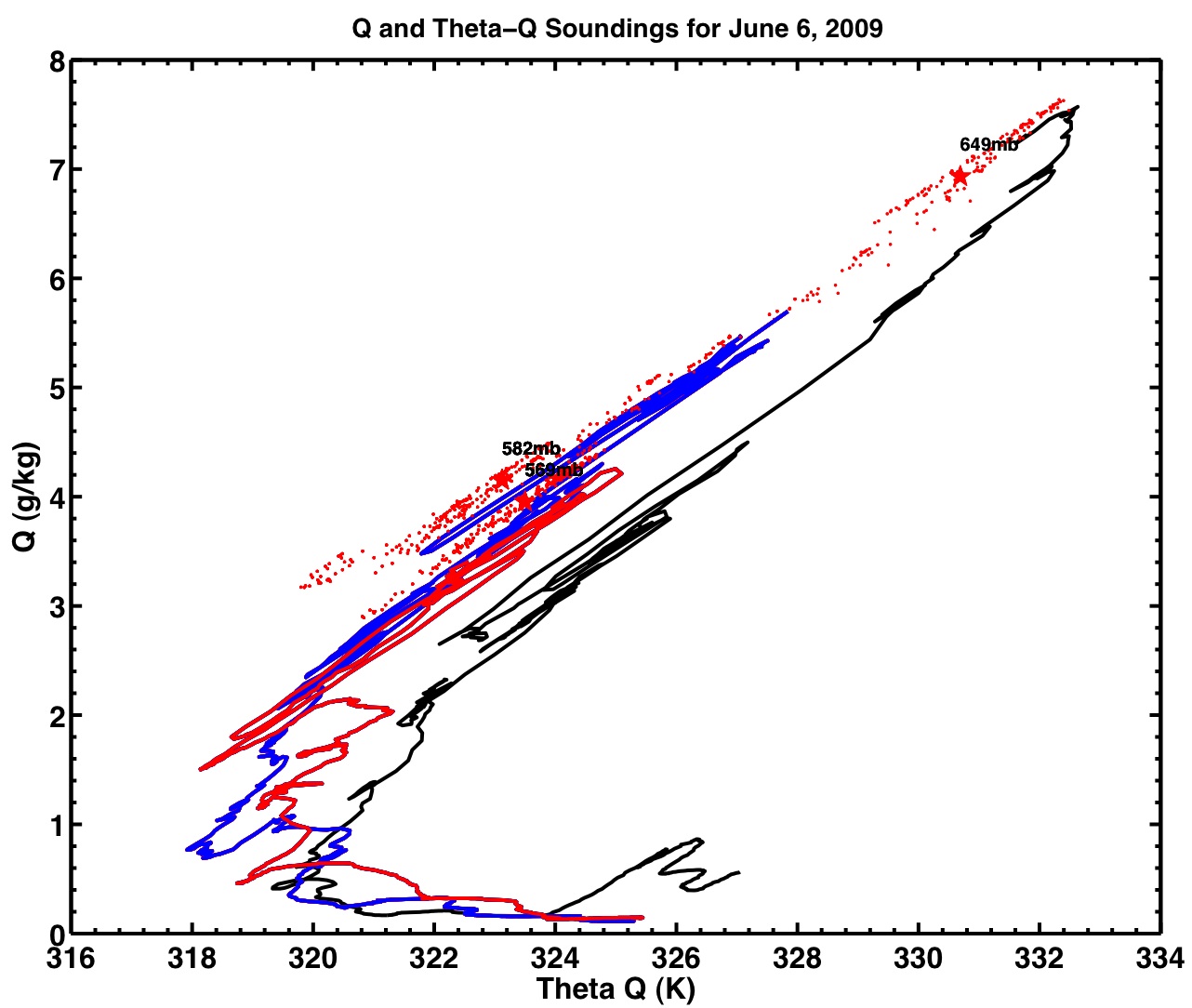 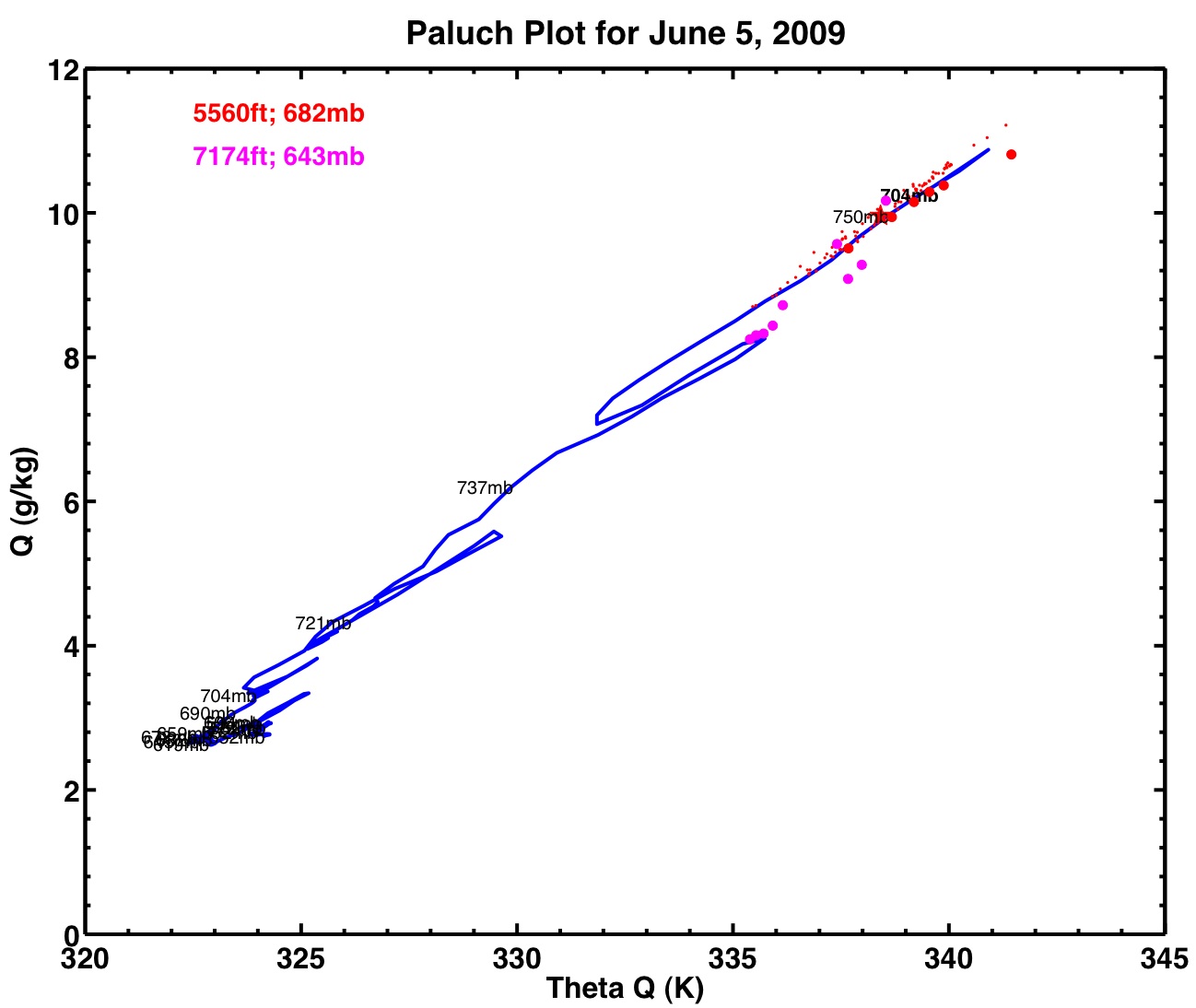 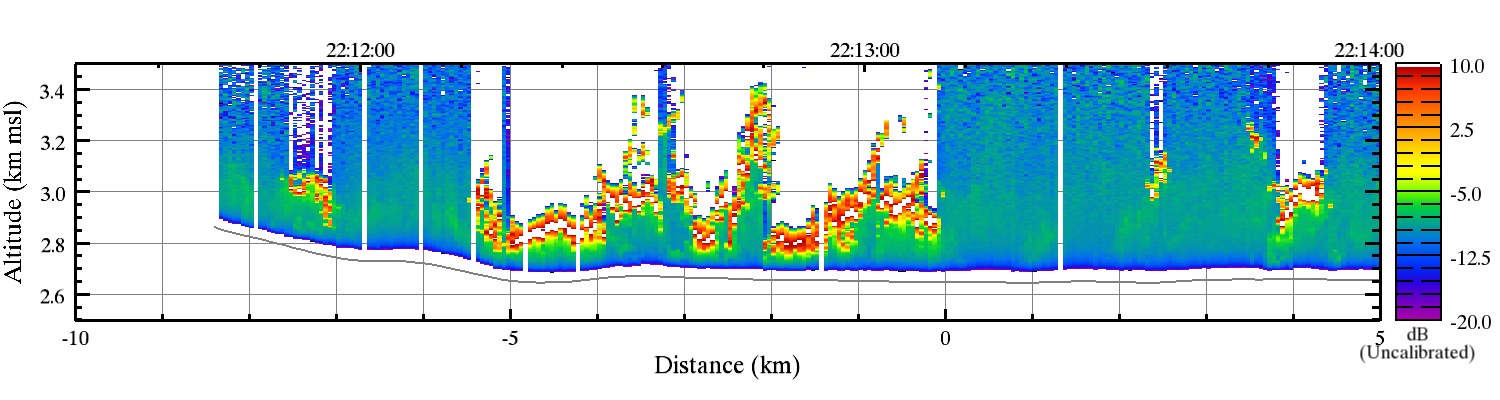 Sensitivity: Temperature
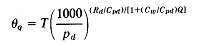 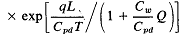 T                      θq        Q
(Paluch  1979)
Sensitivity: Liquid water content
LWC                      θq        Q
Sensitivity: LWC
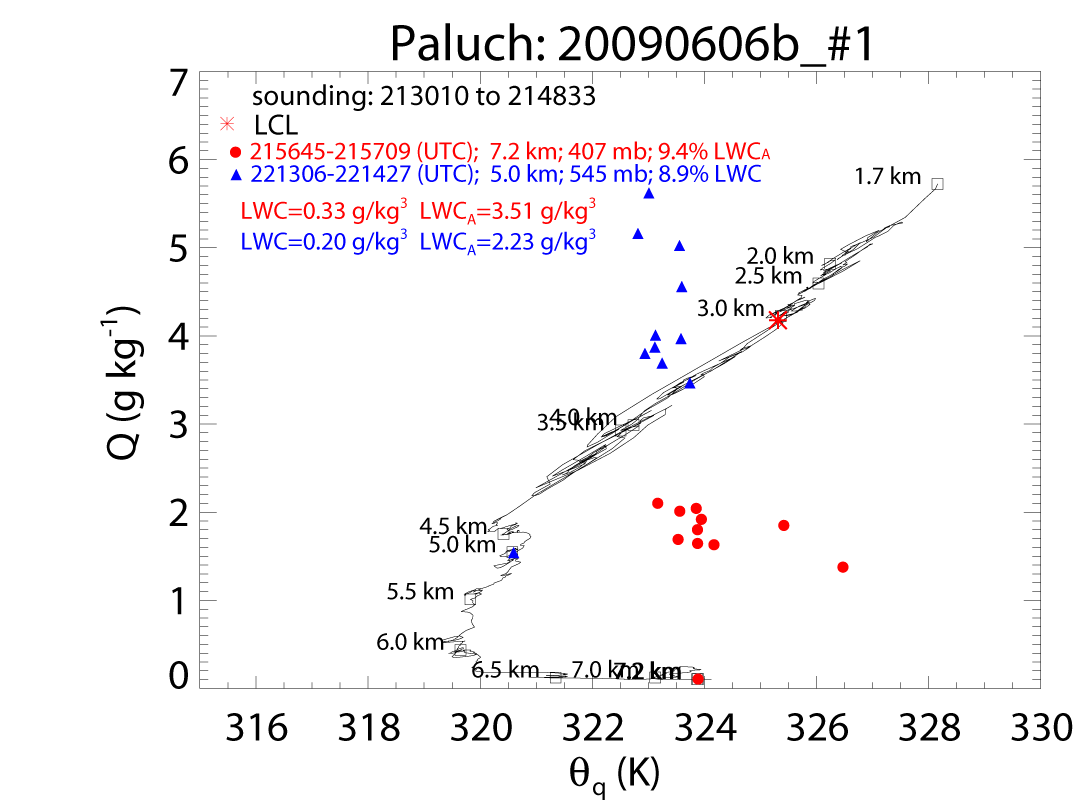 Sensitivity: Water Vapor
Instrumentation: Humidity measurement
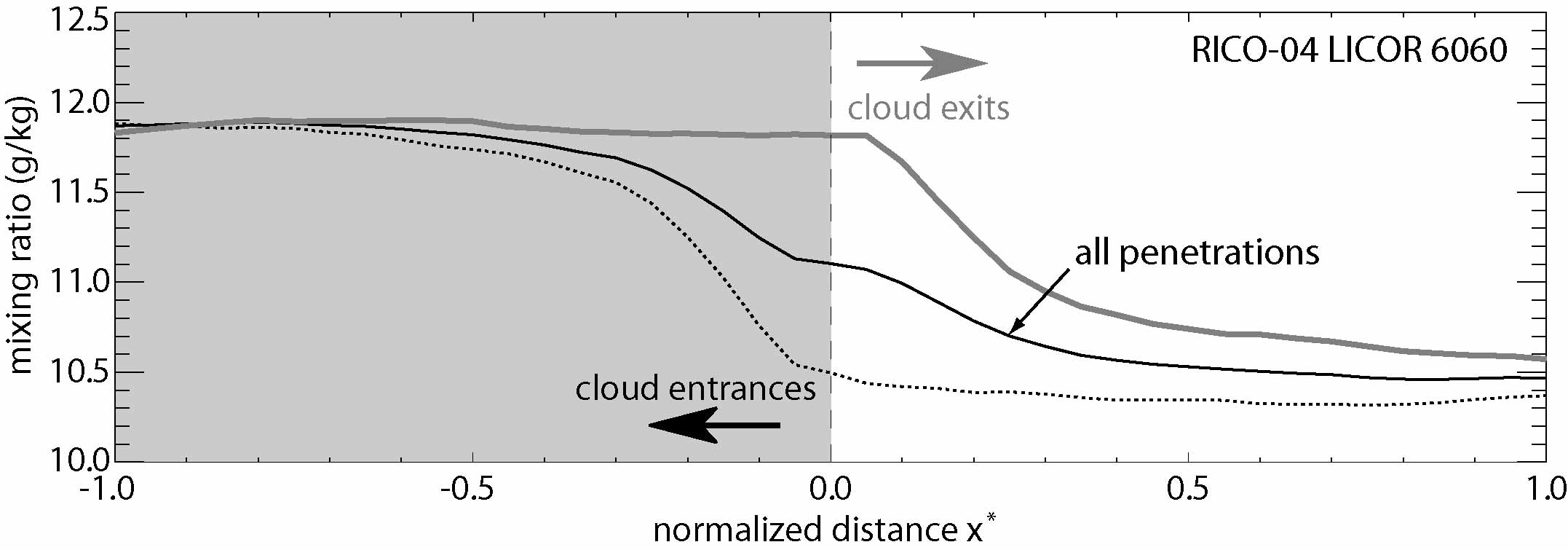 CLEAR
CLOUD
LI-COR 6060
	- Wetting symptoms in some cumulus penetrations
	- At T< 0°C rime accumulation on sensor renders water vapor trace post-cloud unreliable. 
	-Even in RICO-04 (At T> 0°C ), mixing ratio traces show significant differences between cloud exit/entrances  (due to occasional instrument wetting & inadequate sensor response time).
Chilled mirror: 
much slower response time.
NO GOOD MEASUREMENT in CLOUD!!
(Wang and Geerts, 2009)
Adiabatic LWC: #1
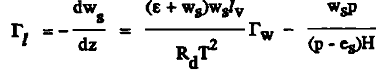 (Albrecht, et al.  1990)
Adiabatic LWC: #2
Adiabatic LWC: #3
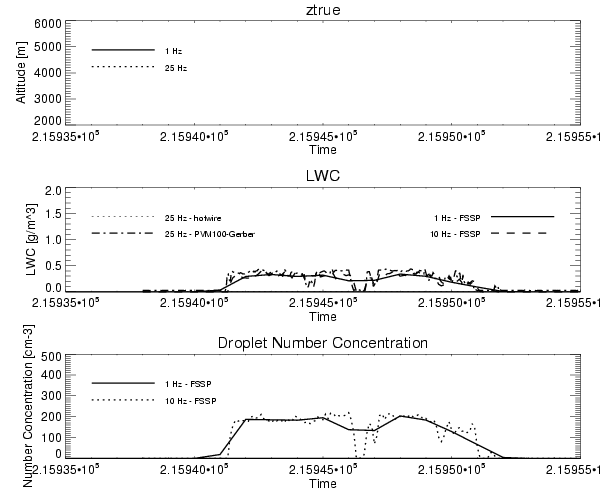 6500 m
21450 ft
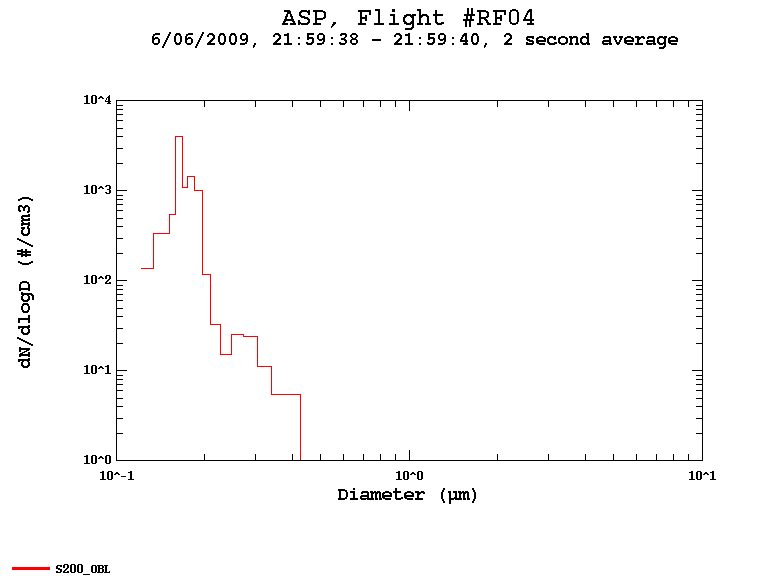 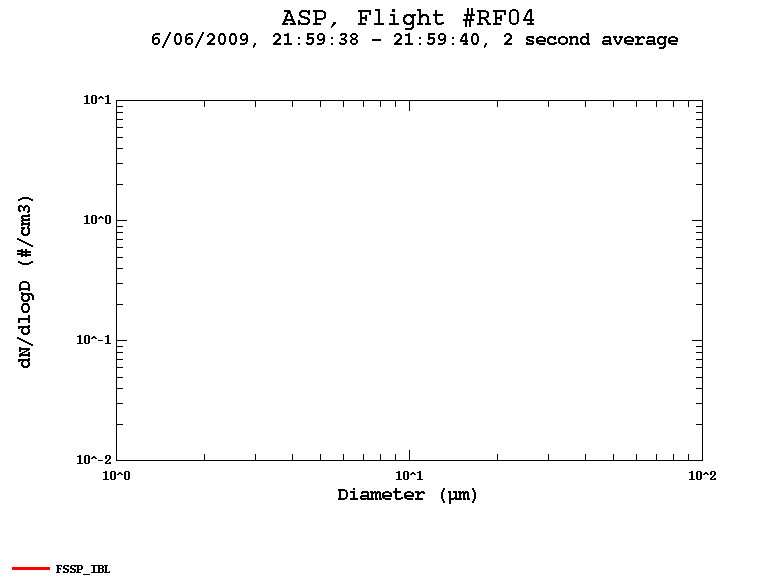 PCASP
FSSP
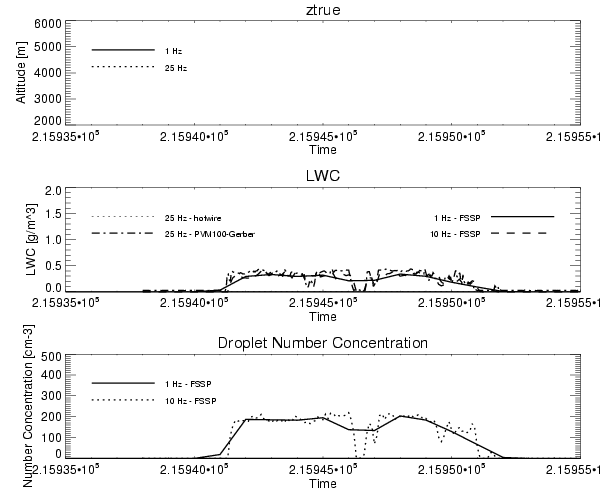 6500 m
21450 ft
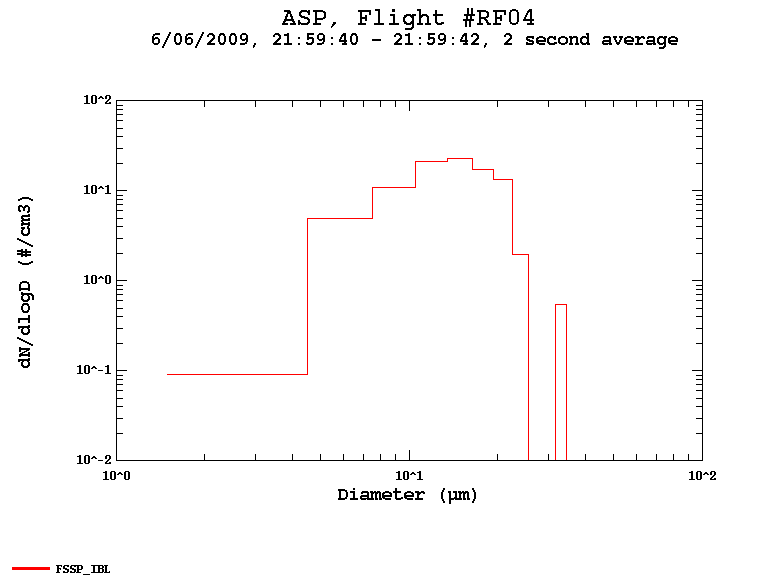 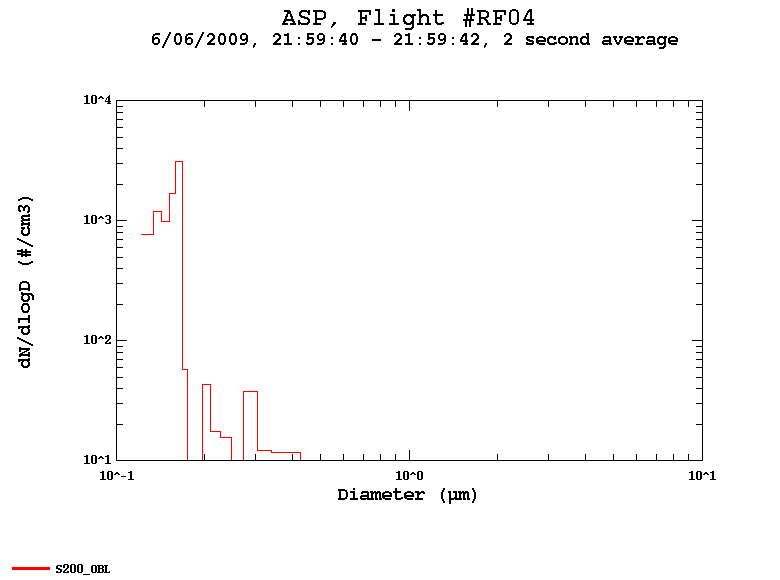 PCASP
FSSP
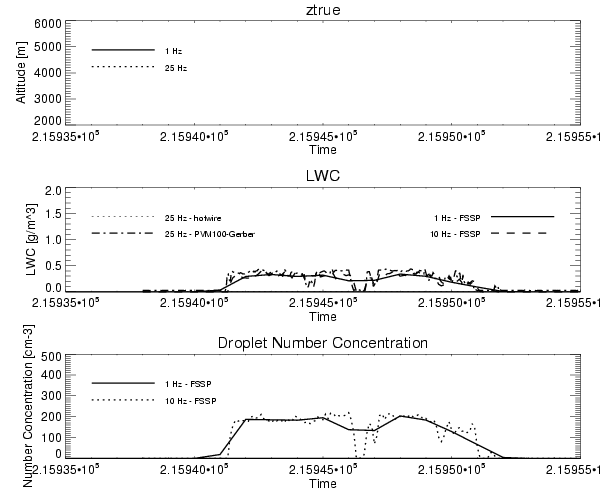 6500 m
21450 ft
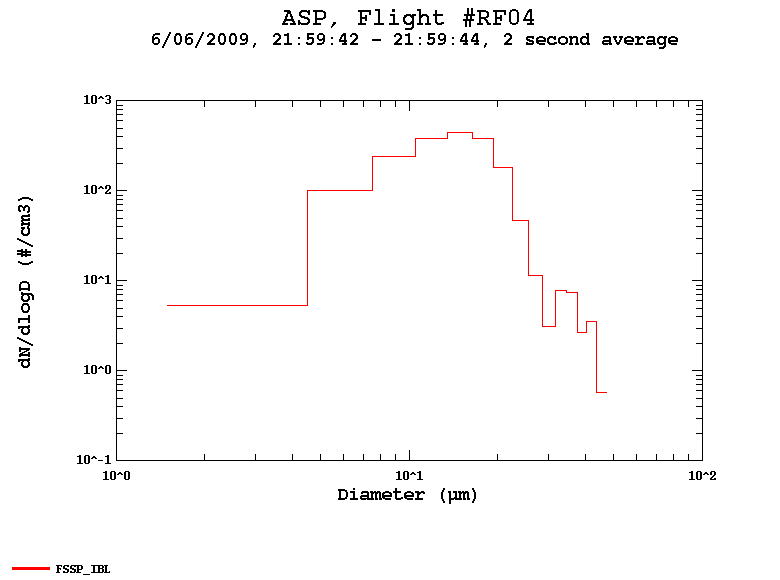 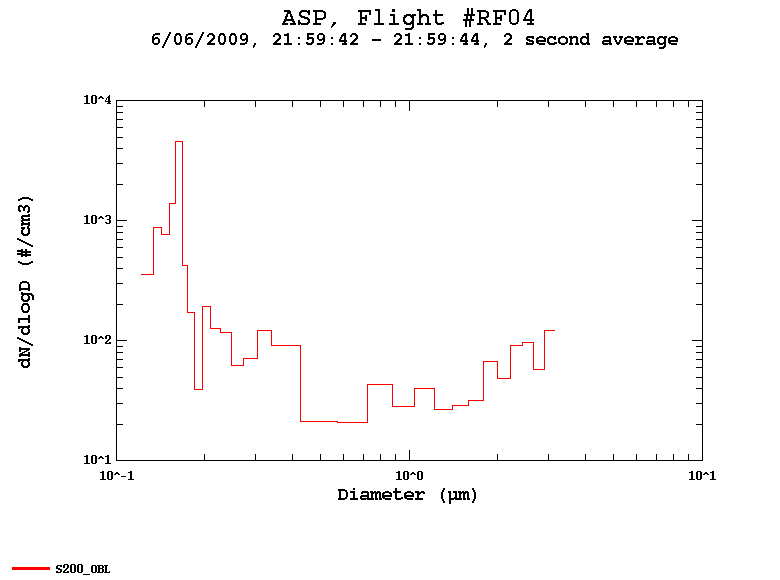 PCASP
FSSP
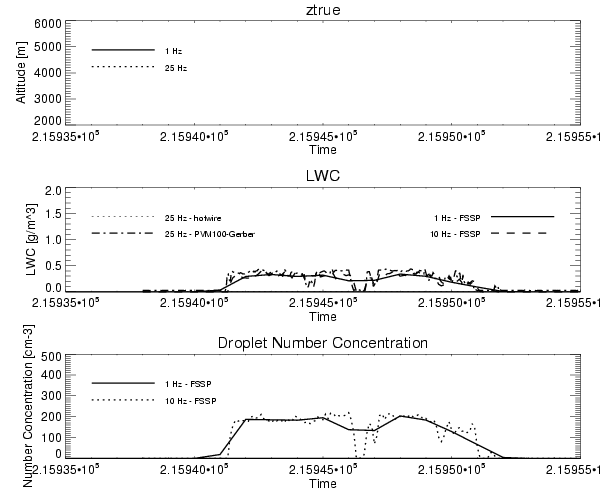 6500 m
21450 ft
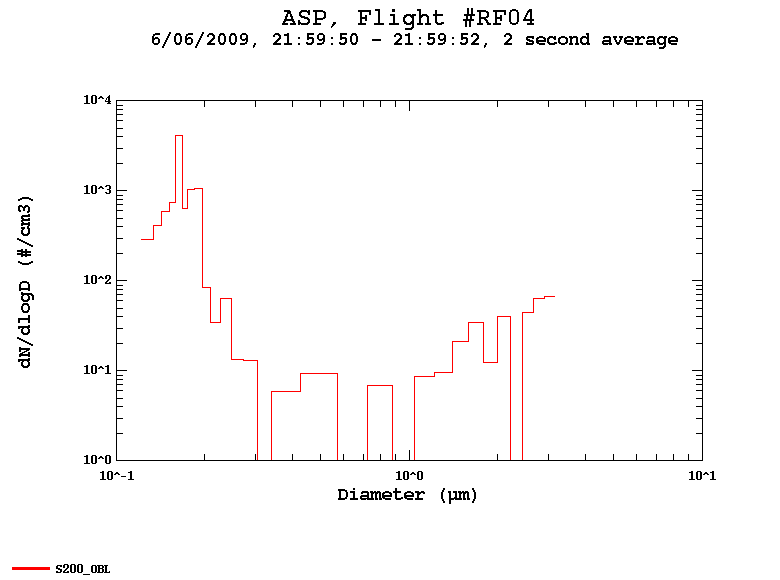 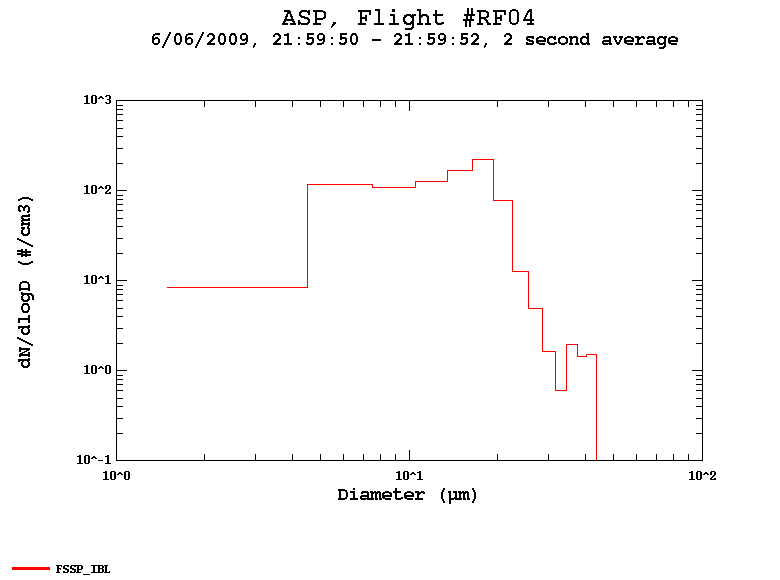 PCASP
FSSP
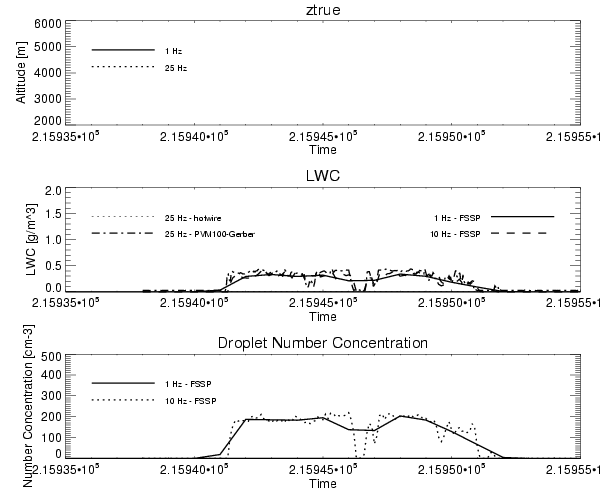 6500 m
21450 ft
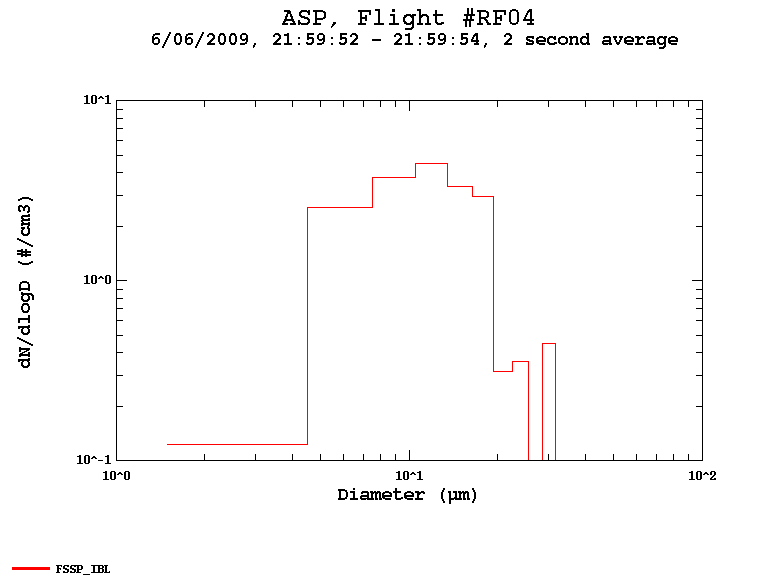 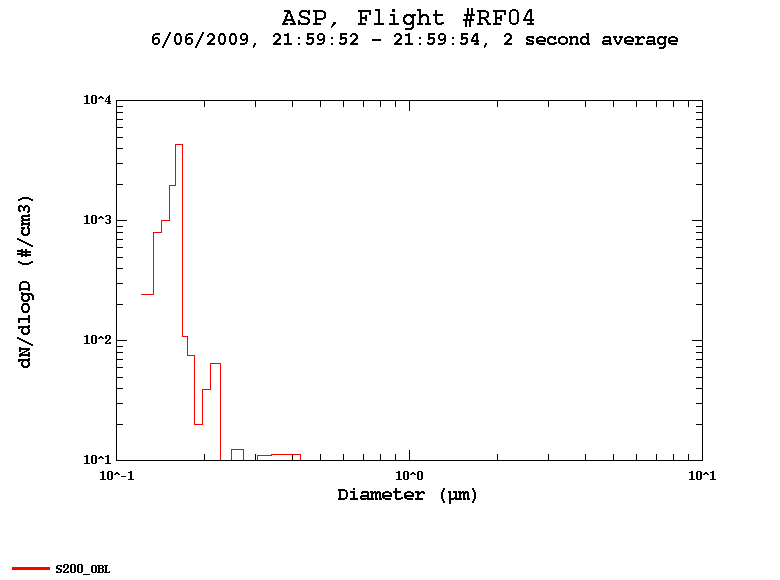 PCASP
FSSP
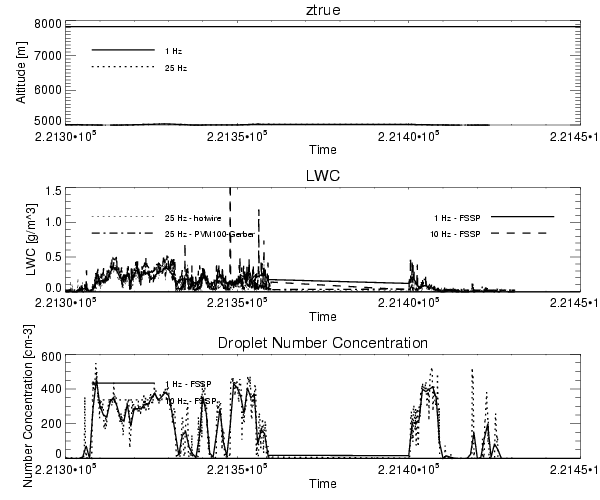 5000 m
16500 ft
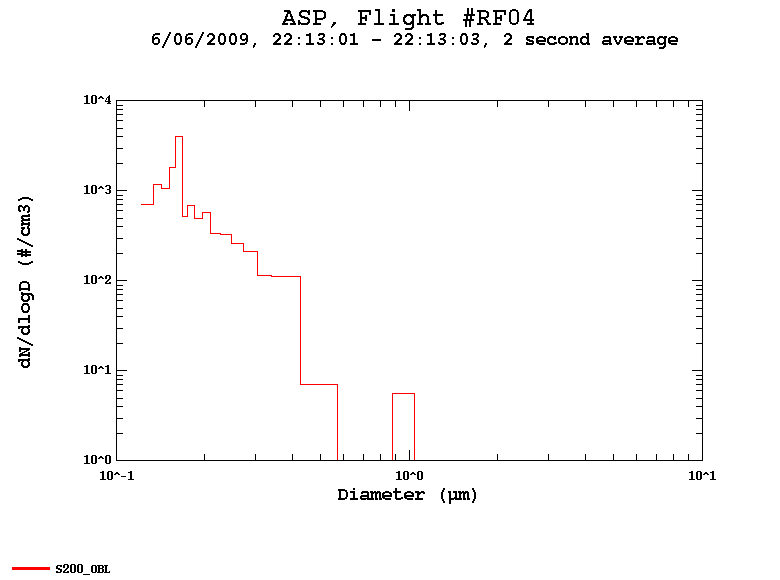 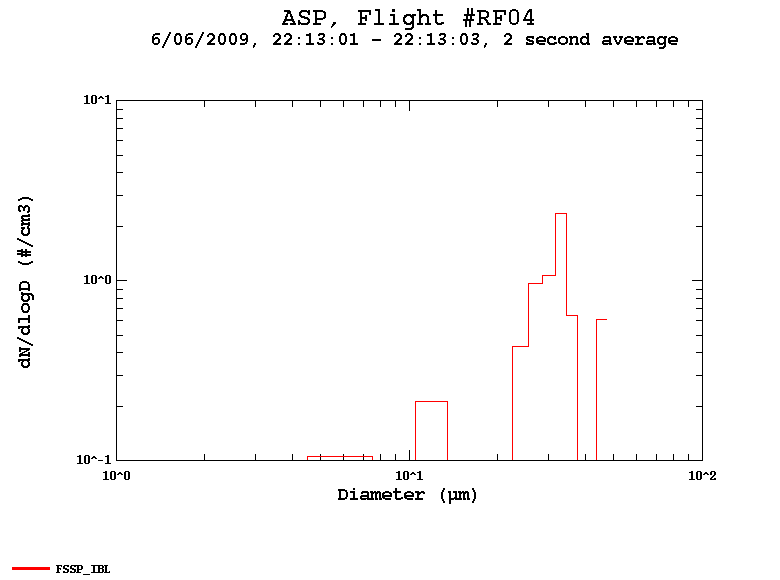 PCASP
FSSP
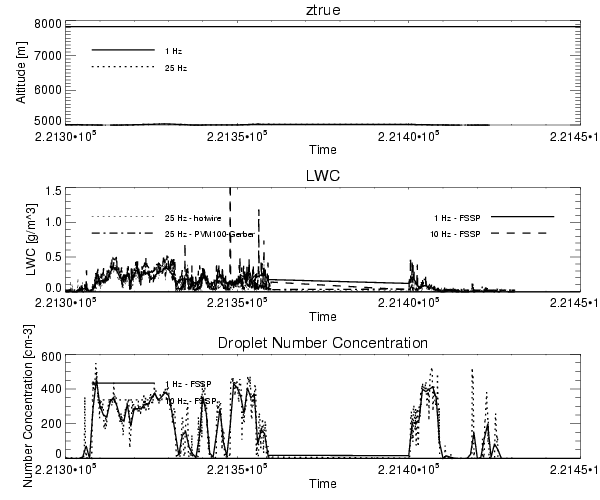 5000 m
16500 ft
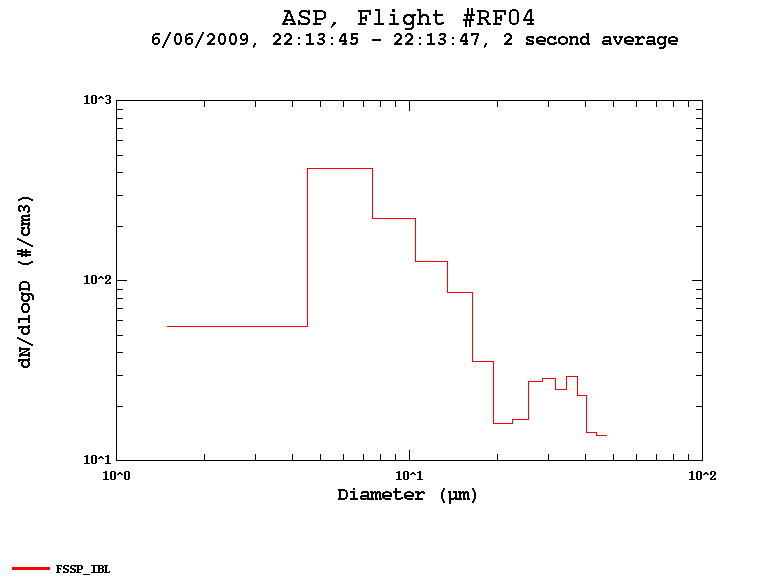 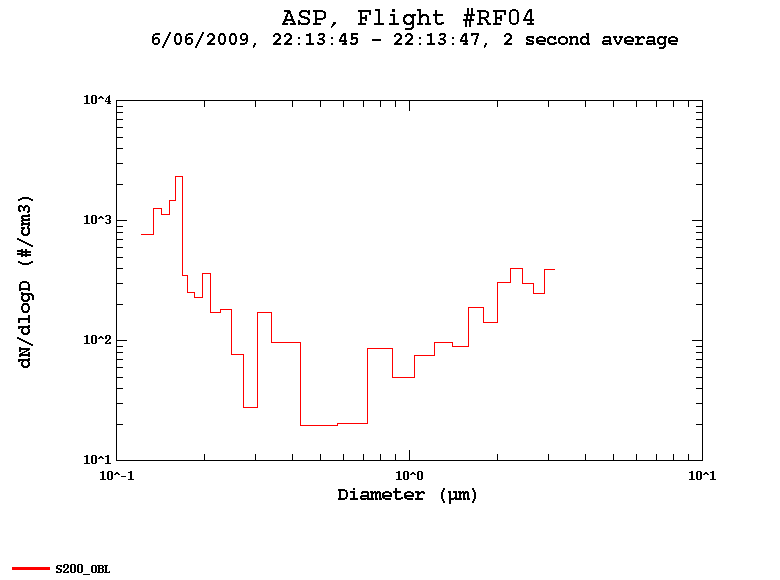 PCASP
FSSP
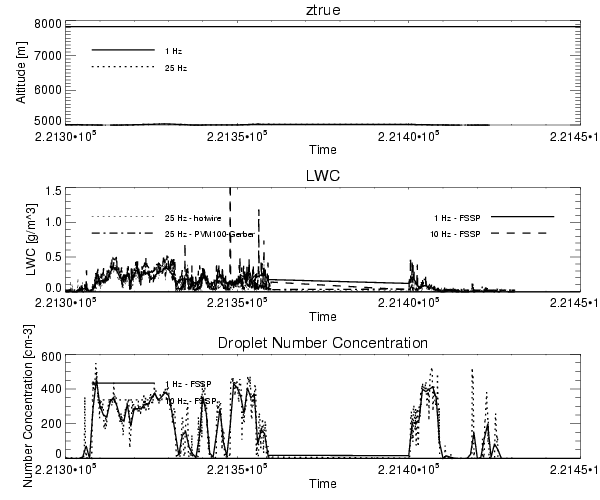 5000 m
16500 ft
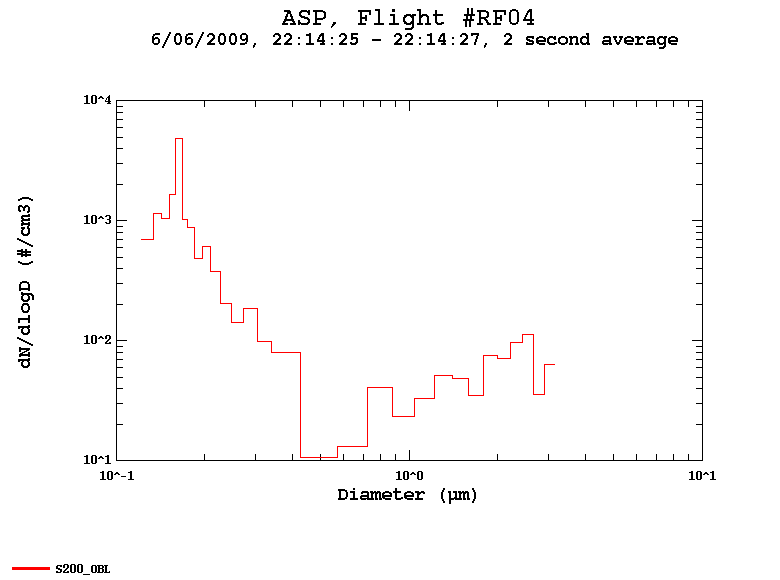 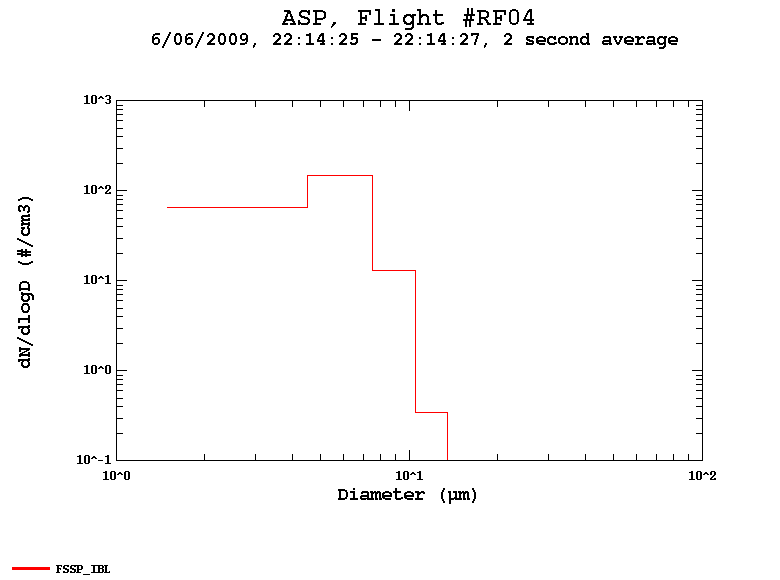 PCASP
FSSP
PCASP
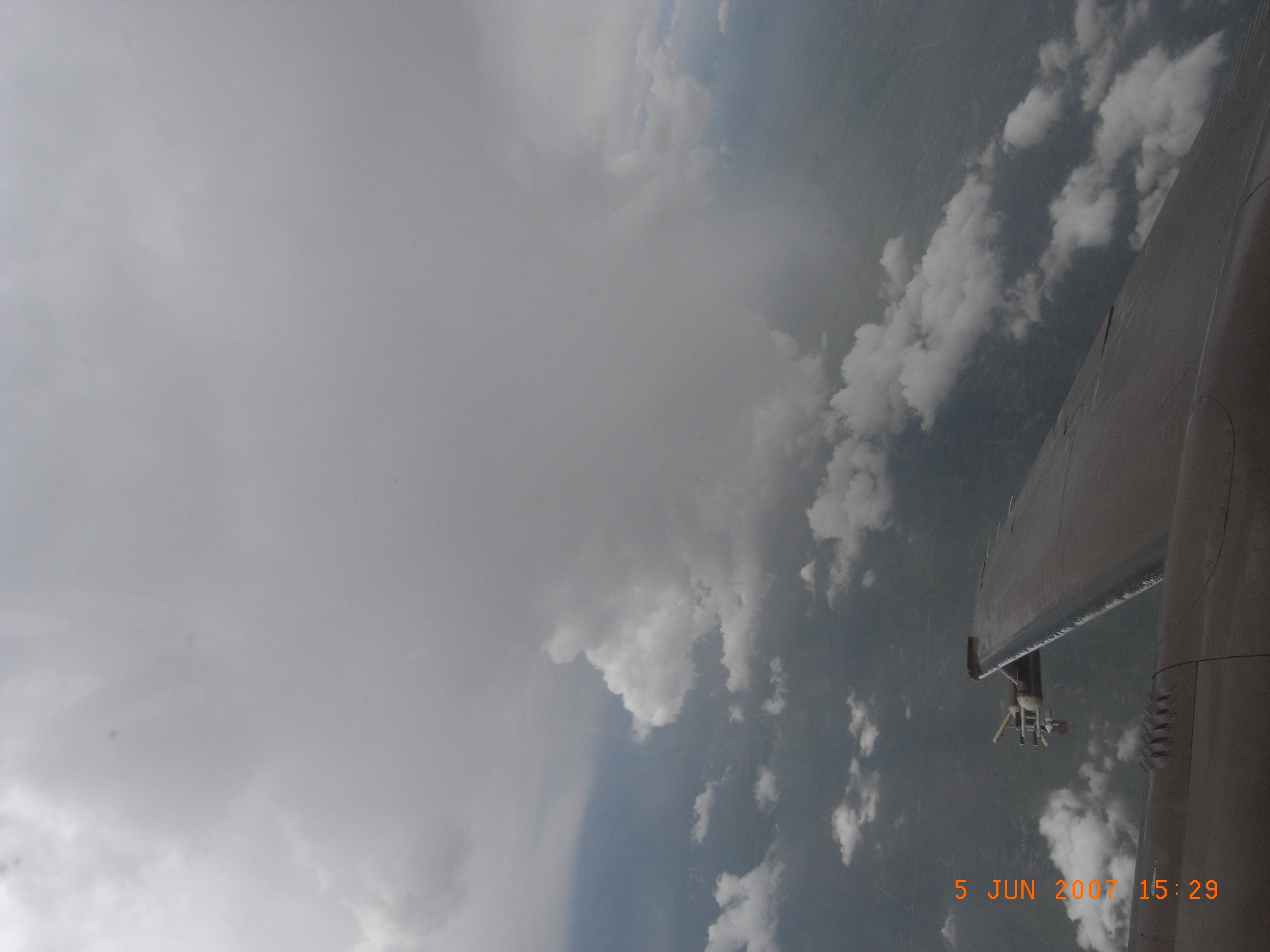 Conclusions
Check your assumptions
Instrument variability can be a big problem
The importance of environmental soundings (we should have requested a sonde in Cheyenne!)
Entrainment mechanism remains unclear
Paluch diagrams can be a useful tool in many cases
Questions?
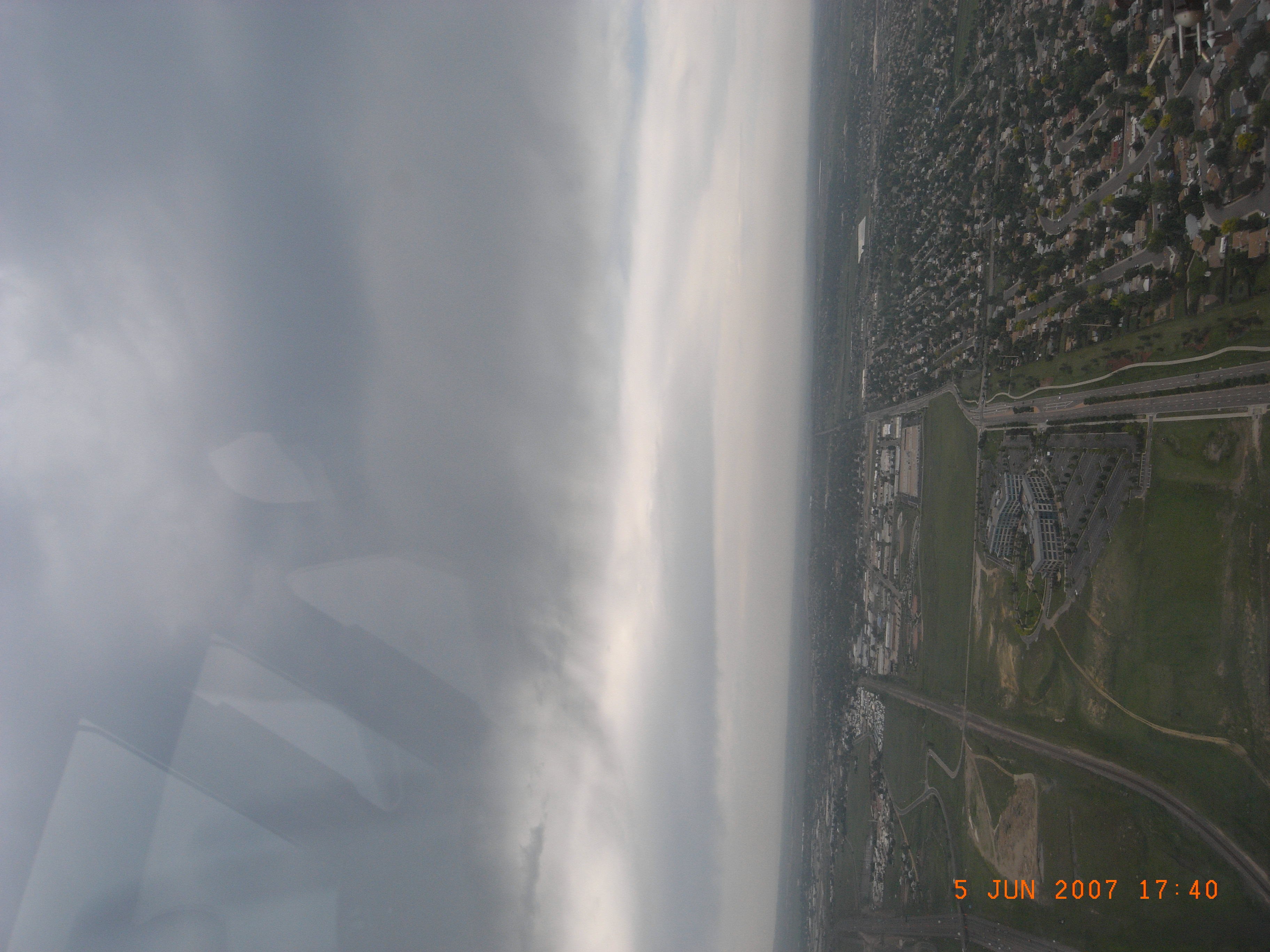 References
Paluch 1979, The entrainment mechanism in Colorado Cumuli
Peter et al. 2006, Prediction and observation of cloud processing of the aerosol size distribution by a band of cumulus
Jensen et al. 1985, Turbulent mixing, spectral evolution and dynamics in a warm cumulus cloud
Blythe, Cooler, Jensen. 1988, The source of entrained air in Montana Cumuli
Heus et al. 2008, Mixing in shallow cumulus clouds studied by Lagrangian particle tracking
MAJOR RESARCH
Paluch 1979, The entrainment mechanism in Colorado Cumuli
Use cloudy & cear air properties to determine altitude and amount of entrained air
Most air originates several km above observation level
Mixed regions in downdrafts & weak updrafts
Inconsistent with laterally entraining plume model
Mixing of envt air with cloud air produces evaporative cooling to create downdrafts that penetrate several km
Updraft air diluted with nearby downdraft air
Jensen et al. 1985, Turbulent mixing, spectral evolution and dynamics in a warm cumulus cloud
Used peulch to show that some cumuli contain cloudy air from only clou dtop and base
Inestigated droplet spectral evolution in clouds composed of air from these 2 sources
Mixing between cloud and entrained air often appears wthout total removal of dropplet 
Observed droplet spectra compared with adiabatic parcel method calculations
Supports hypothesis that cloudy and envt air interact on large scales with homogenization of large scale regions
Blythe, Cooler, Jensen. 1988, The source of entrained air in Montana Cumuli
measured small cumuli to large supercell
Showed that the source of entrained air is close to or slightly above the observation level, even when aircraft decends through different levels
Consistent with the idea that cumulus clouds consist of athermal-like elements from which the least buoyant mixed parcels are shed off and the most buoyant mixed parcels may continue
Peter et al. 2006, Prediction and observation of cloud processing of the aerosol size distribution by a band of cumulus
Determined origins of detrained air, using observations of aerosol spectra
Heus et al. 2008, Mixing in shallow cumulus clouds studied by Lagrangian particle tracking
Mixing studied using large eddy simulations
Study source of in-cloud air using paluch and by tracing back cloud air parcels
CLASSIC PALUCH PROVIDE EVIDENCE FOR CLOUD TOP MIXING, PARTICLE TRACKING SHOWS  THAT VIRTUALLY ALL MIXING OCURS LATERALLY!!!!
 INDICATE ABSENCE OF SIGNIFICANT CLOUD-top mixing in shoallow cumuli
Background
Objective: determine the sources and amount of entrainment
Plumes/Thermals/Blobs
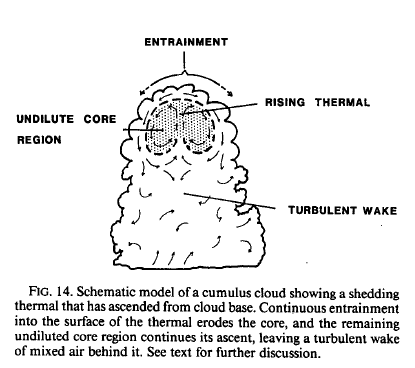 Soundings
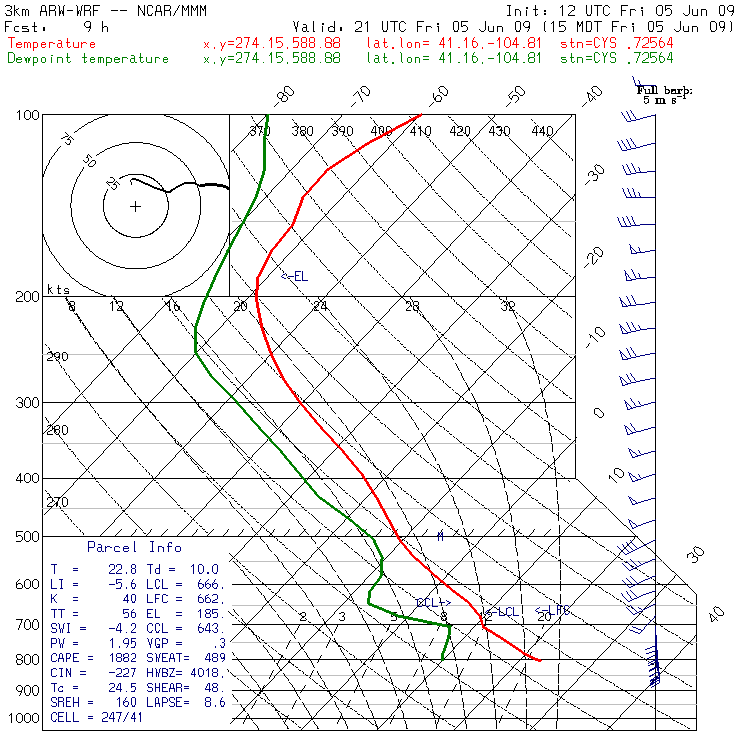 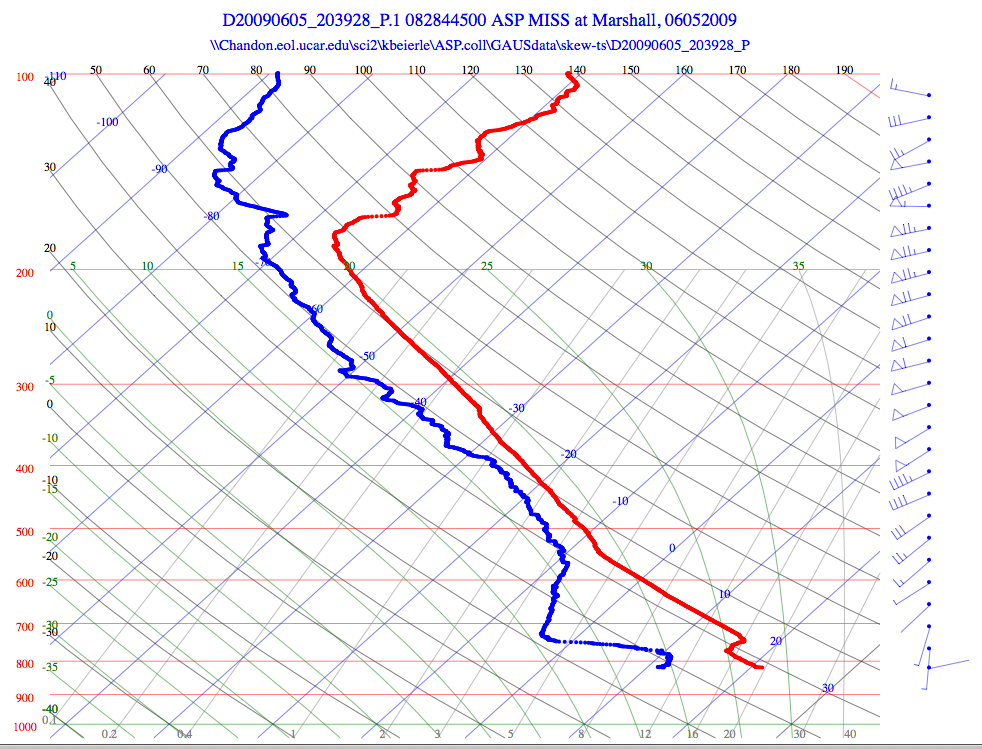 Marshall Site
Friday 2039 UTC
Cheyenne, WY
Friday 21 UTC (1500 LST) WRF
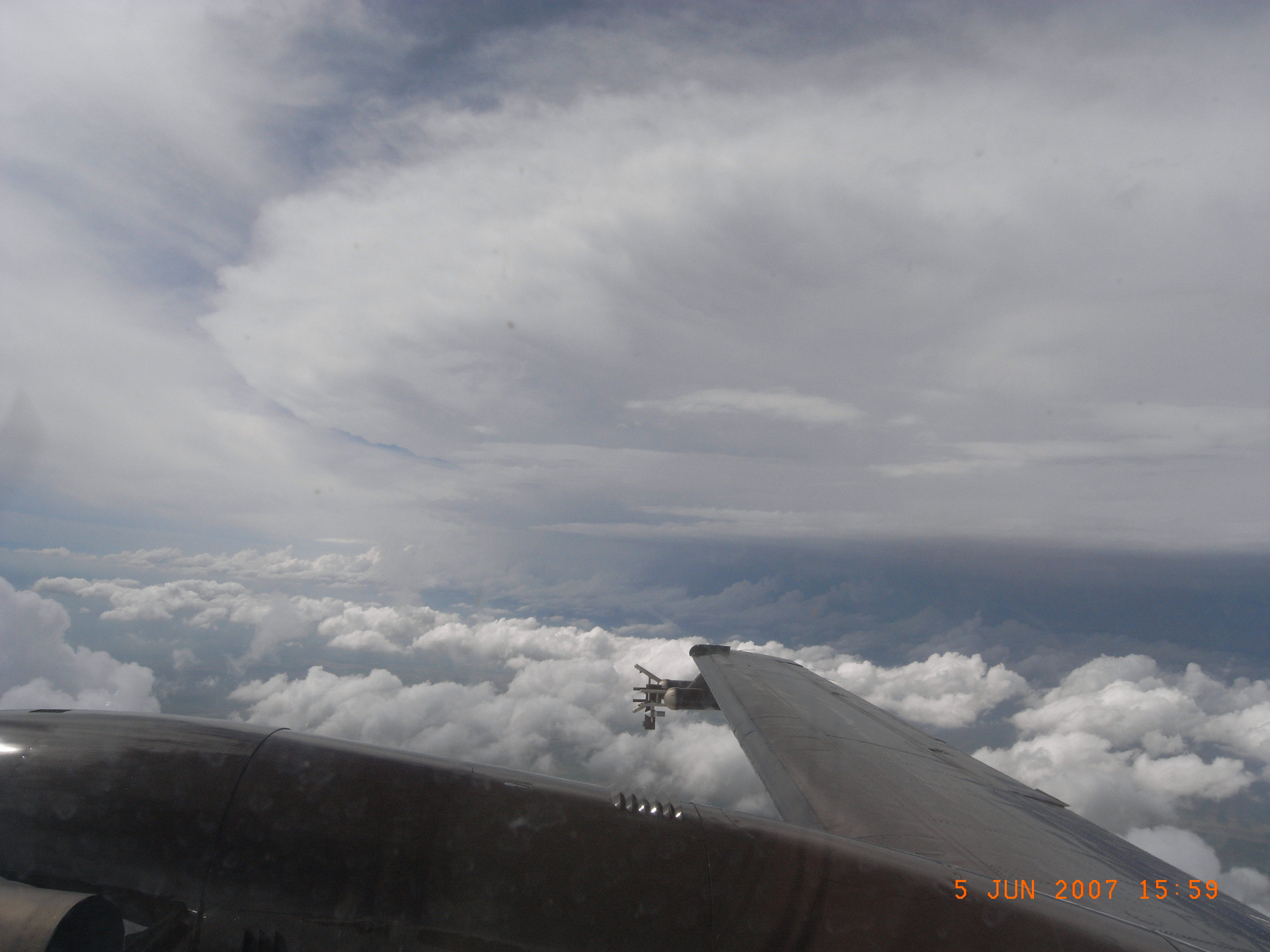 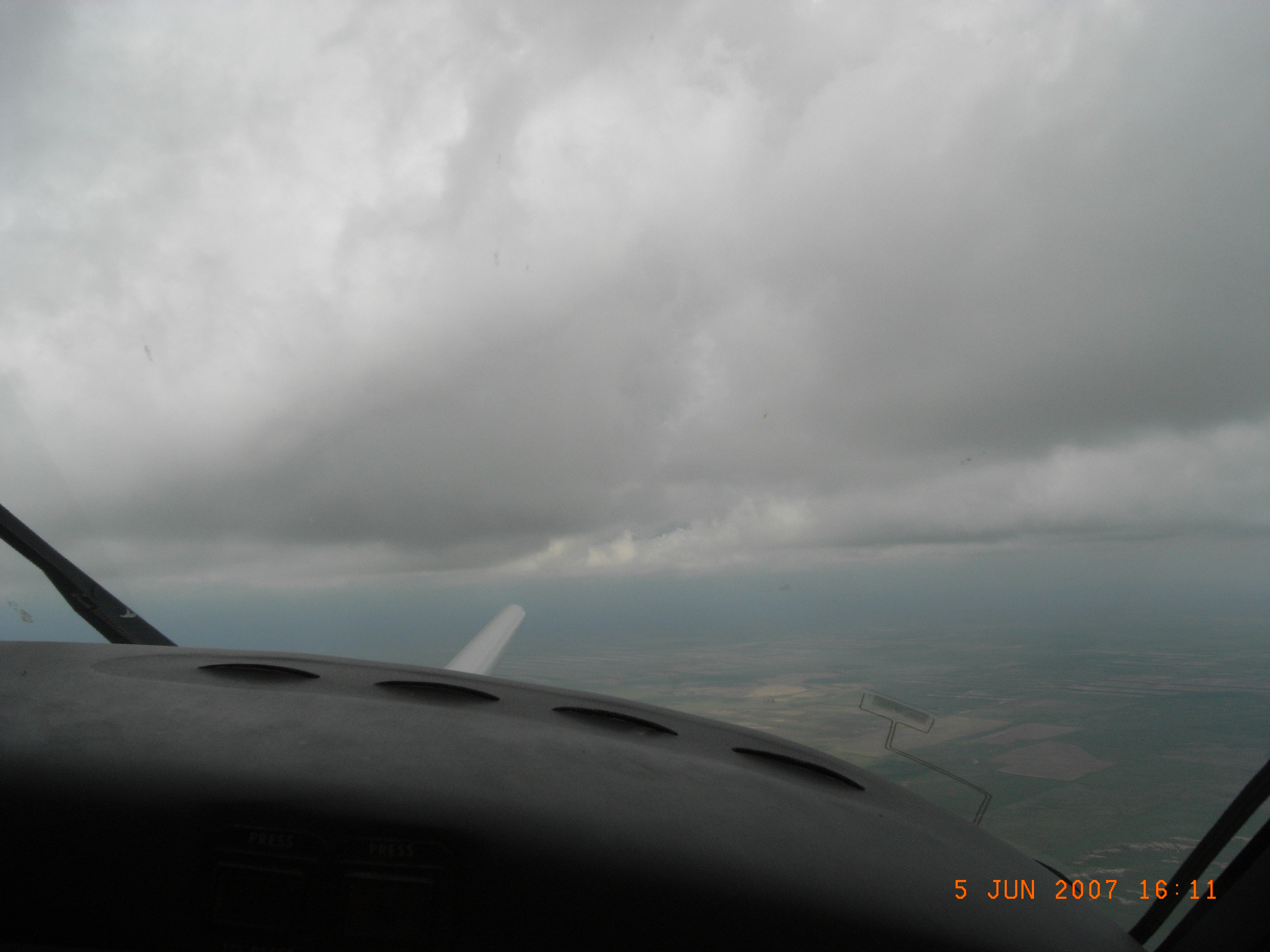 8,500  ft  (2212)
12,000 ft (2216)
9,000 ft   (2223)
10,500    (2225)
12,000    (2228)
14,000    (2230)
15,000    (2233)
16,000    (2236)
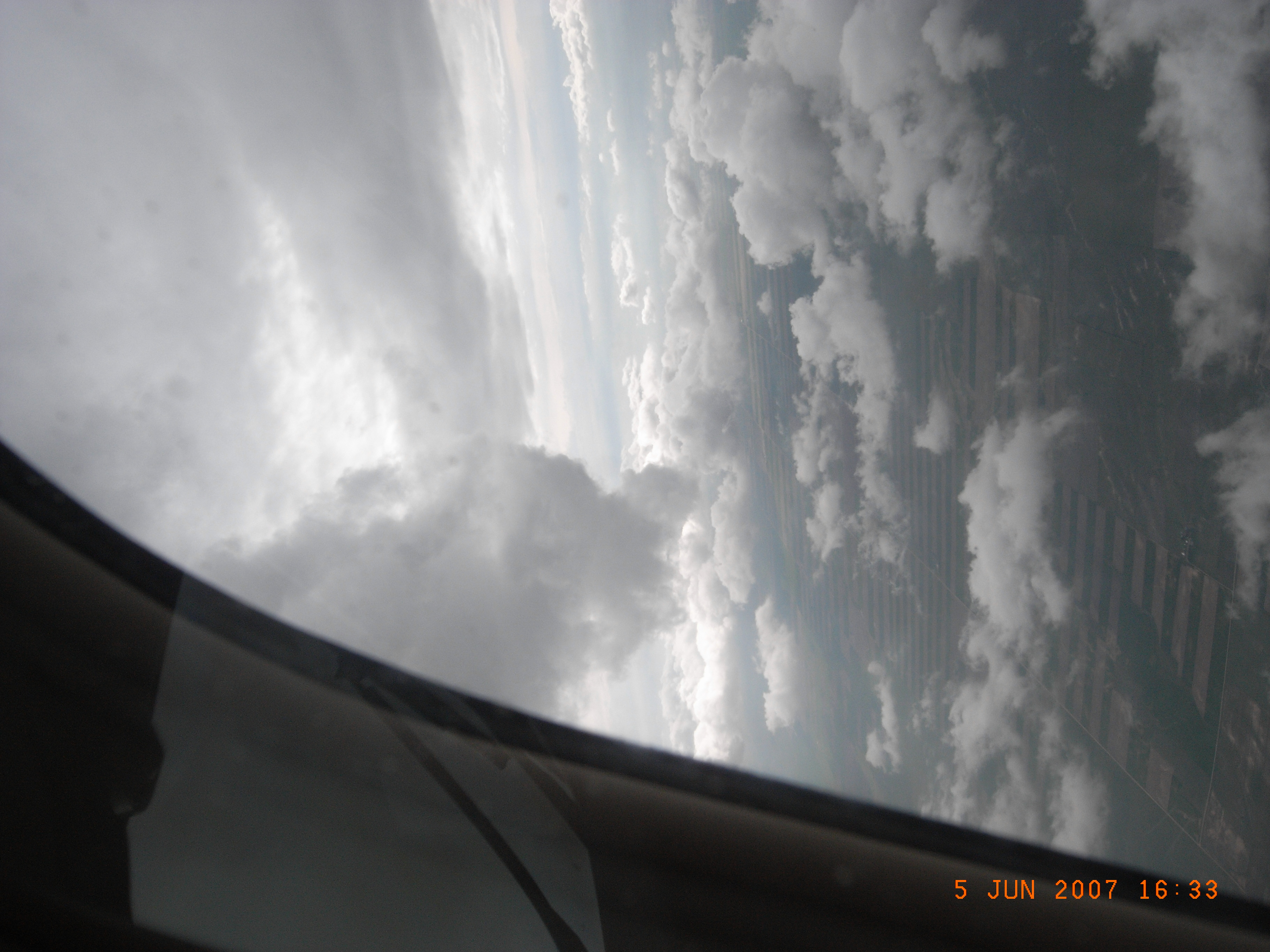 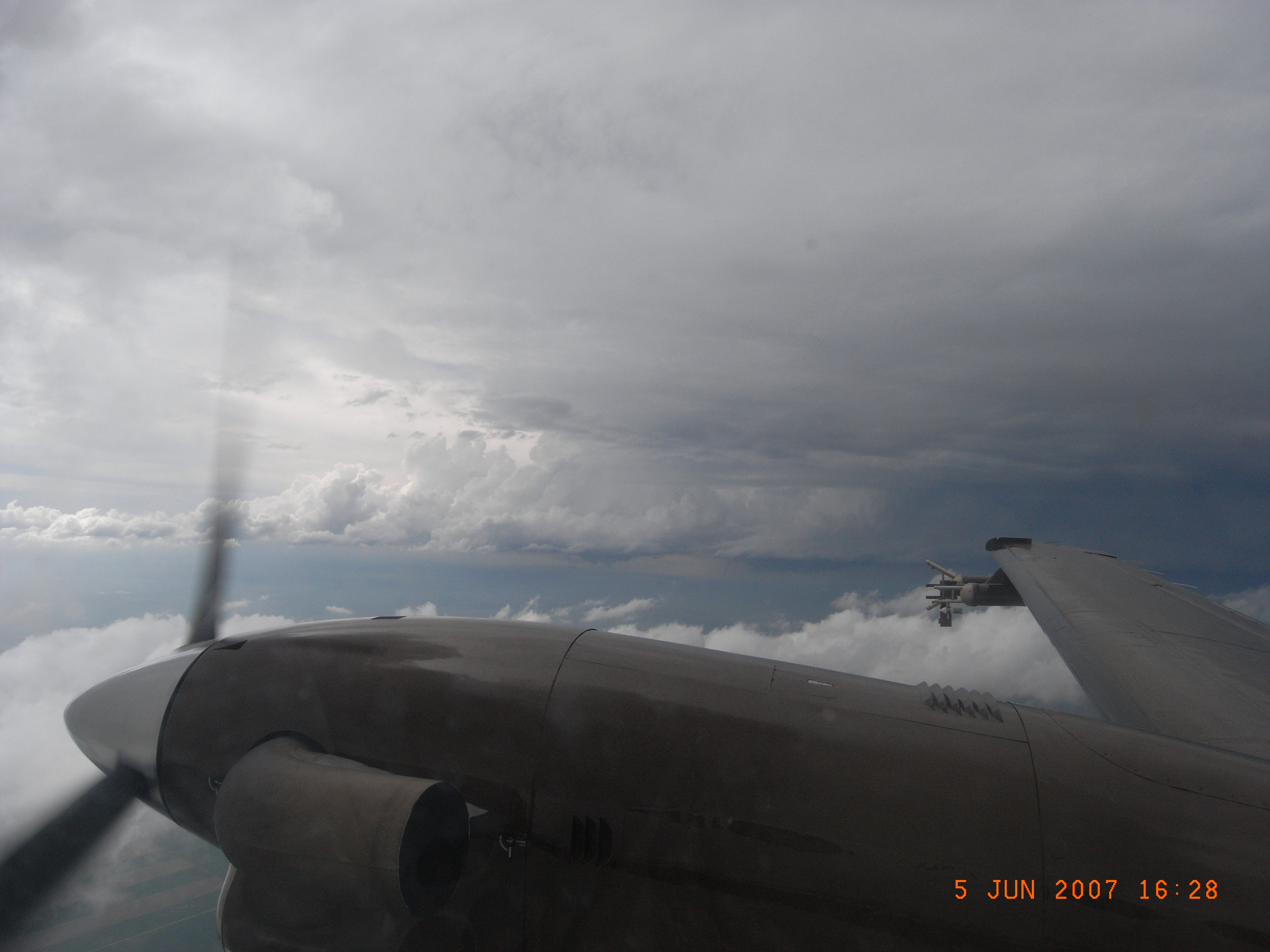 Cloud fields – Flight 4
Case 2: Saturday 2256 - 2319 UTC
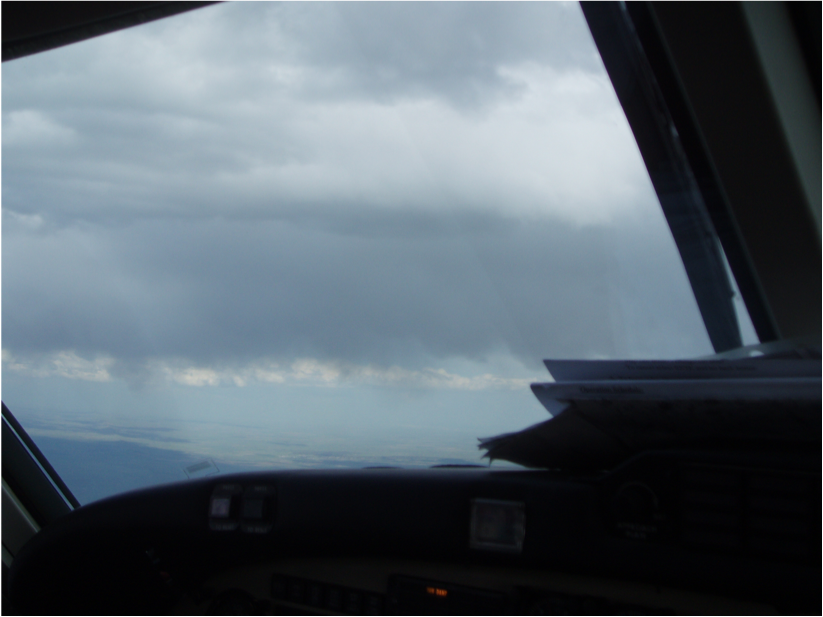 Cloud Base from WCL
Base ~ 2.8 km
Friday – Cloud #2
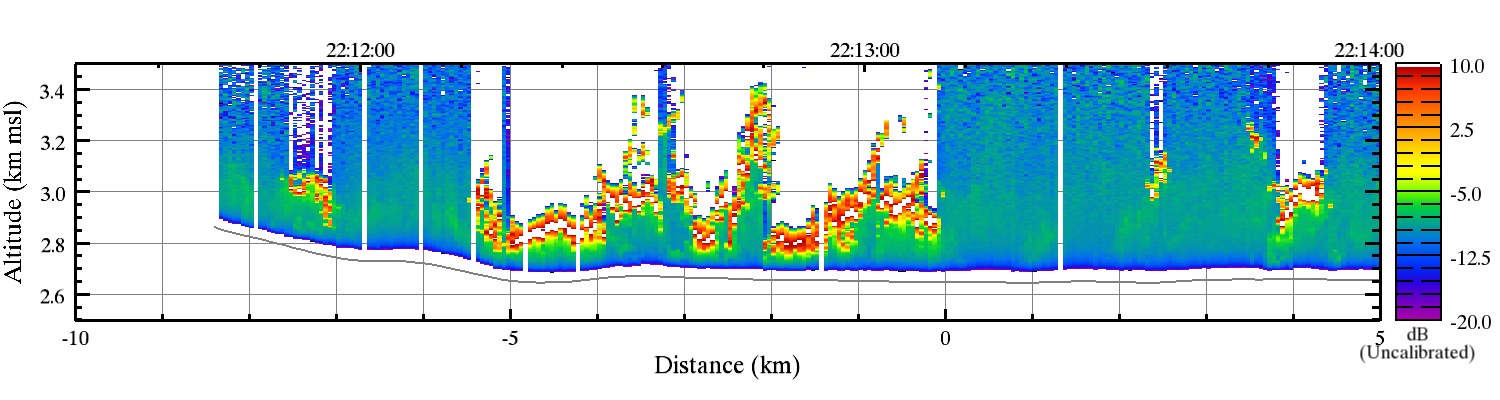 Saturday – Cloud #3
Base ~ 3.4 km
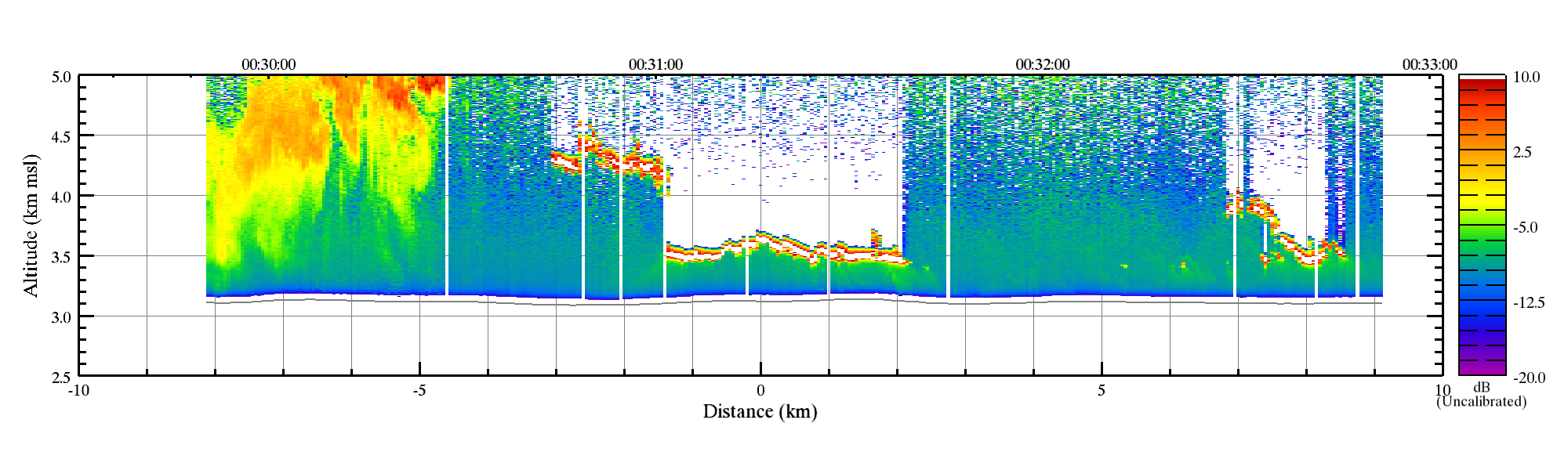